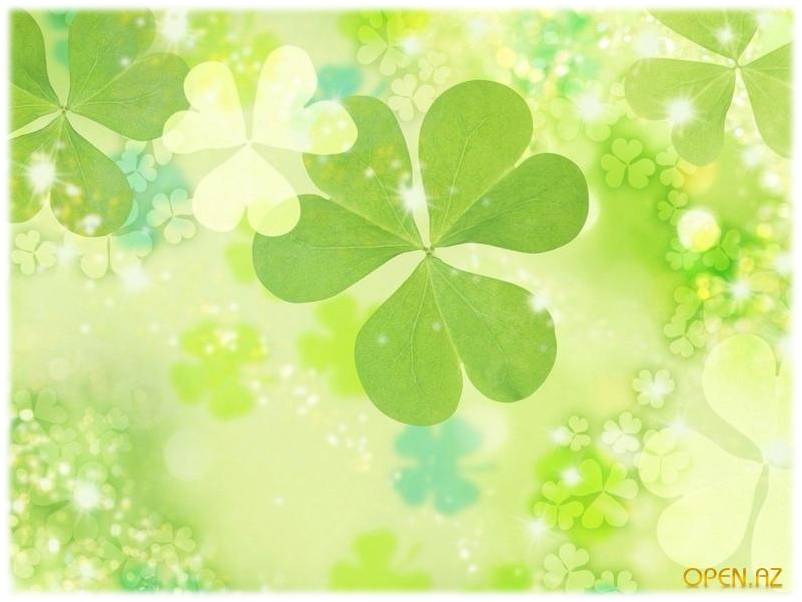 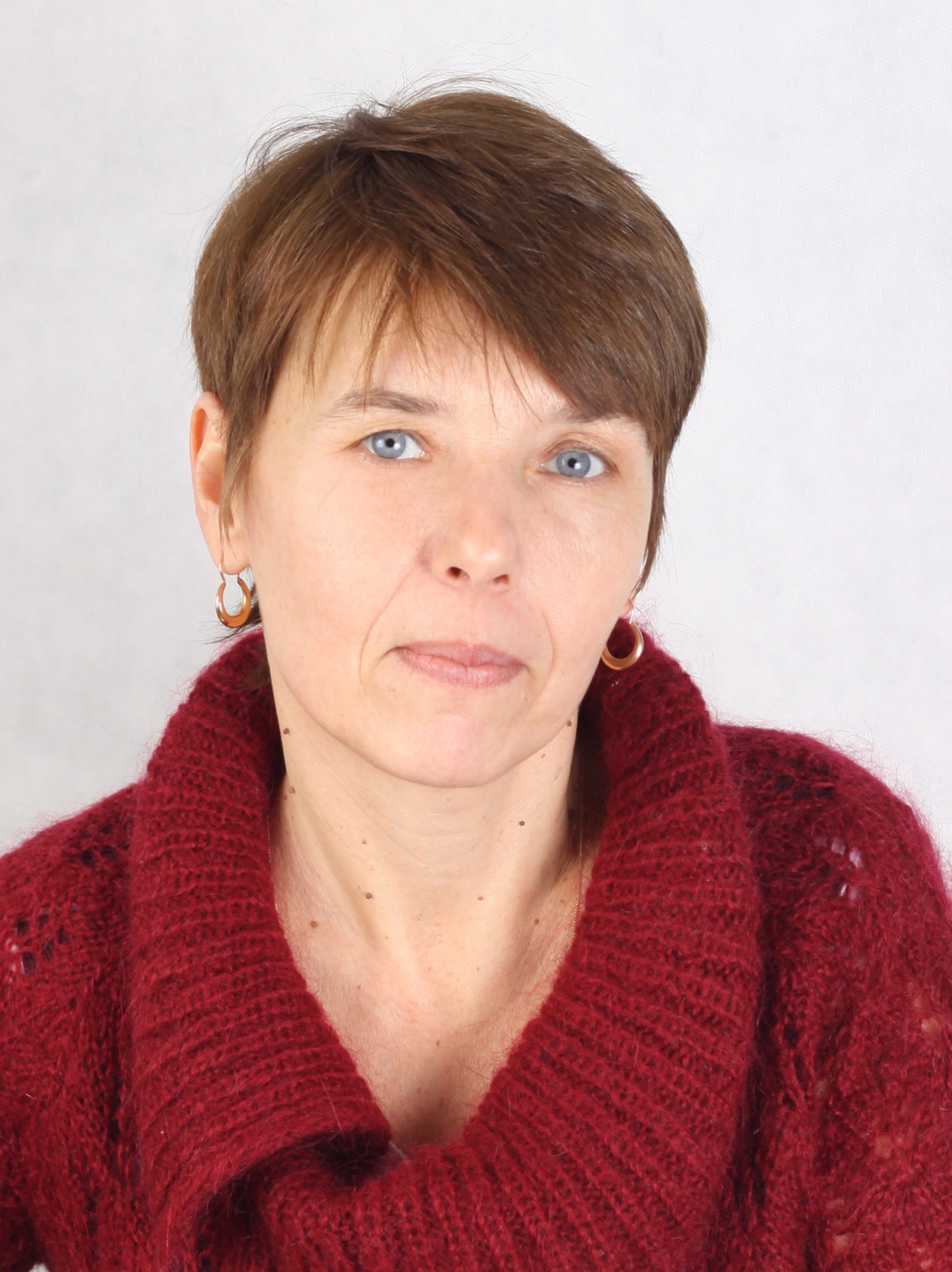 Асанина Елена Николаевна – воспитатель МБДОУ»Зубово-Полянский детский сад  № 3     «Ручеек» комбинирован-ного вида»
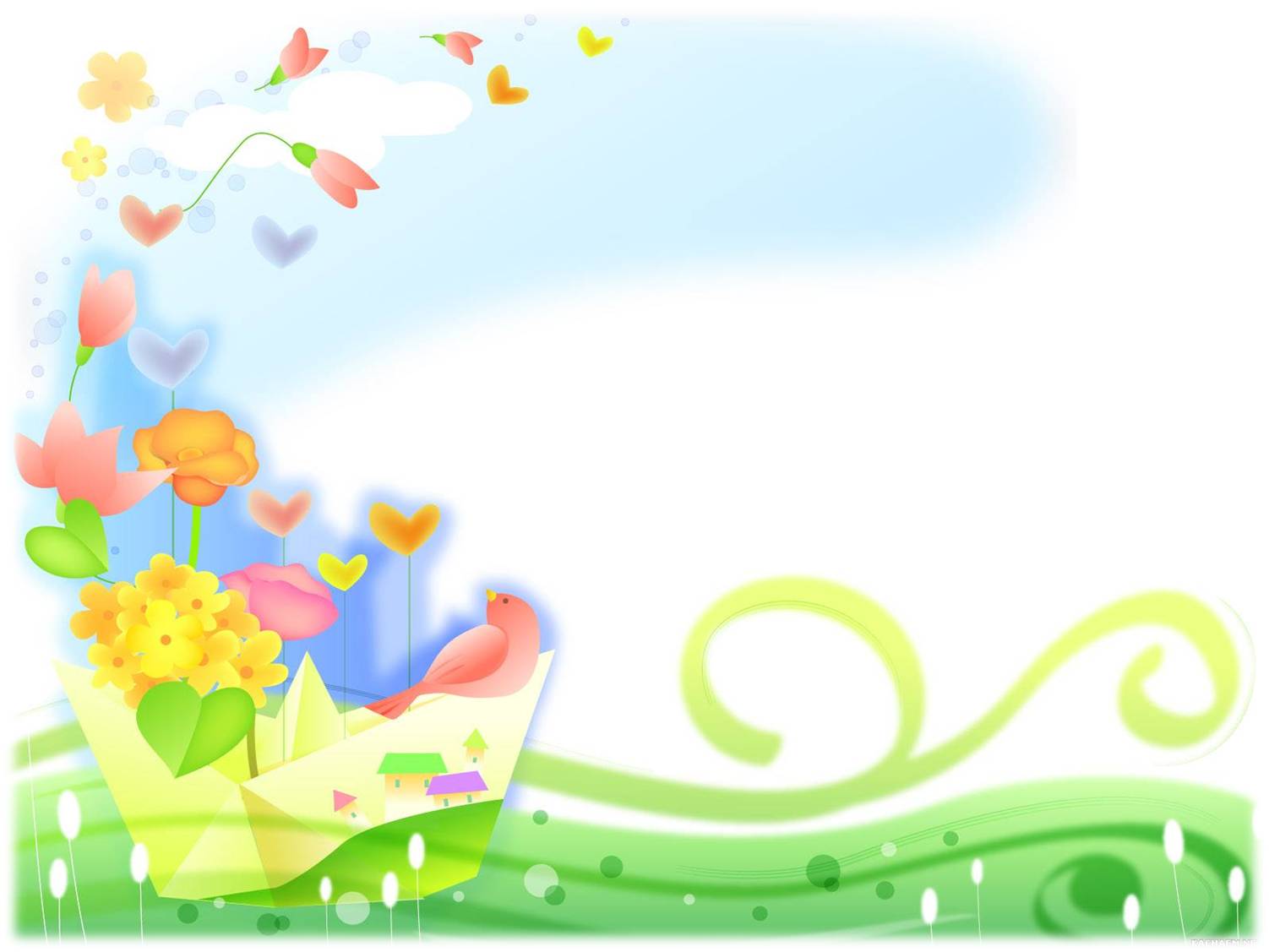 «Фантазия из теста» Лепка из солёного теста 
(из опыта работы)
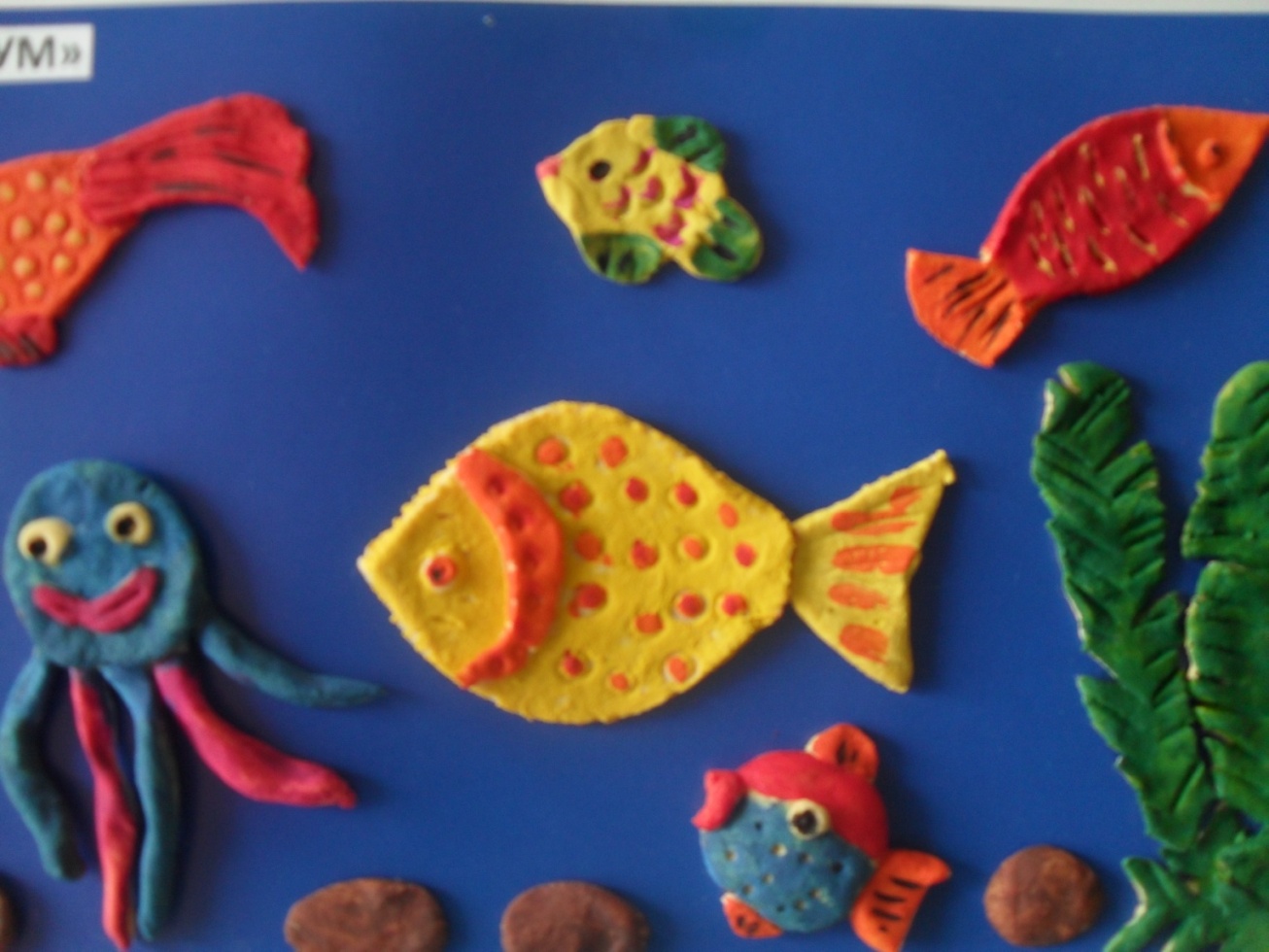 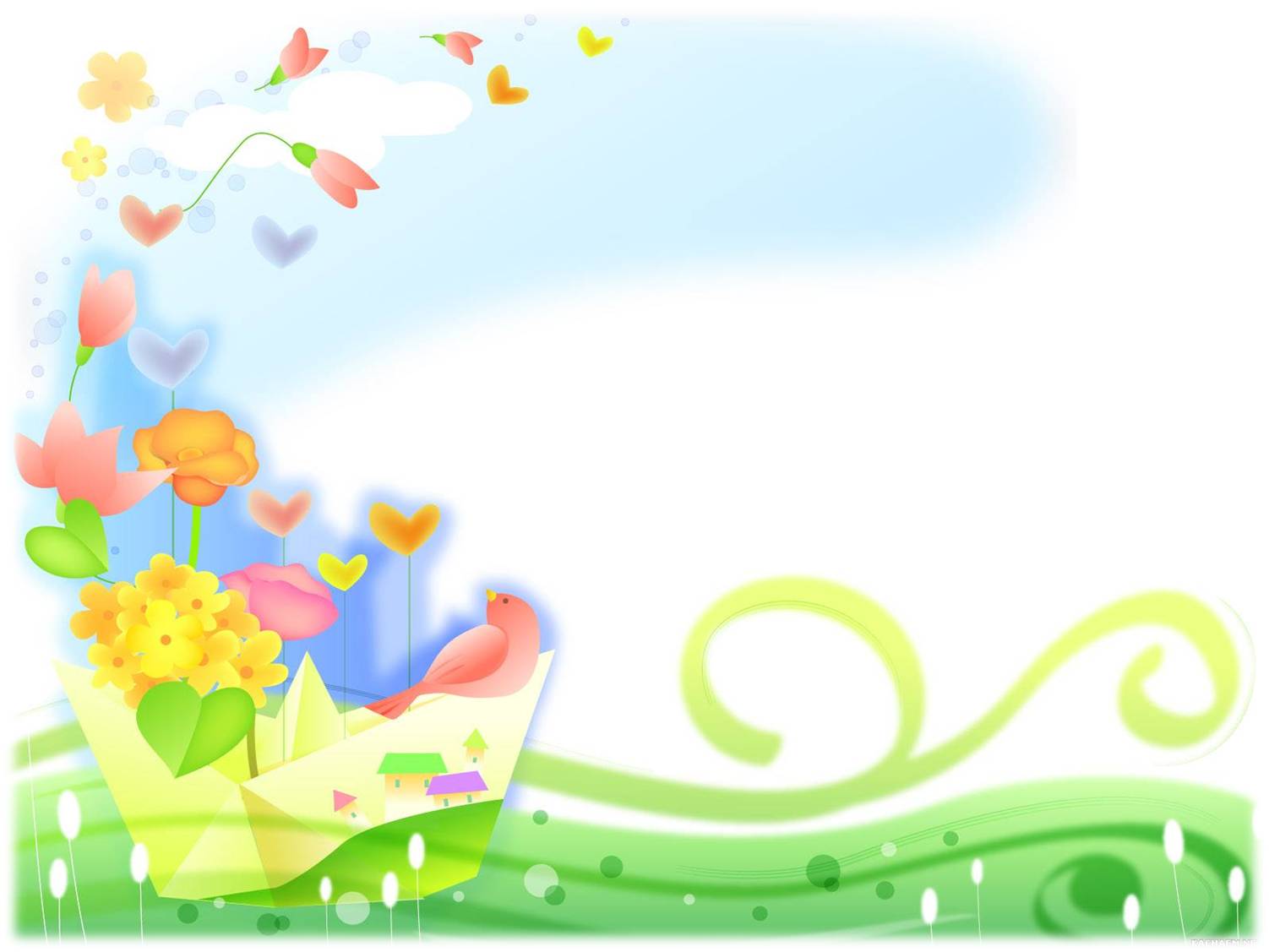 Актуальность
Формирование и совершенствование мелкой
 моторики кисти и пальцев рук, является 
стимулом развития центральной нервной 
системы и всех психических процессов
 (воображения, памяти, внимания, мышления), 
что способствует успешной социализации ребенка,
 развитию его культуры общения и в дальнейшем 
способствуют формированию основ мотивационной
 готовности к школе.
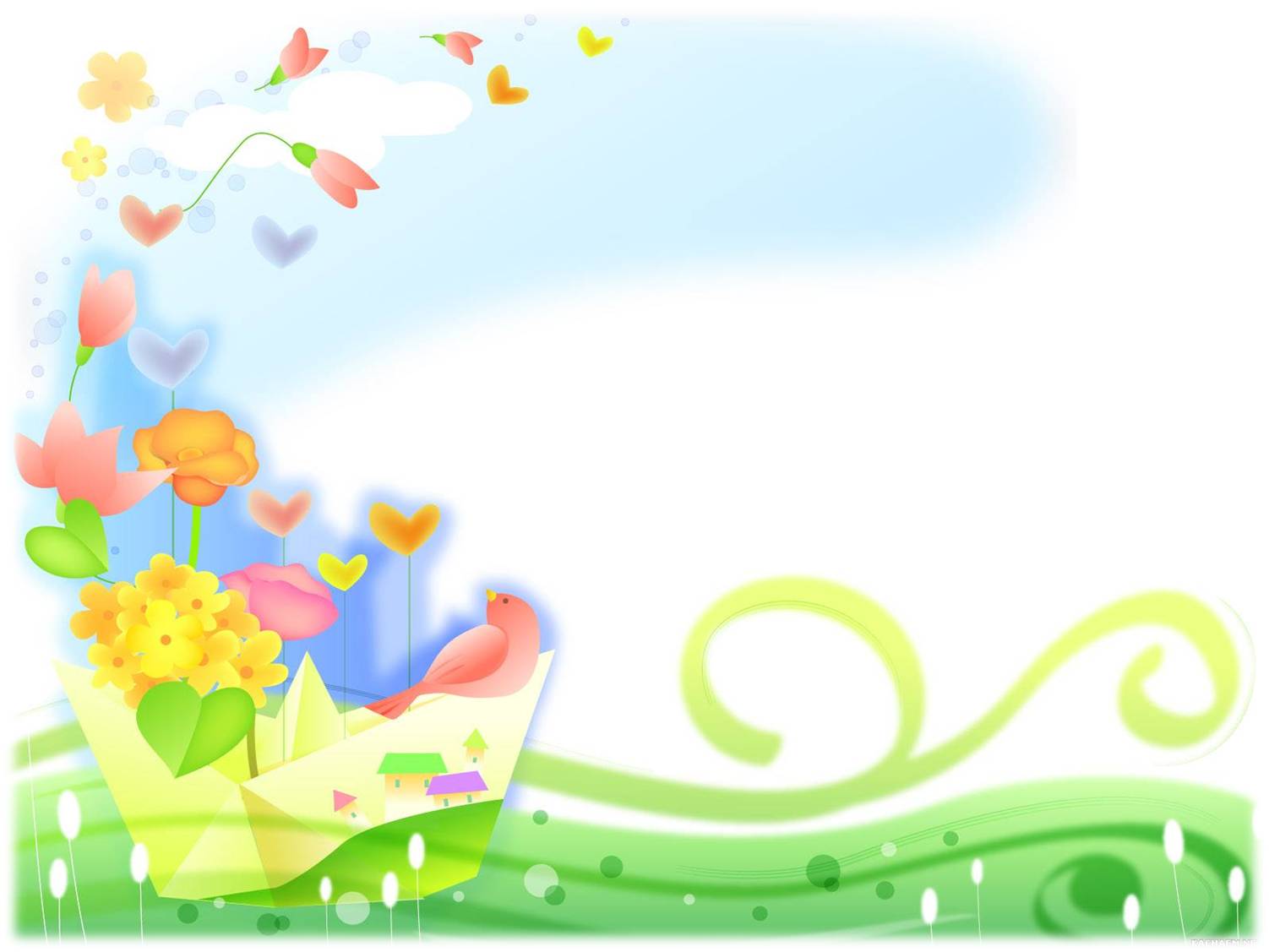 Цель:
Развитие мелкой моторики через продуктивную деятельность – лепку из солёного теста
Задачи:
Развитие мелкой моторики детей старшей группы.

Создание условий для привлечения детей к продуктивной деятельности, развитие творческой самостоятельности и индивидуальности.

Привлечение родителей к совместному домашнему творчеству с детьми.
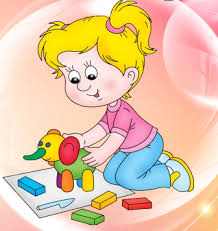 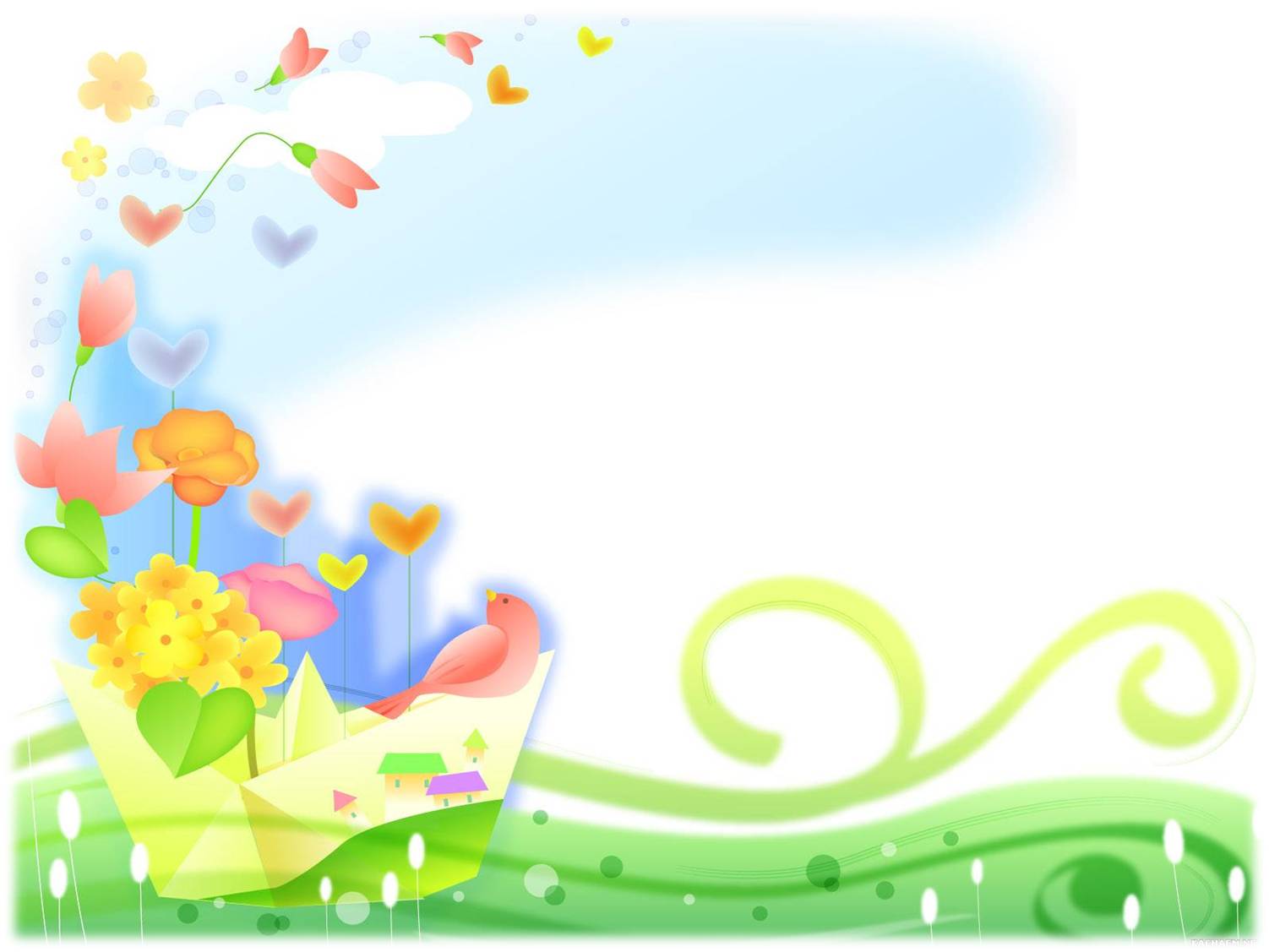 Функции тестопластики
Влияние занятий тестопластикой     для детей:
• Коррекционно-развивающее - развитие и коррекция всех психических функций (восприятия, внимания, мышления, моторики и координации движений и т.д.)

• Обучающее - расширение знаний и представлений о самом себе, других, окружающем мире, раскрытие творческих способностей детей, умения видеть необычное в предмете исследования.

• Коммуникативное - развитие умения позитивного общения и сотрудничества.

• Релаксационное - преобразование деструктивных форм энергии в социально-адаптивную форму деятельности, снятие психоэмоционального напряжения

• Воспитательное - развитие нравственных сторон личности ребенка, любви к труду, процессу творчества и познания.
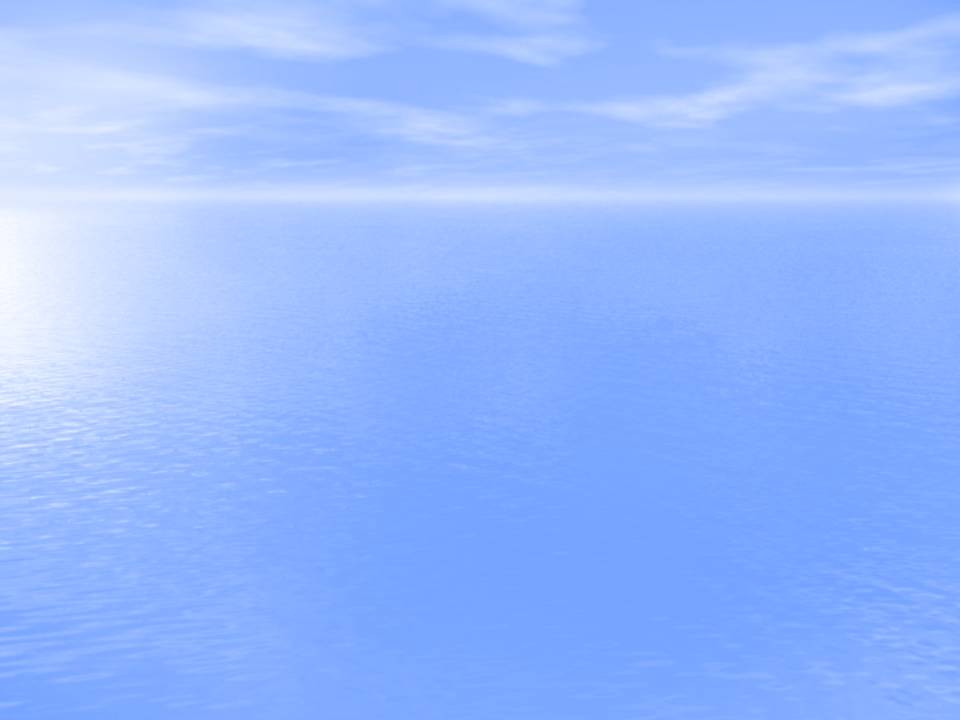 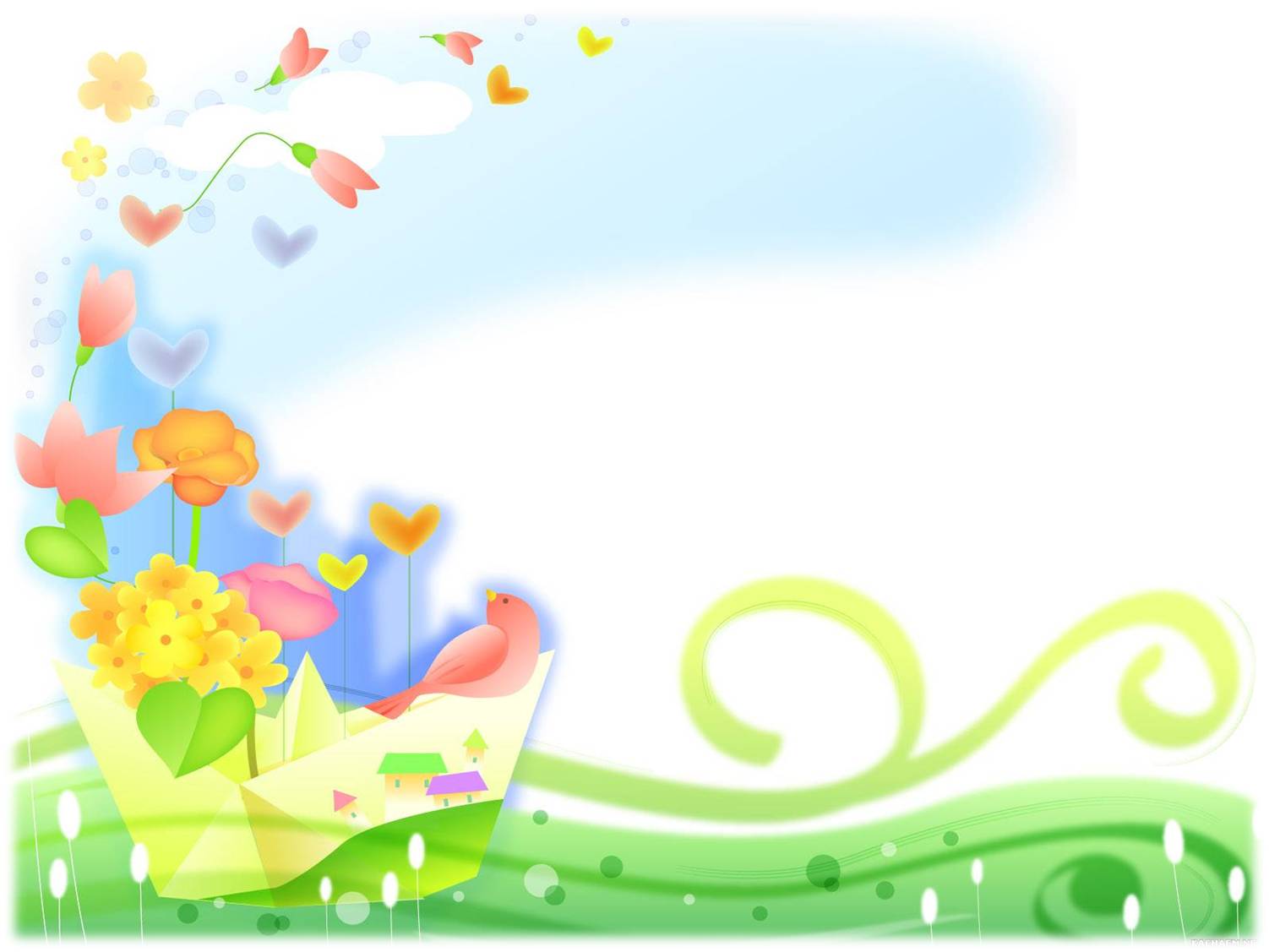 Мониторинг
Проведённый мониторинг показал, что  дети старшей группы многие не умеют завязывать шнурки, собирать пазлы, некоторые застёгивать кнопки, крючки, нанизывать бусы. Я сделала вывод, что у детей недостаточно развита мелкая моторика пальцев рук.  
Уровни развития детей старшей группы:
-высокий-15
-средний-72
-низкий-13
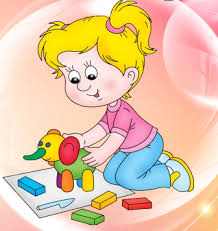 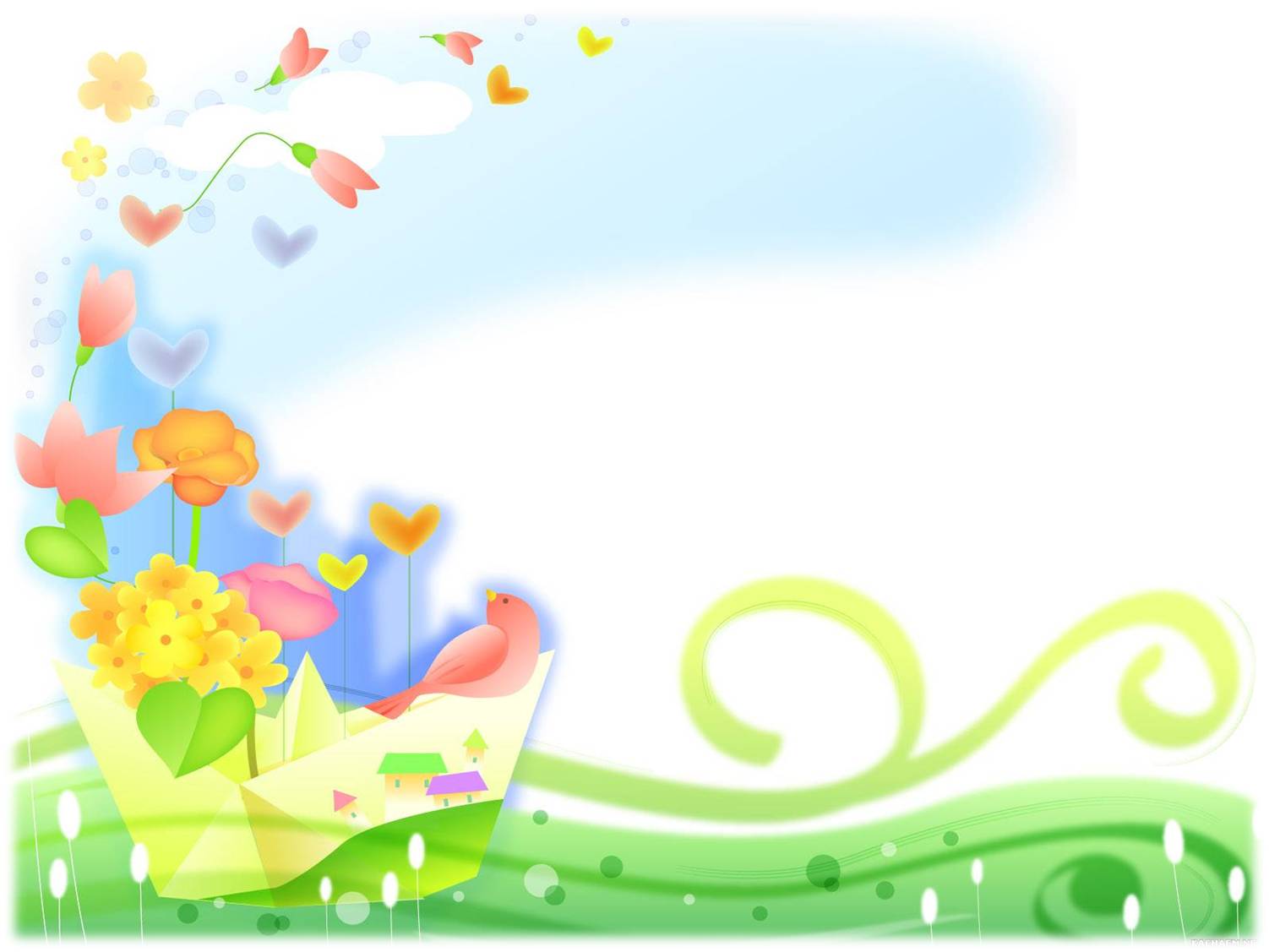 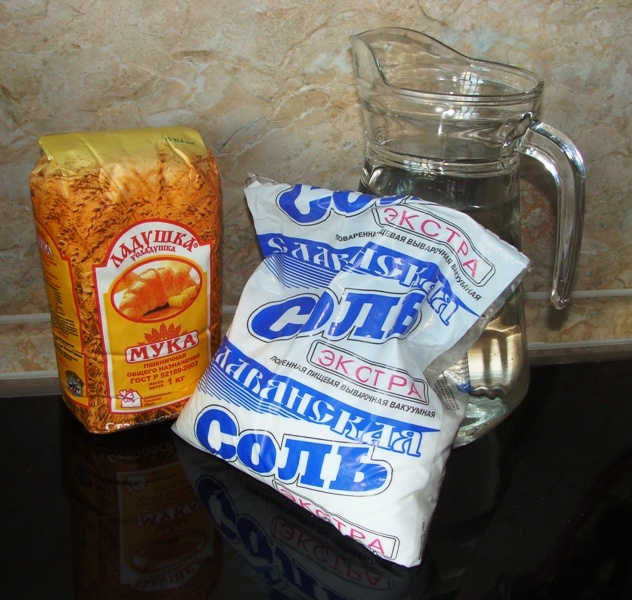 Что же такое тестопластика? Искусство лепки из солёного теста называется тестопластикой. Лепка из солёного теста – это одно из самых популярных художественных занятий
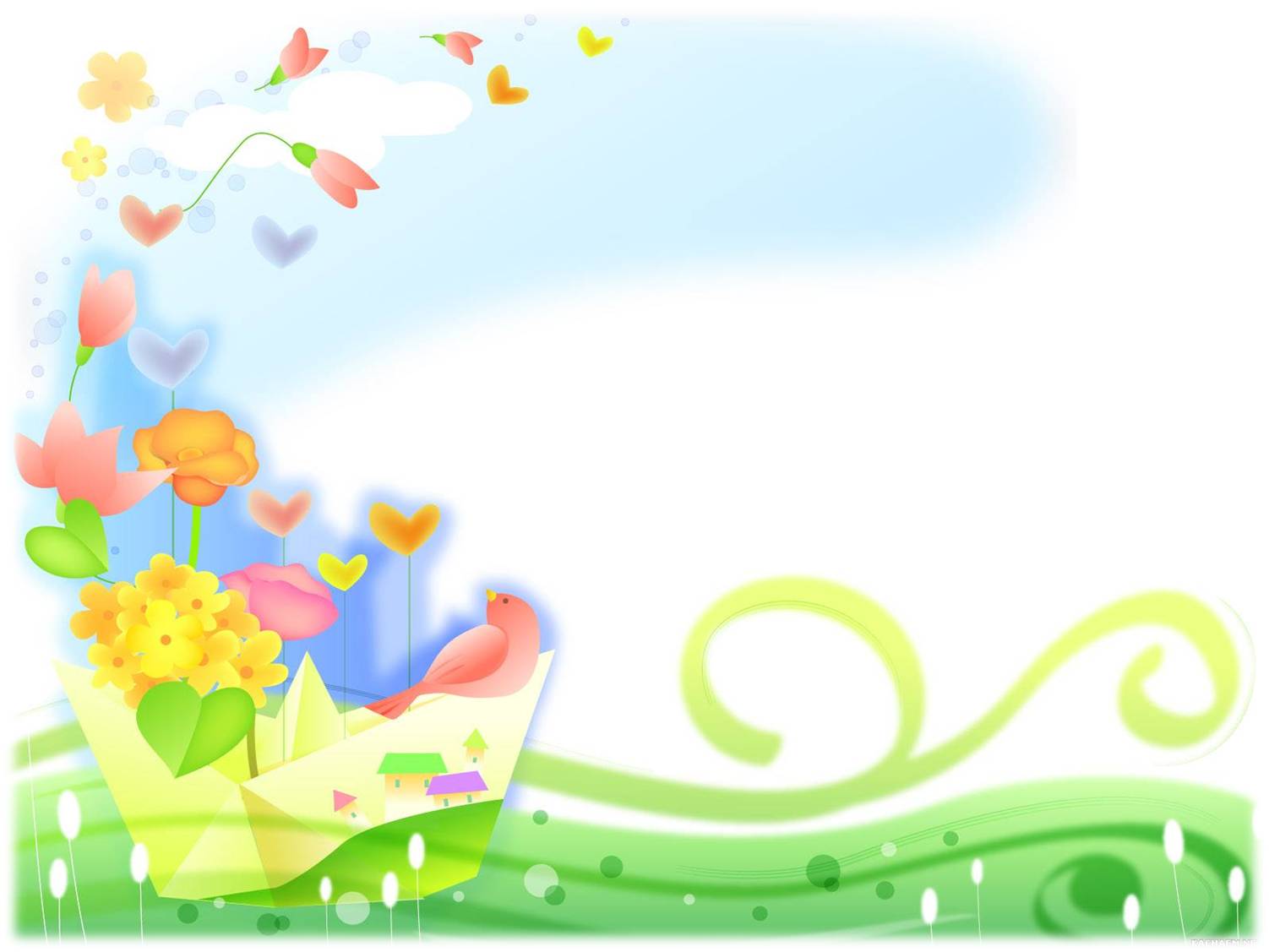 «Мы лепим, лепим, лепим»
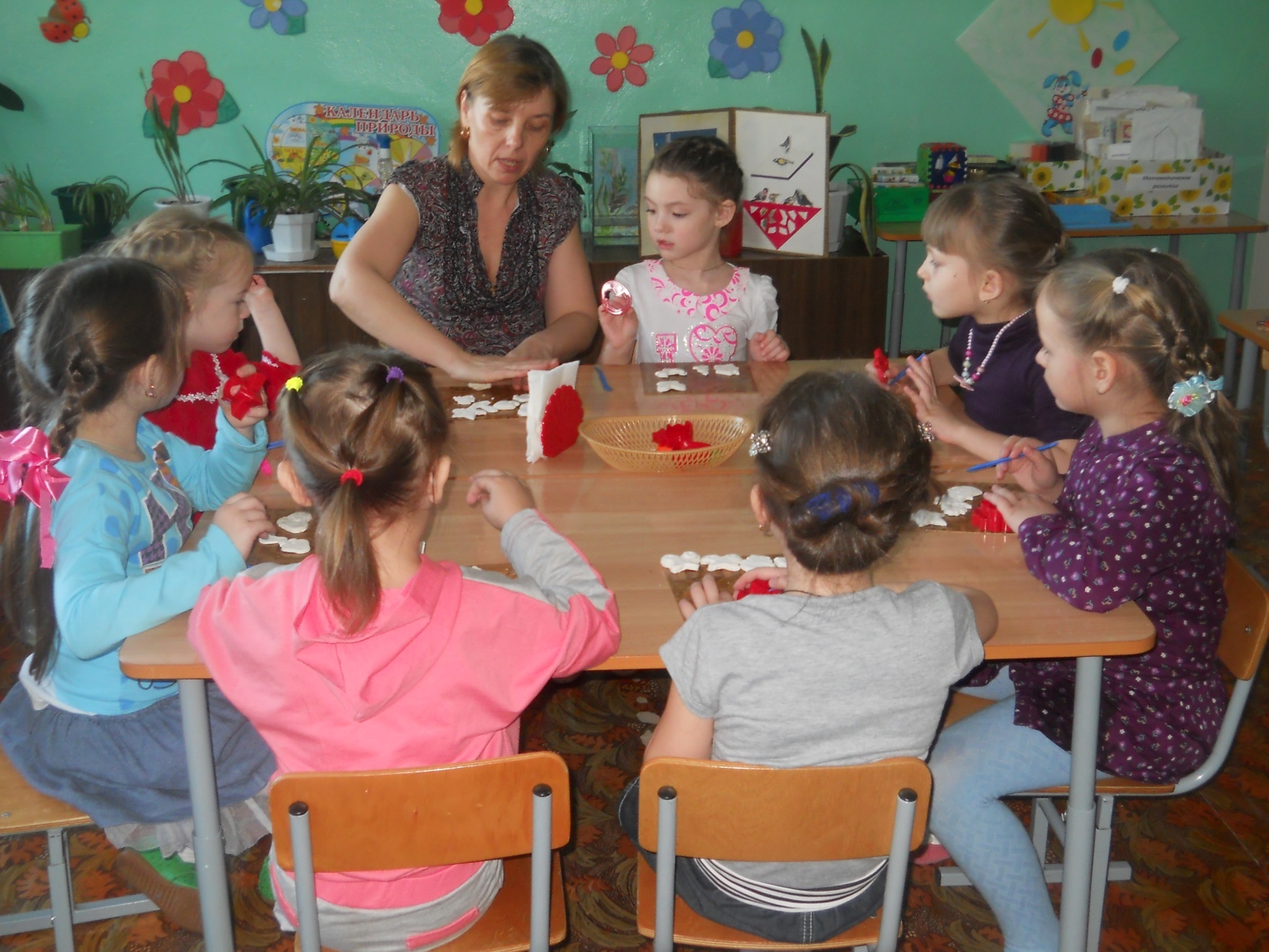 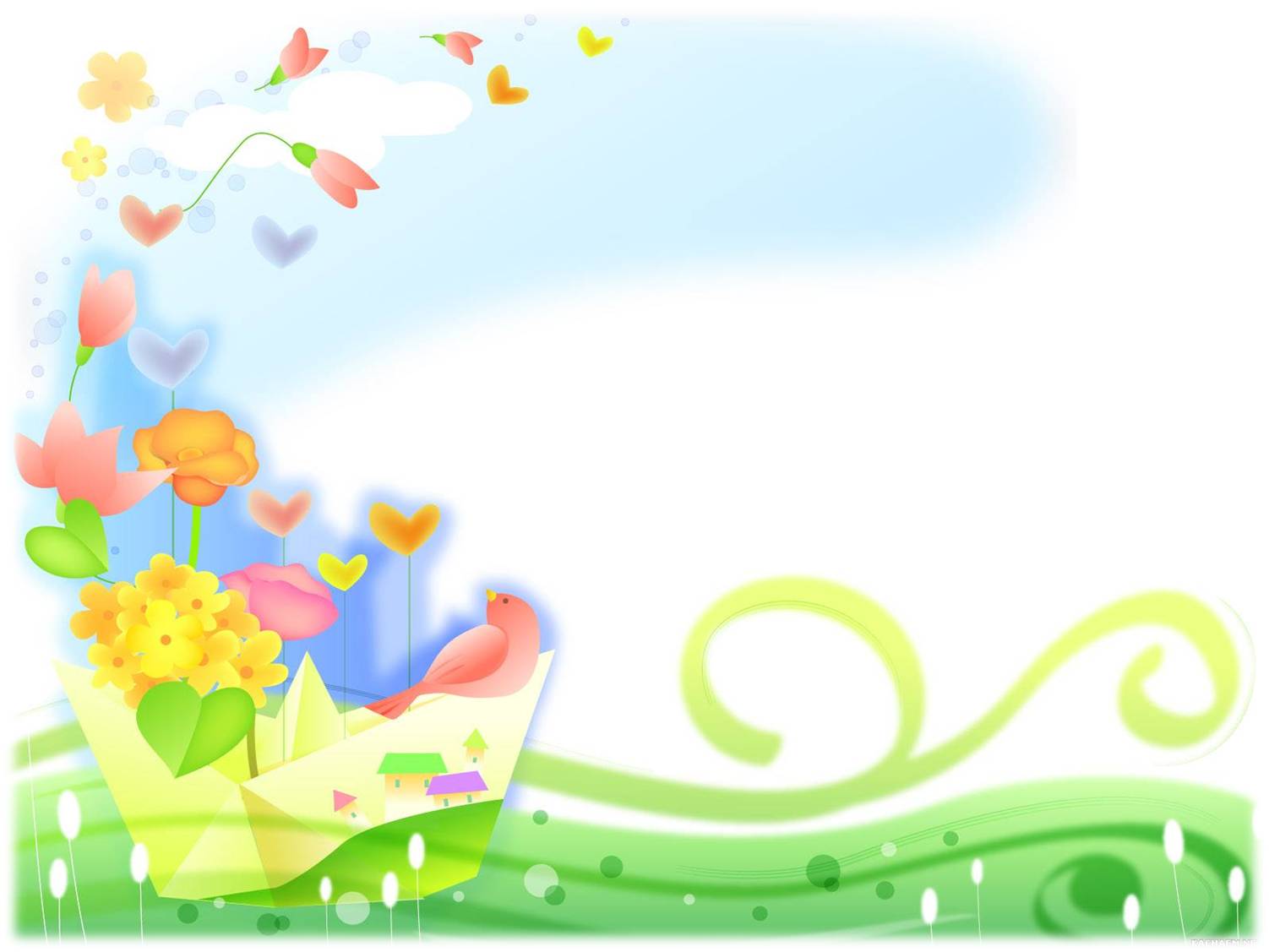 Методы и приемы:
Наглядные
  Рассматривание иллюстративного материал
 Наблюдение за деятельностью педагога
Словесные
 Словесные игры и упражнения
Речевой образец
 Чтение художественной литературы
 Загадывание  и разгадывание загадок
 Беседы с детьми
 Указания
  Вопросы
Практические 
  Дидактические игры и упражнения
 Наглядные игры-занятия
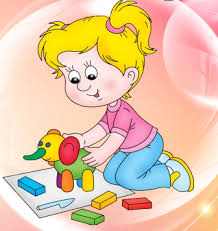 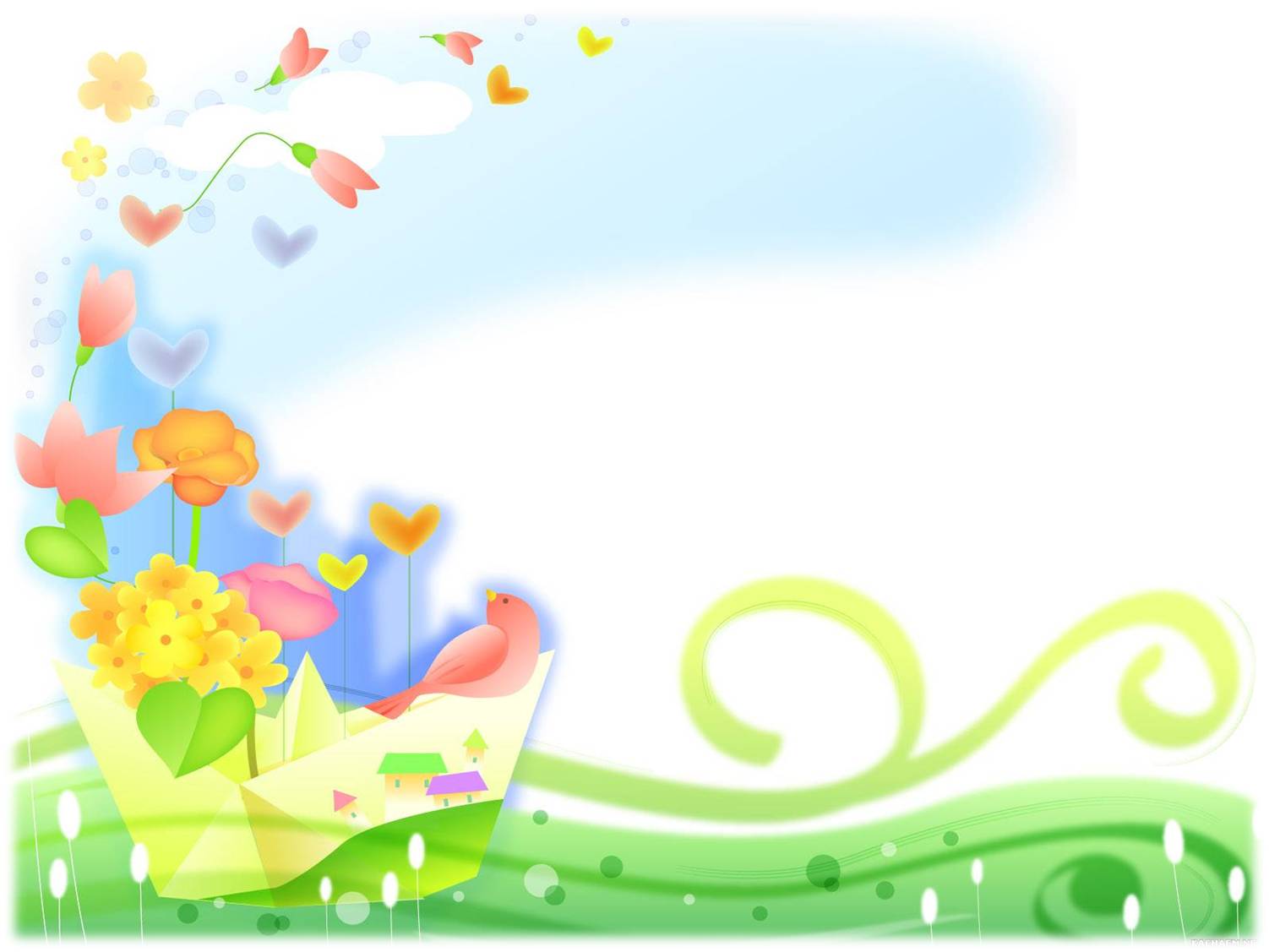 «Вот как мы стараемся»
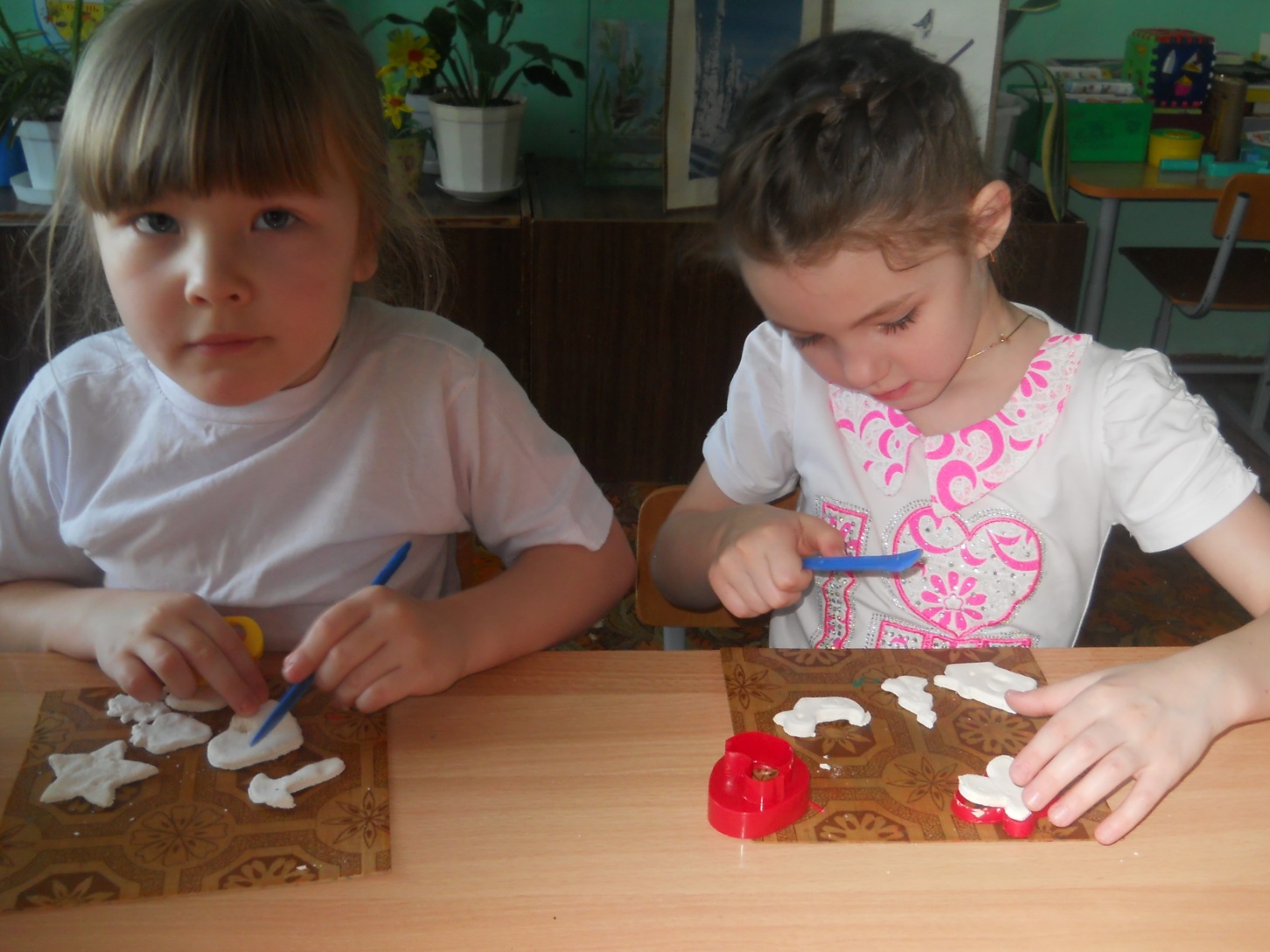 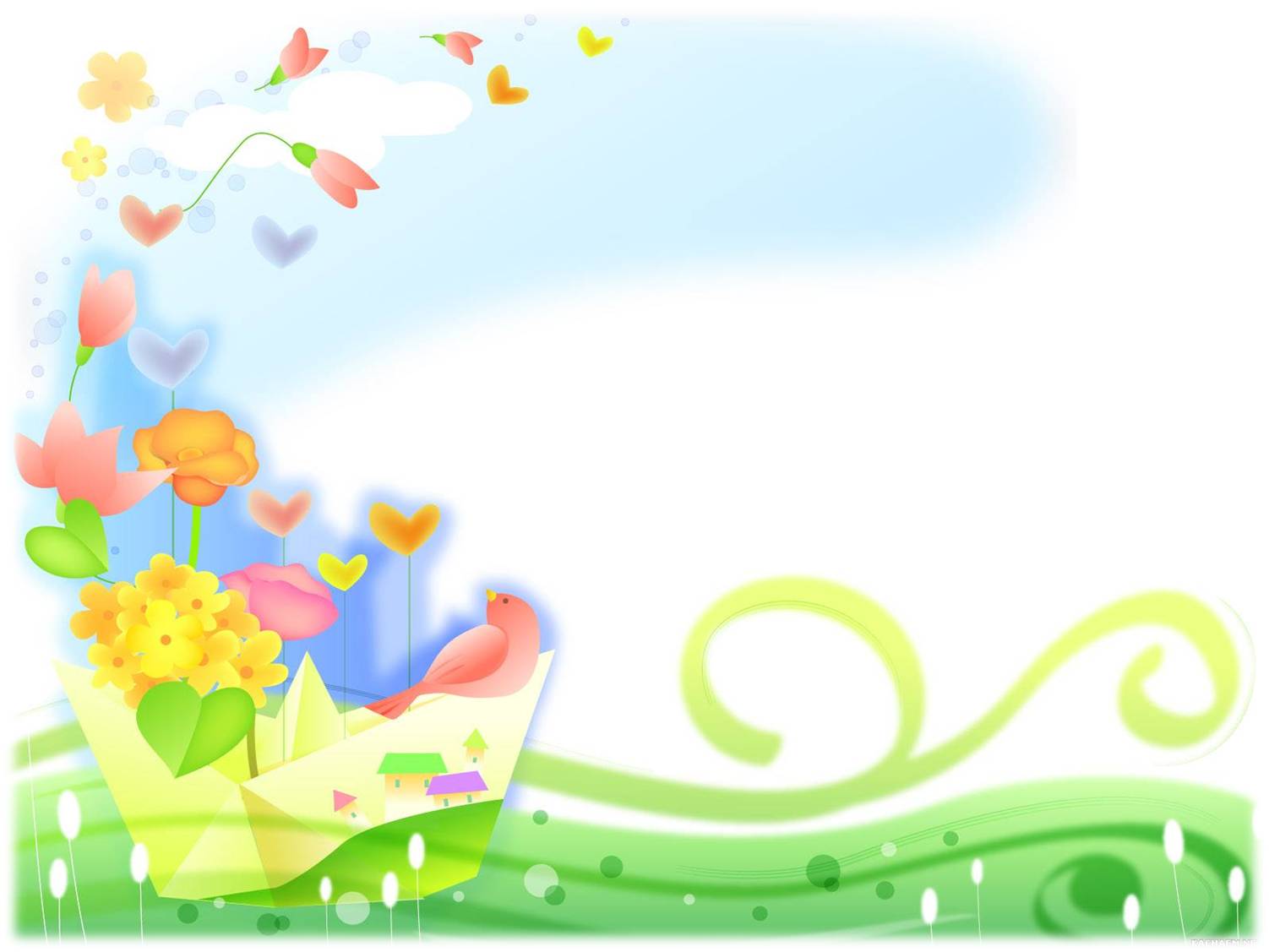 «Красиво получается»
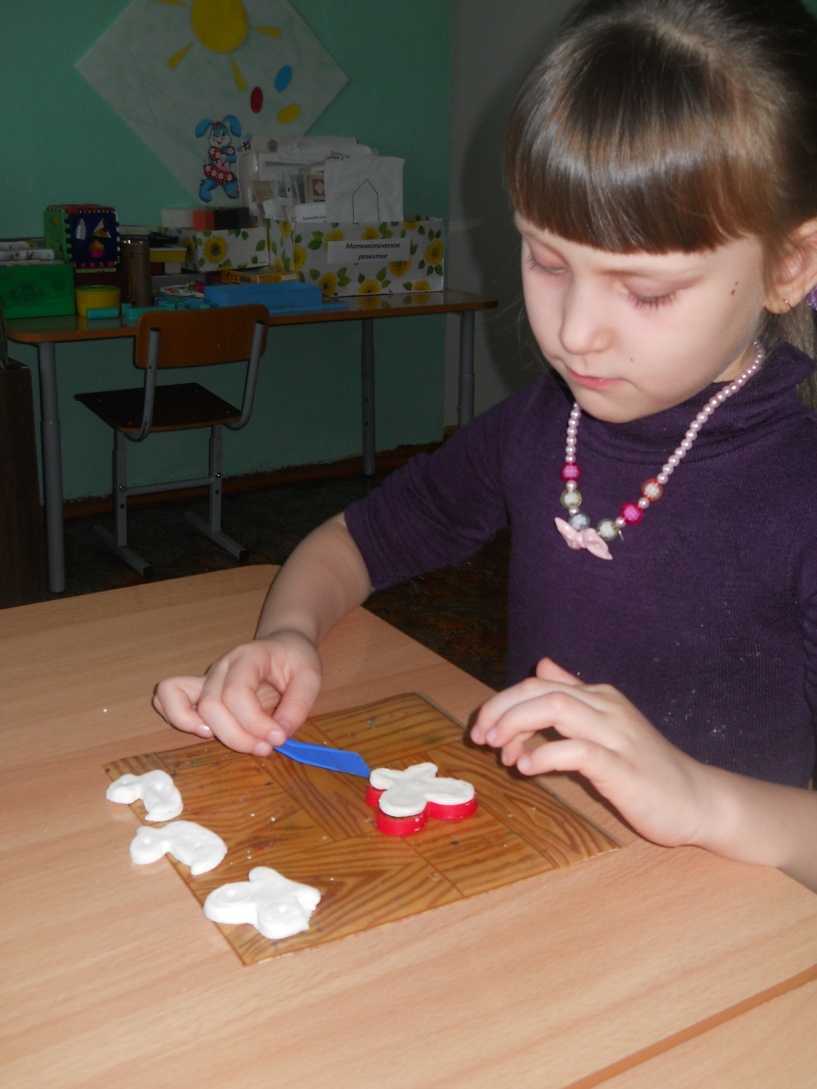 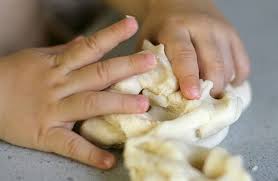 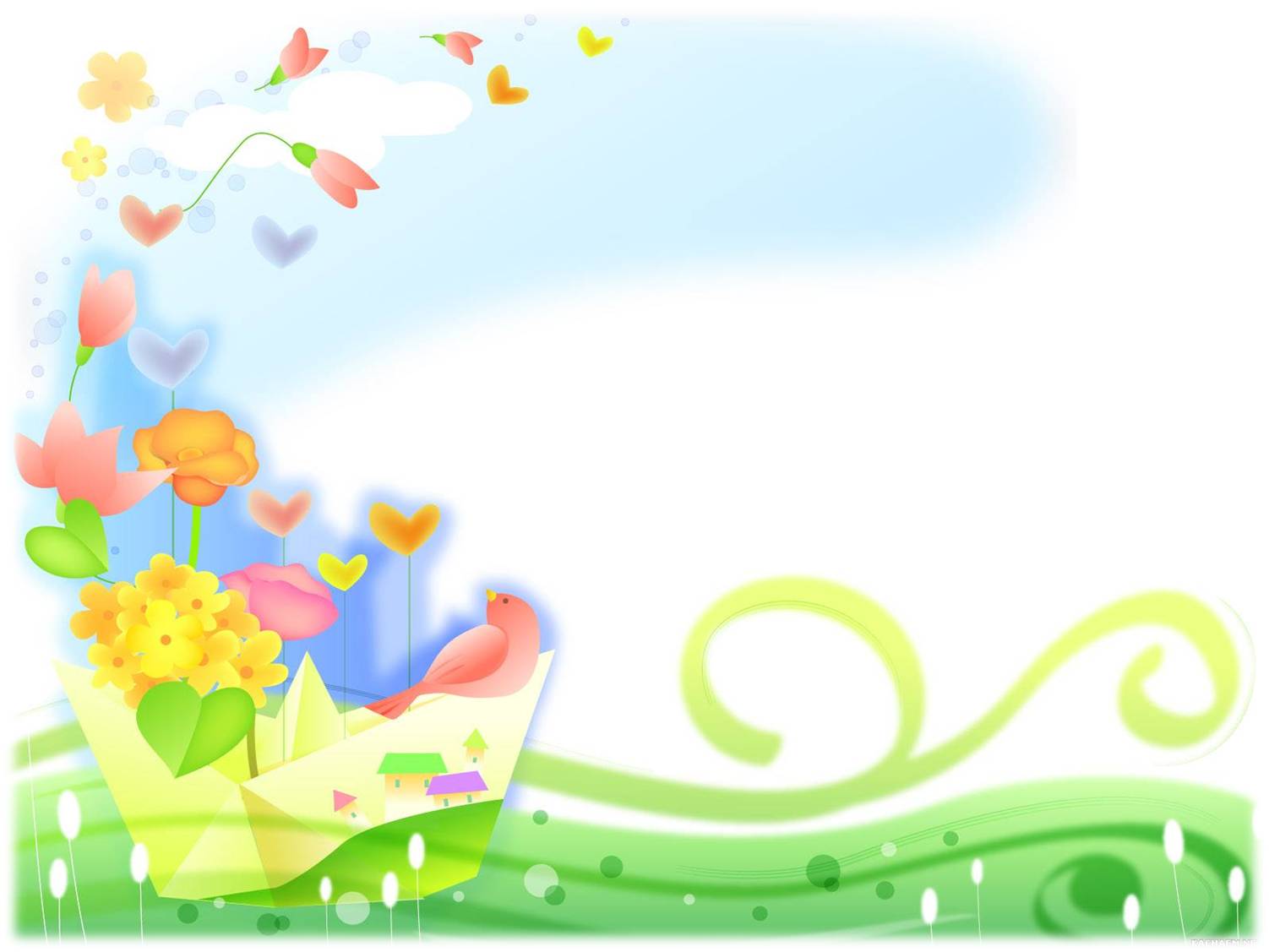 «Вот так мы делаем игрушки»
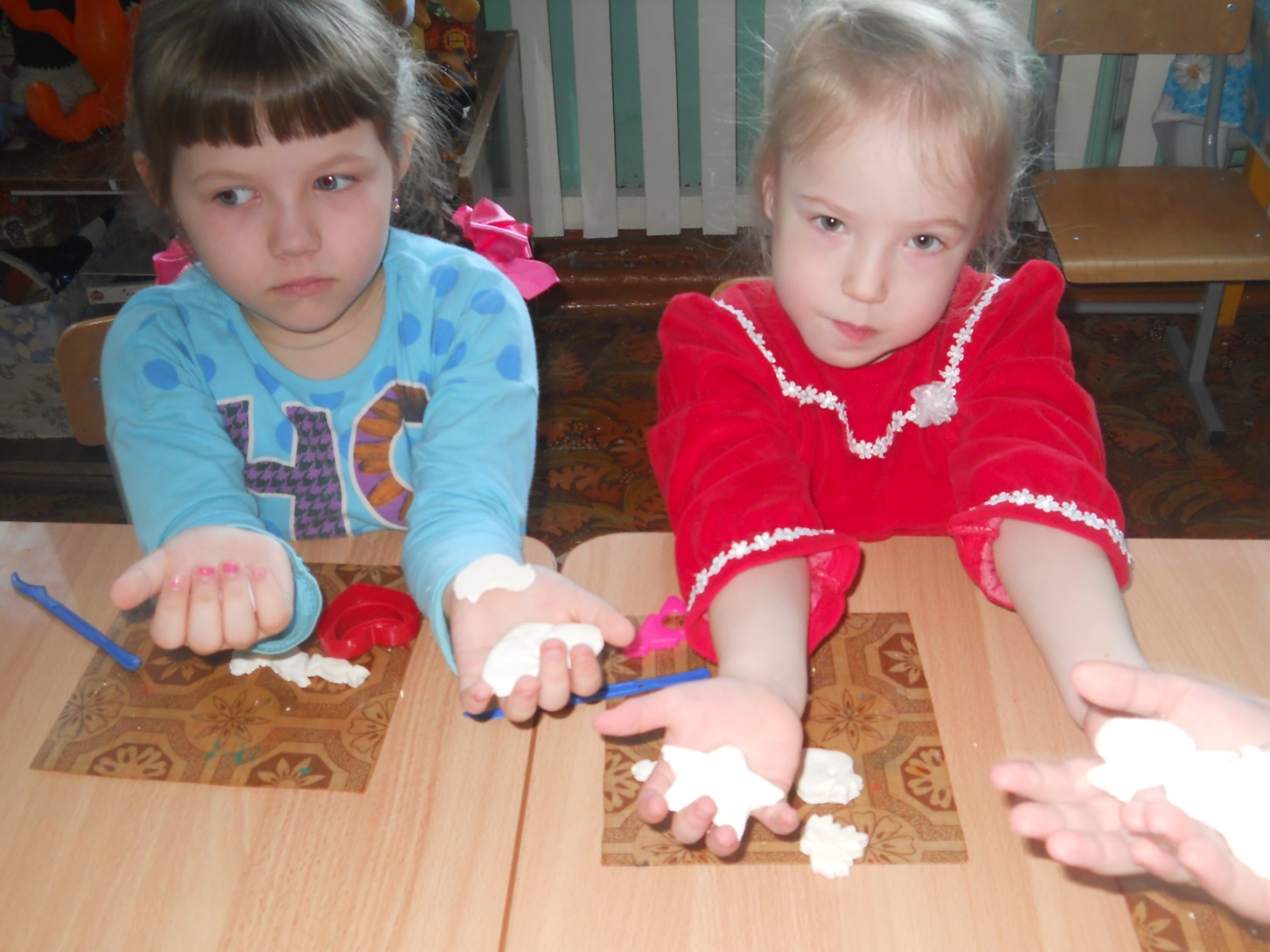 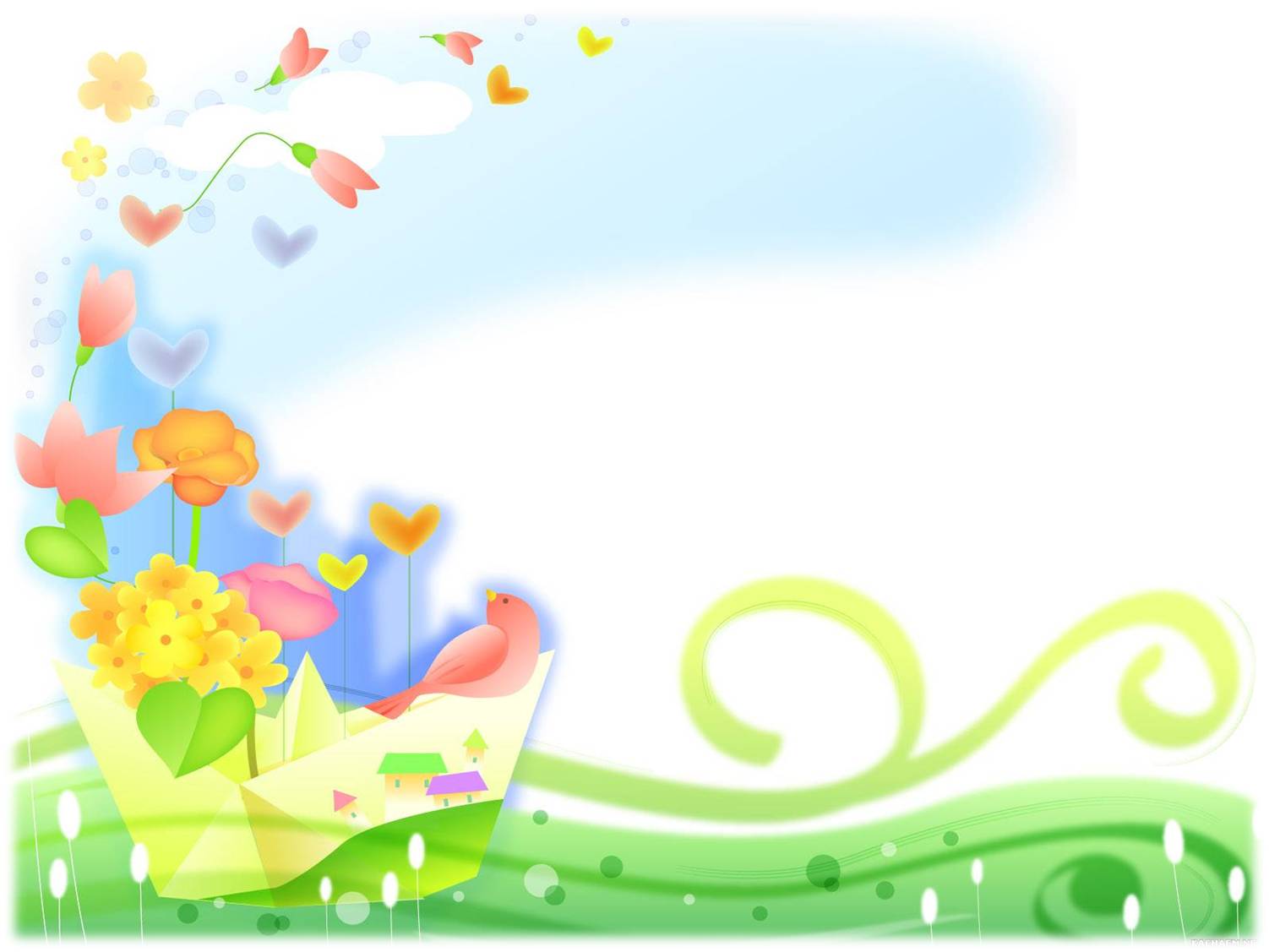 «Подарки наши готовы»
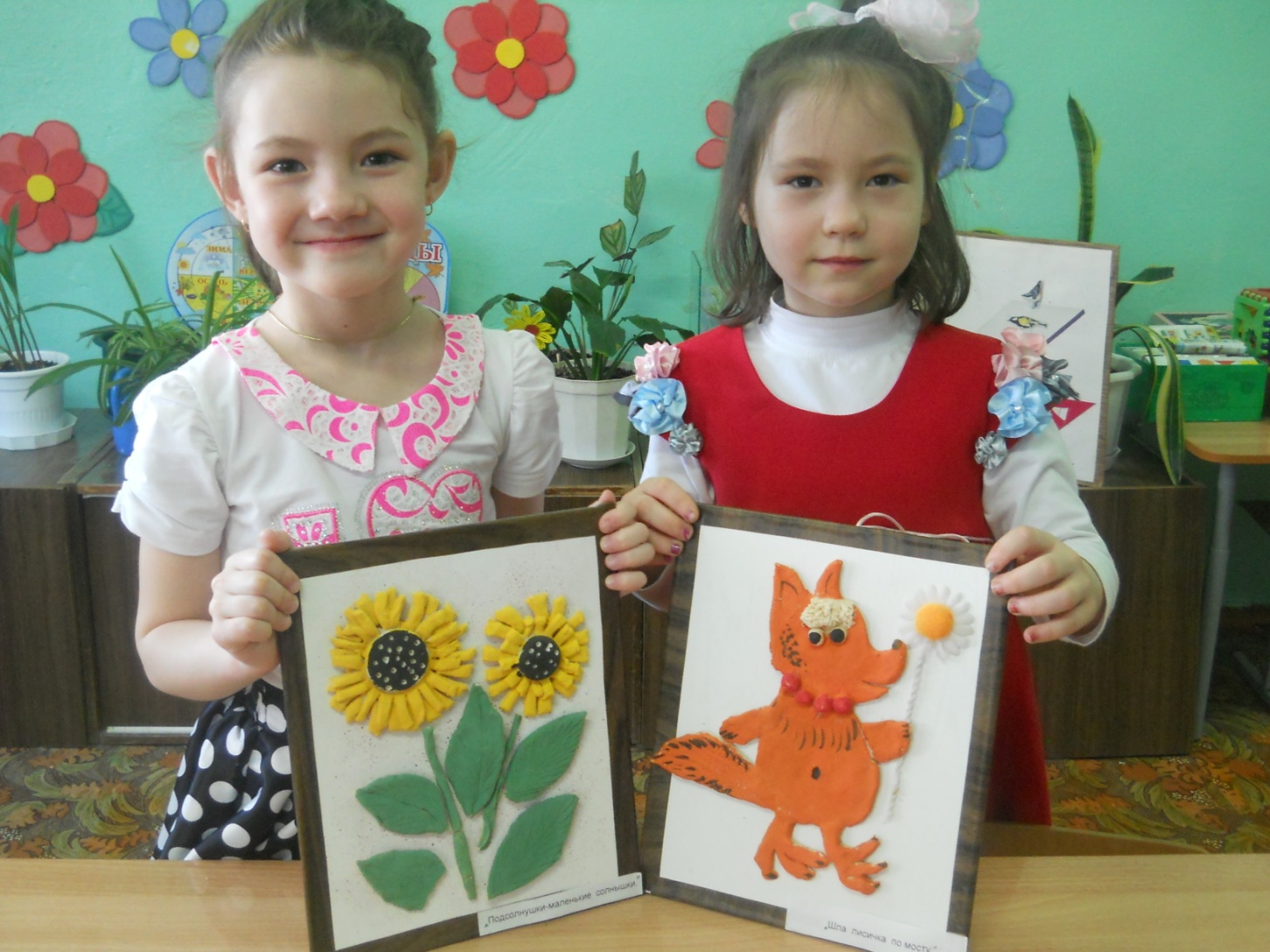 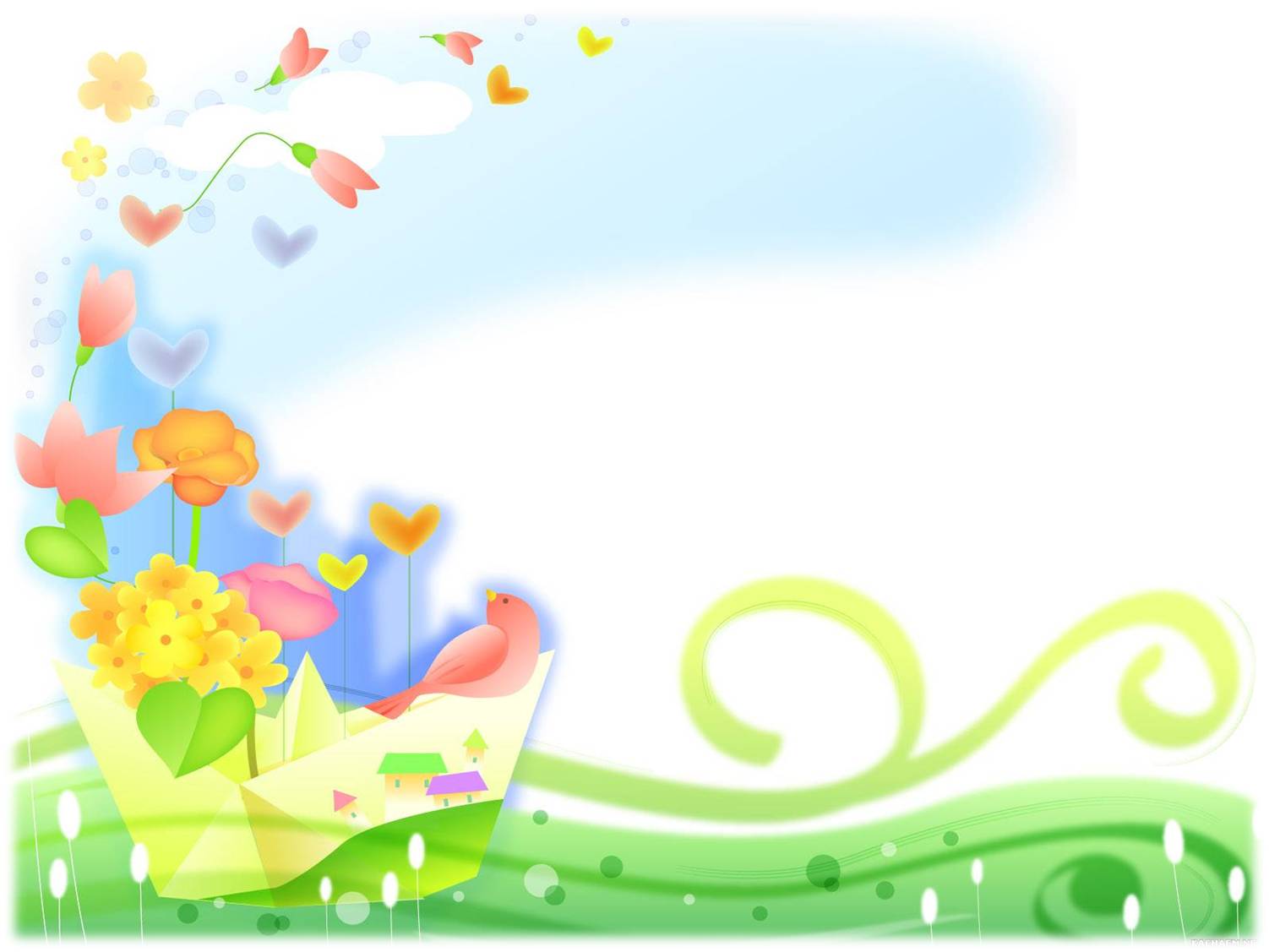 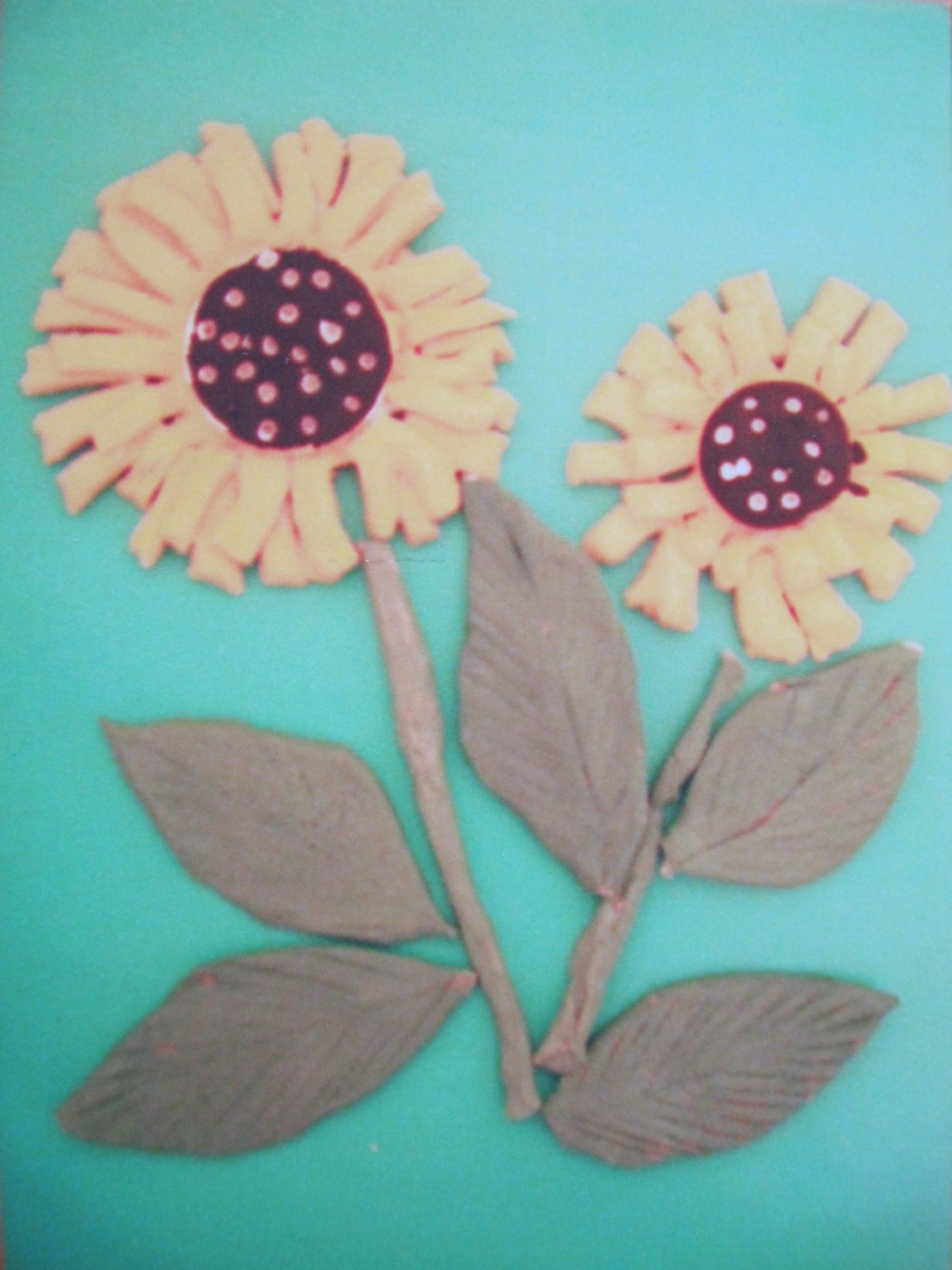 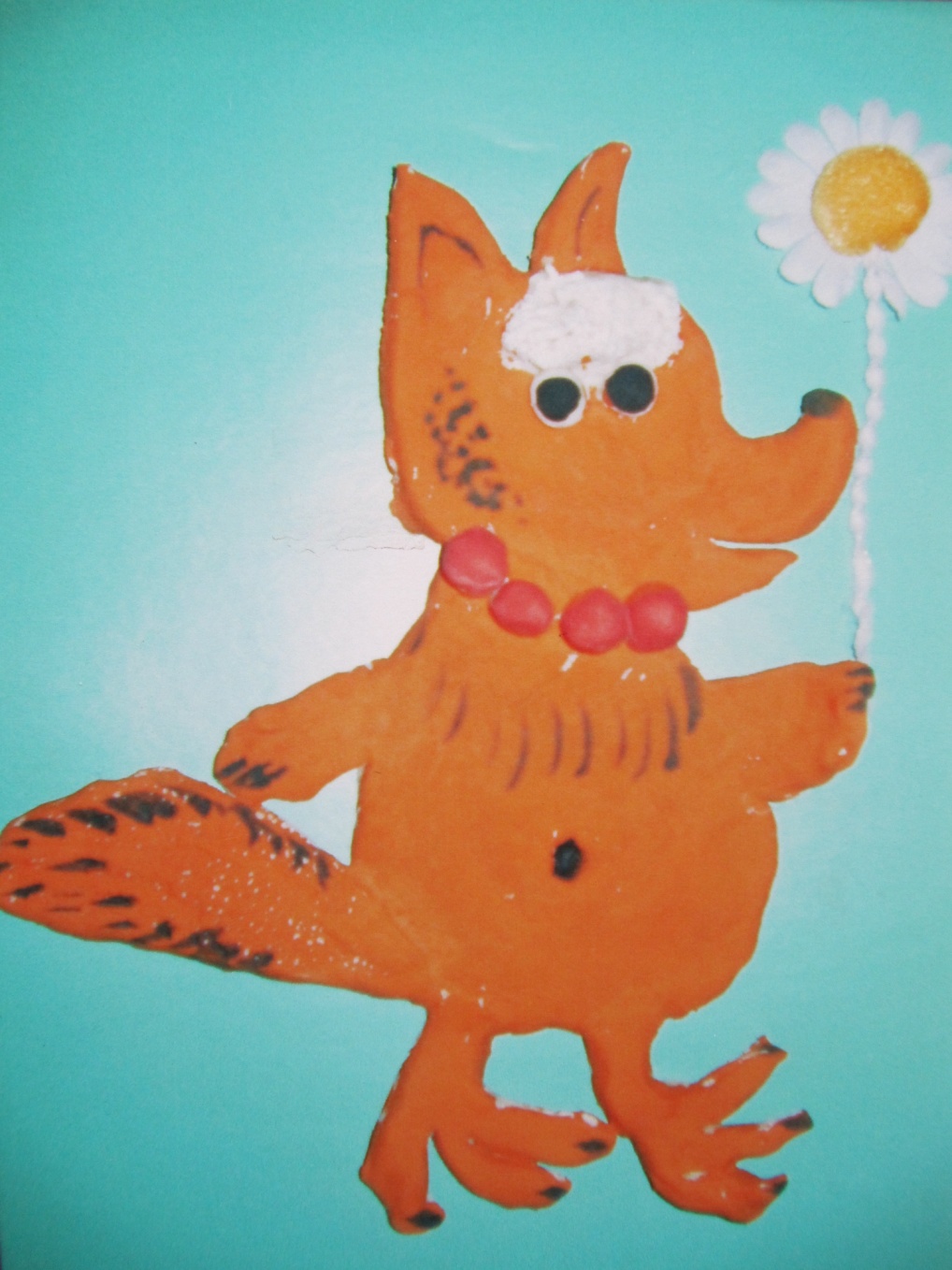 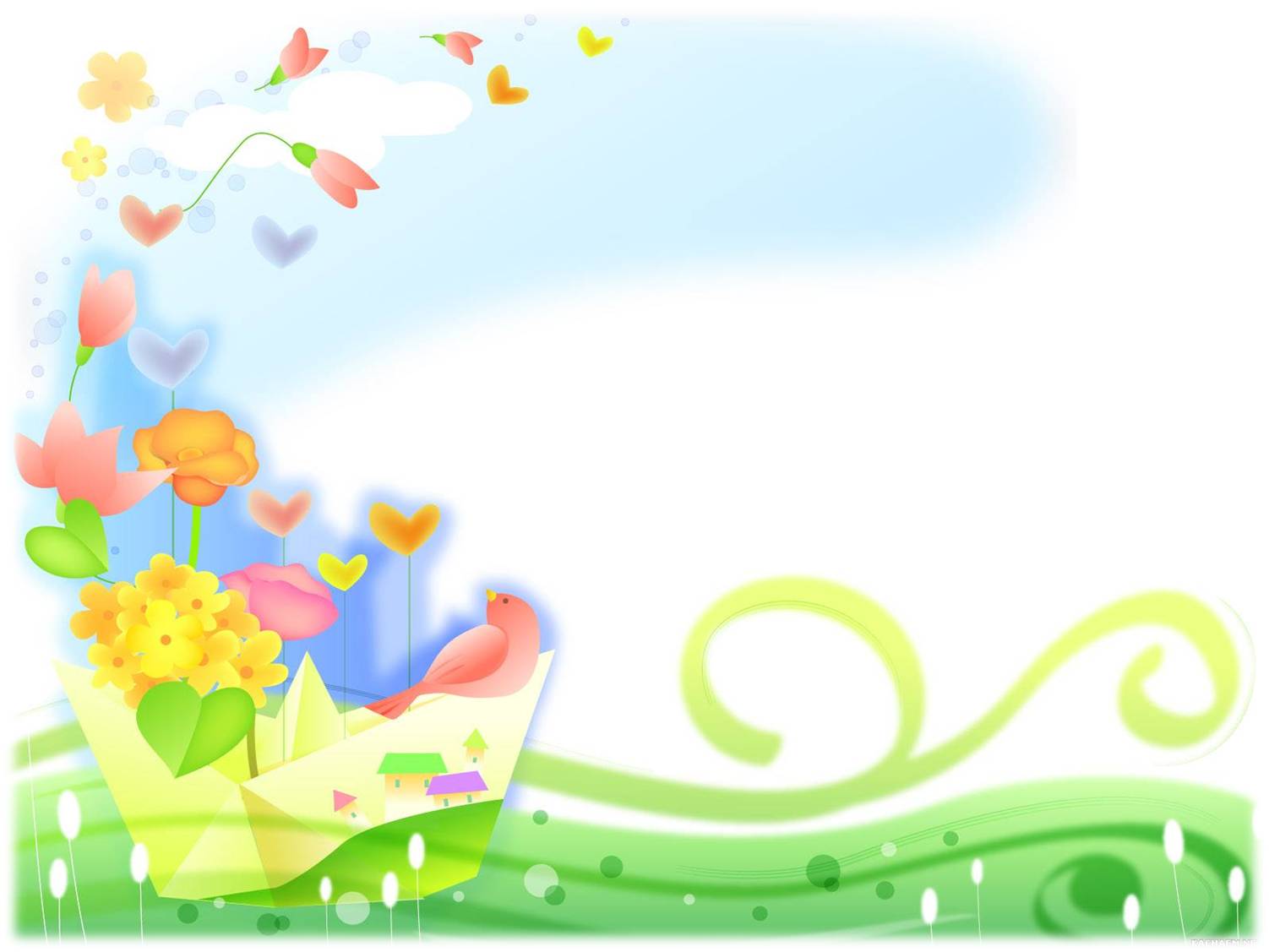 «Раскрашиваем наши поделки»
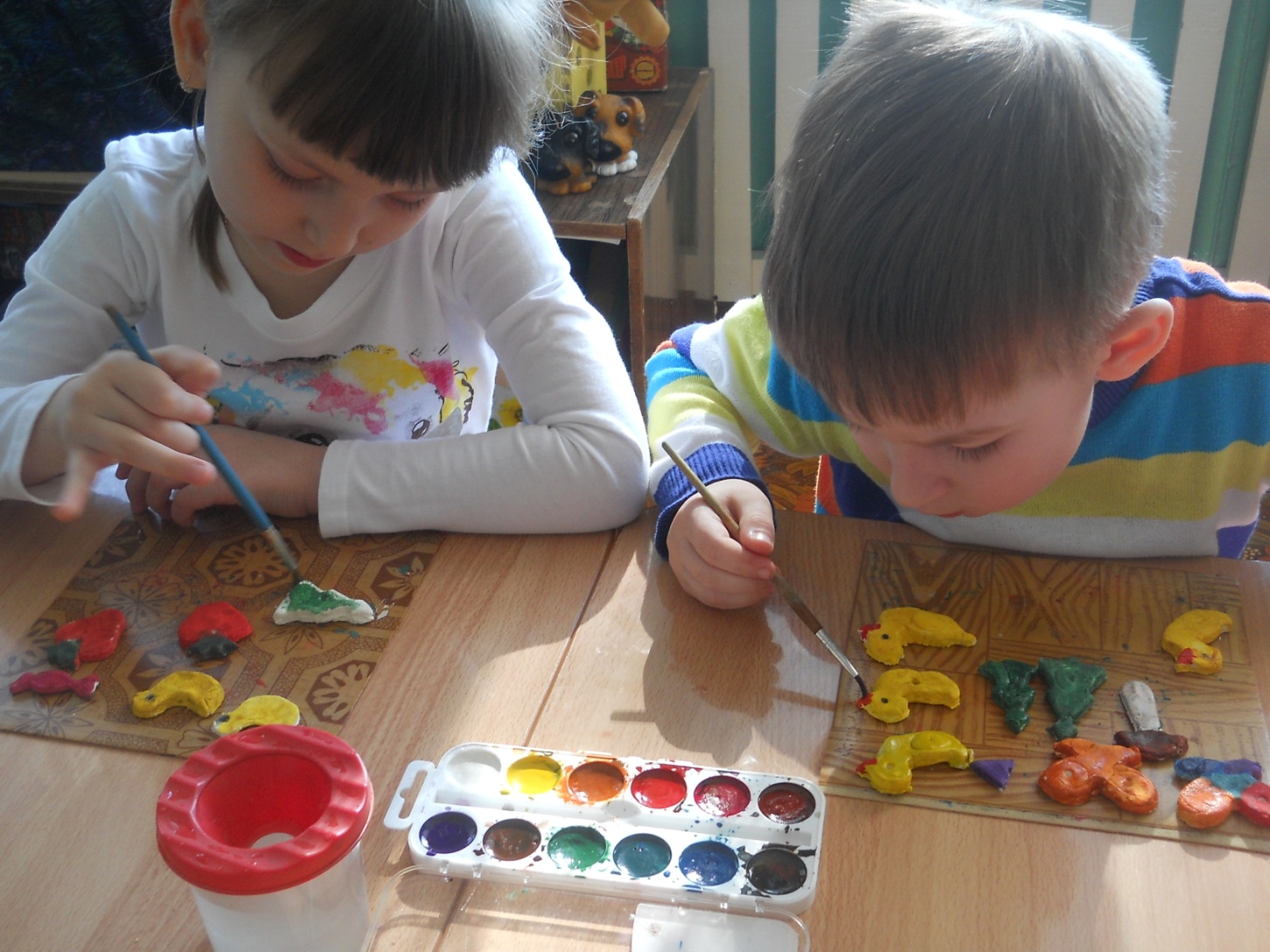 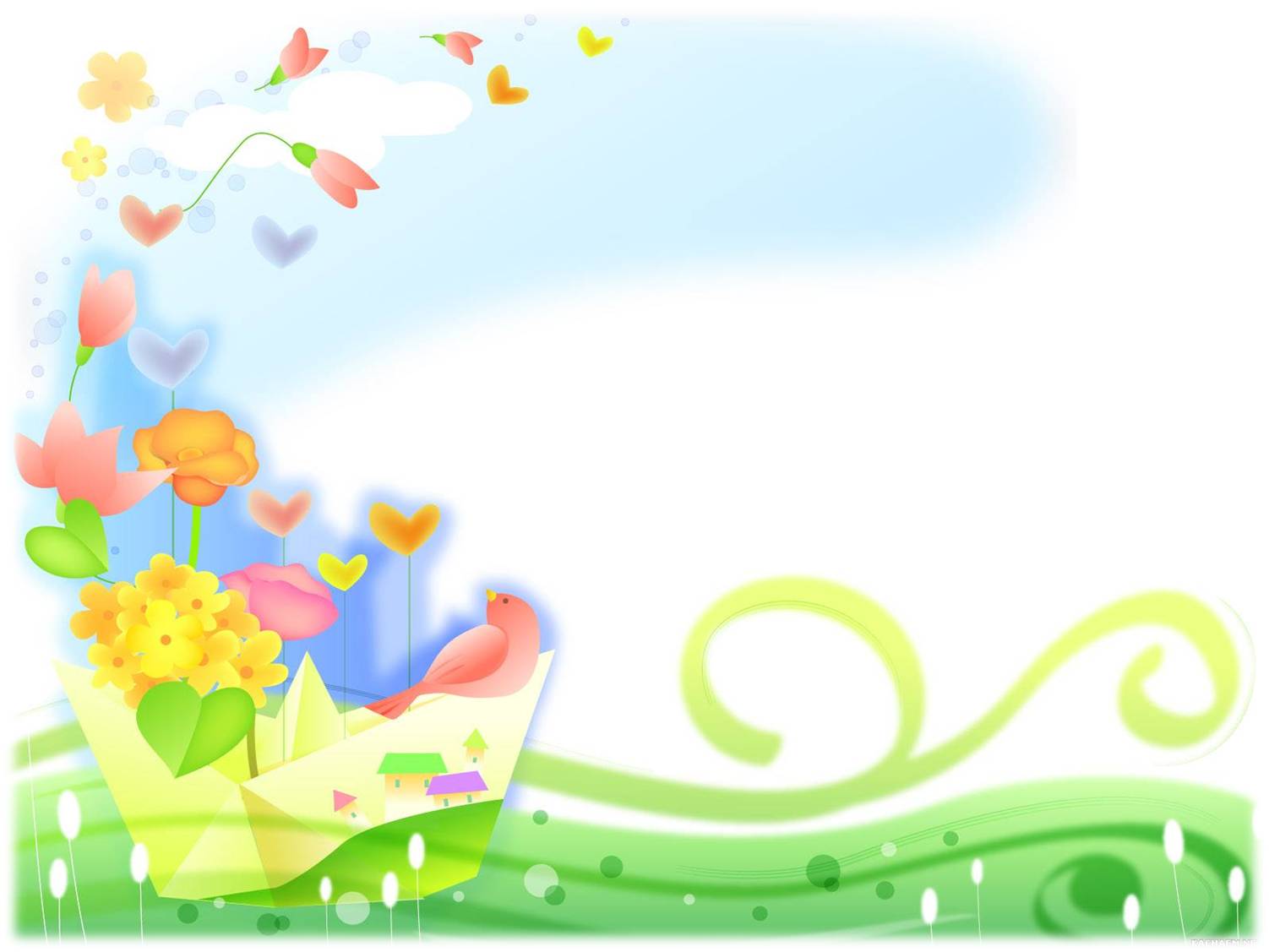 «Сделали мир ярче»
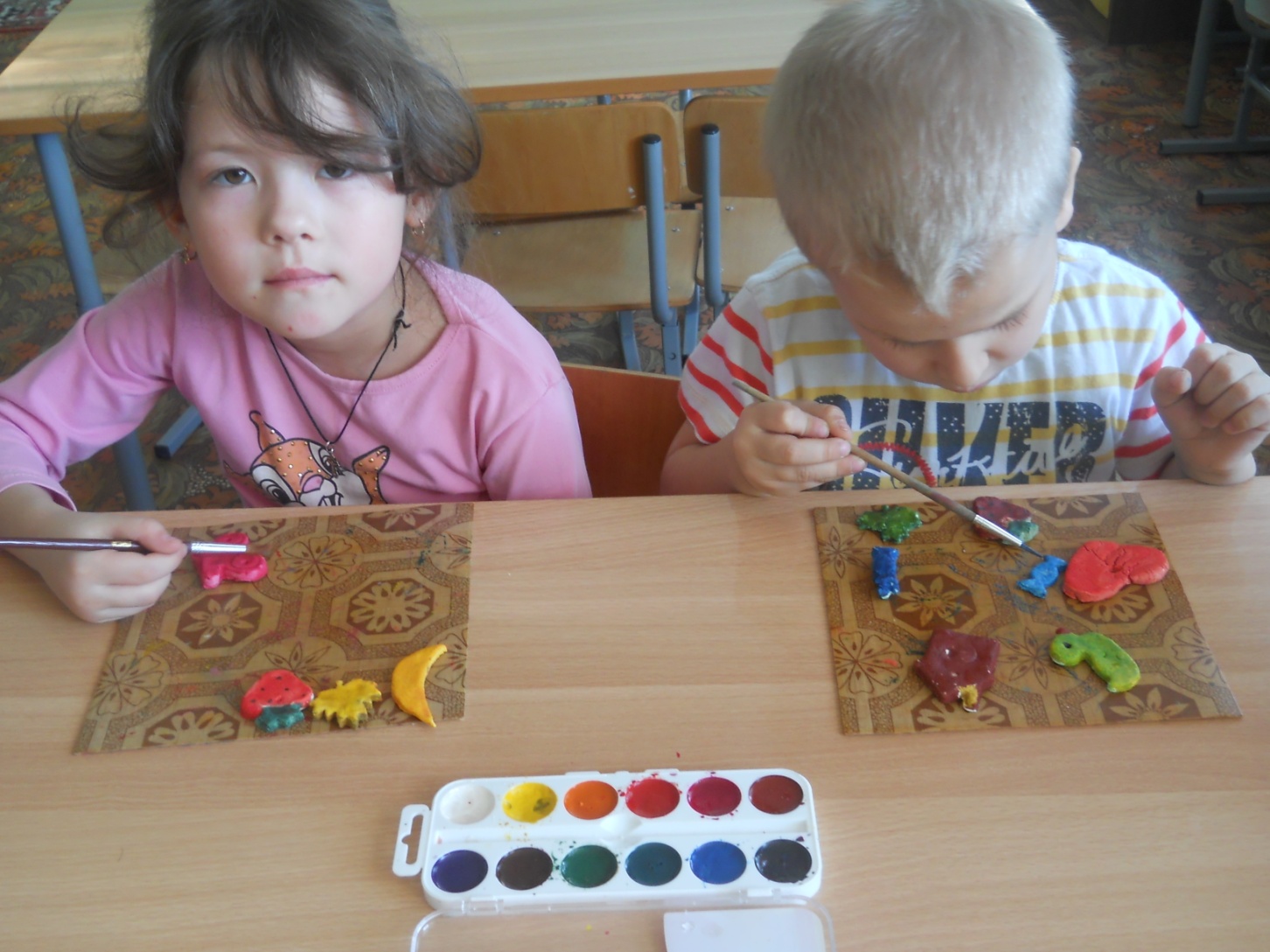 Елочные игрушки (заготовки)
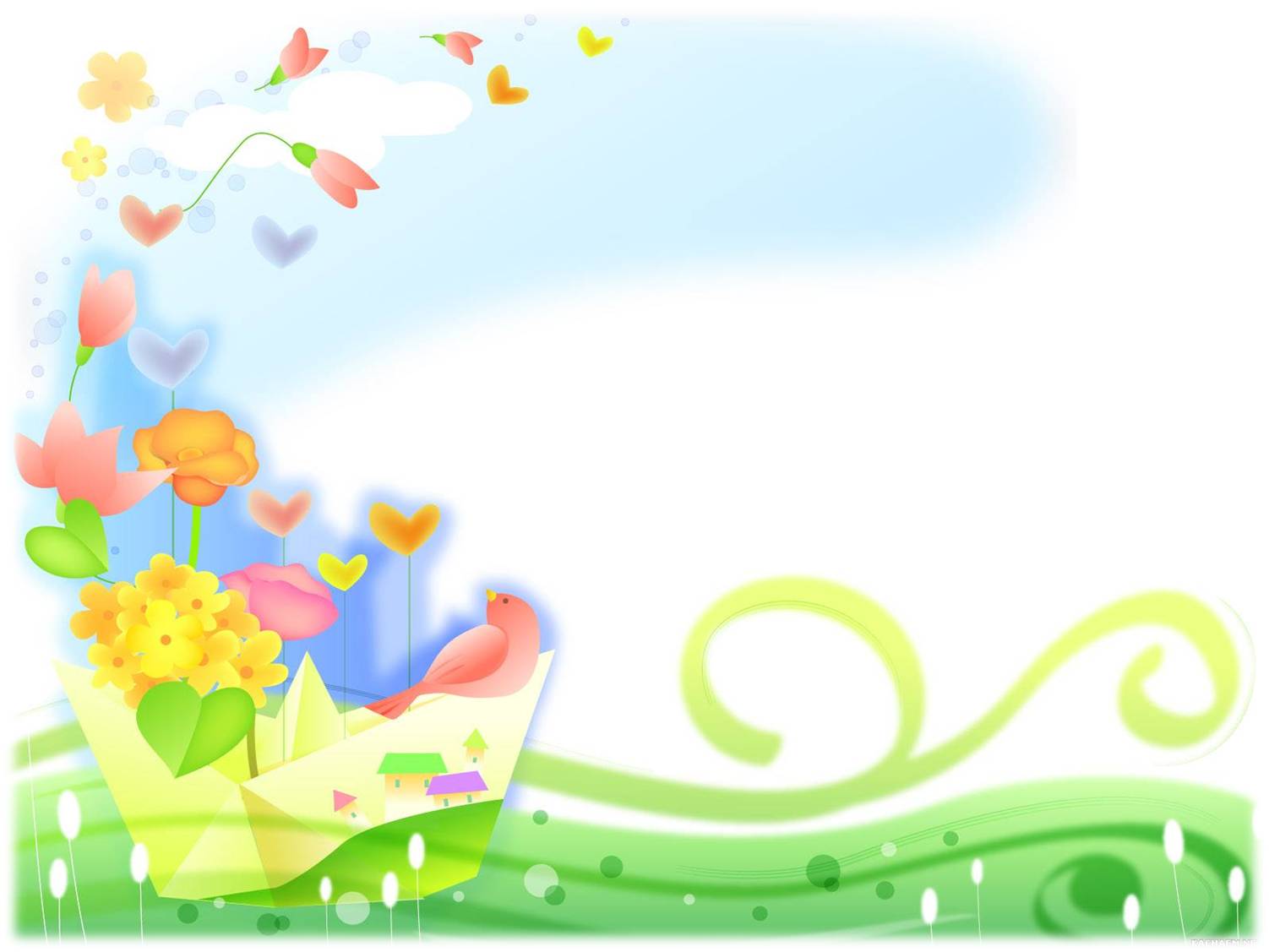 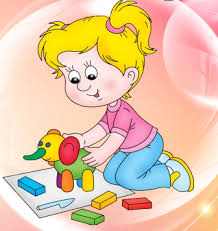 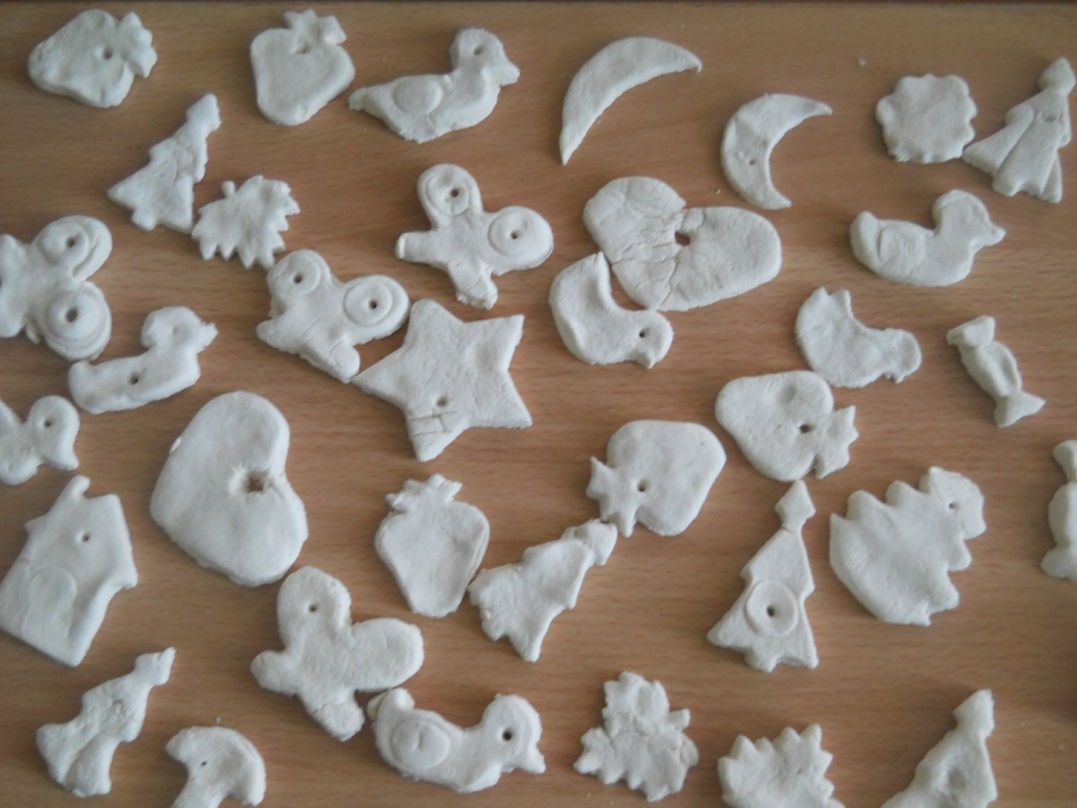 Подарки для елки
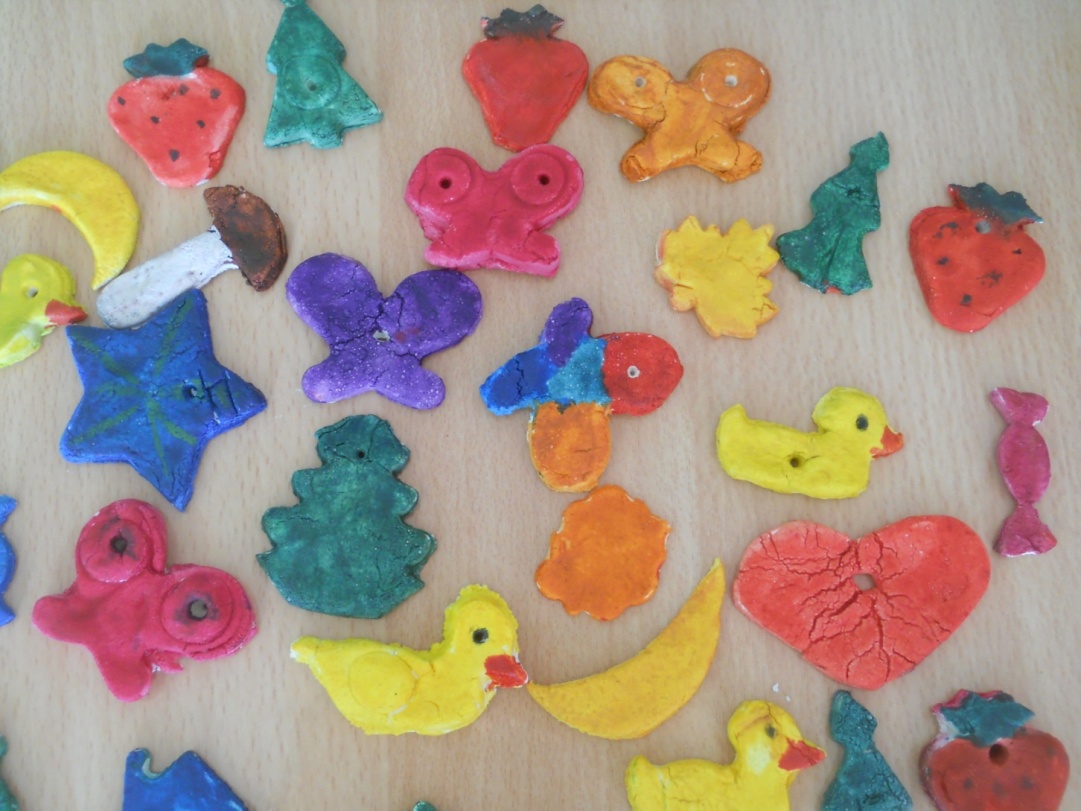 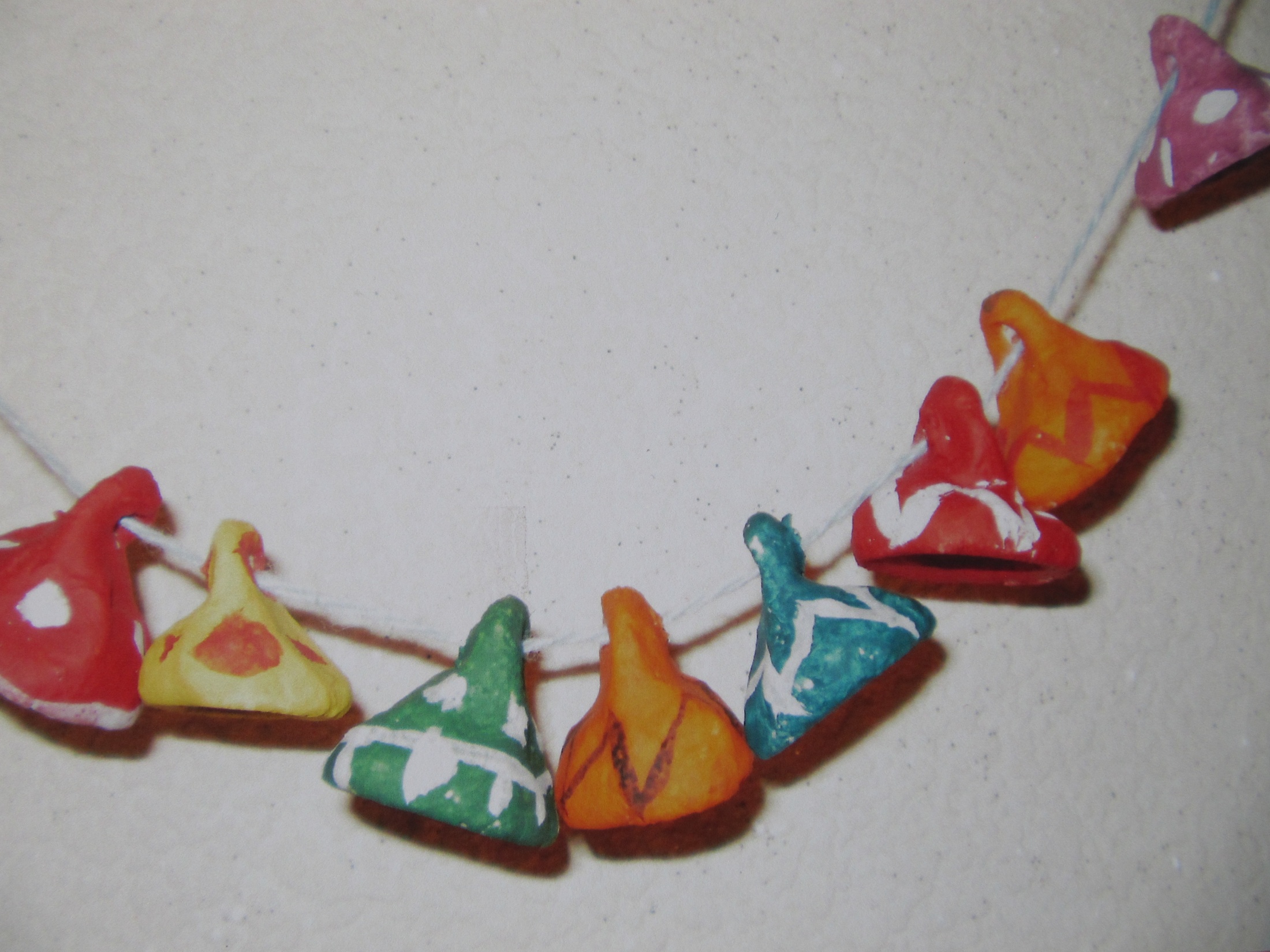 «От простого к сложному»
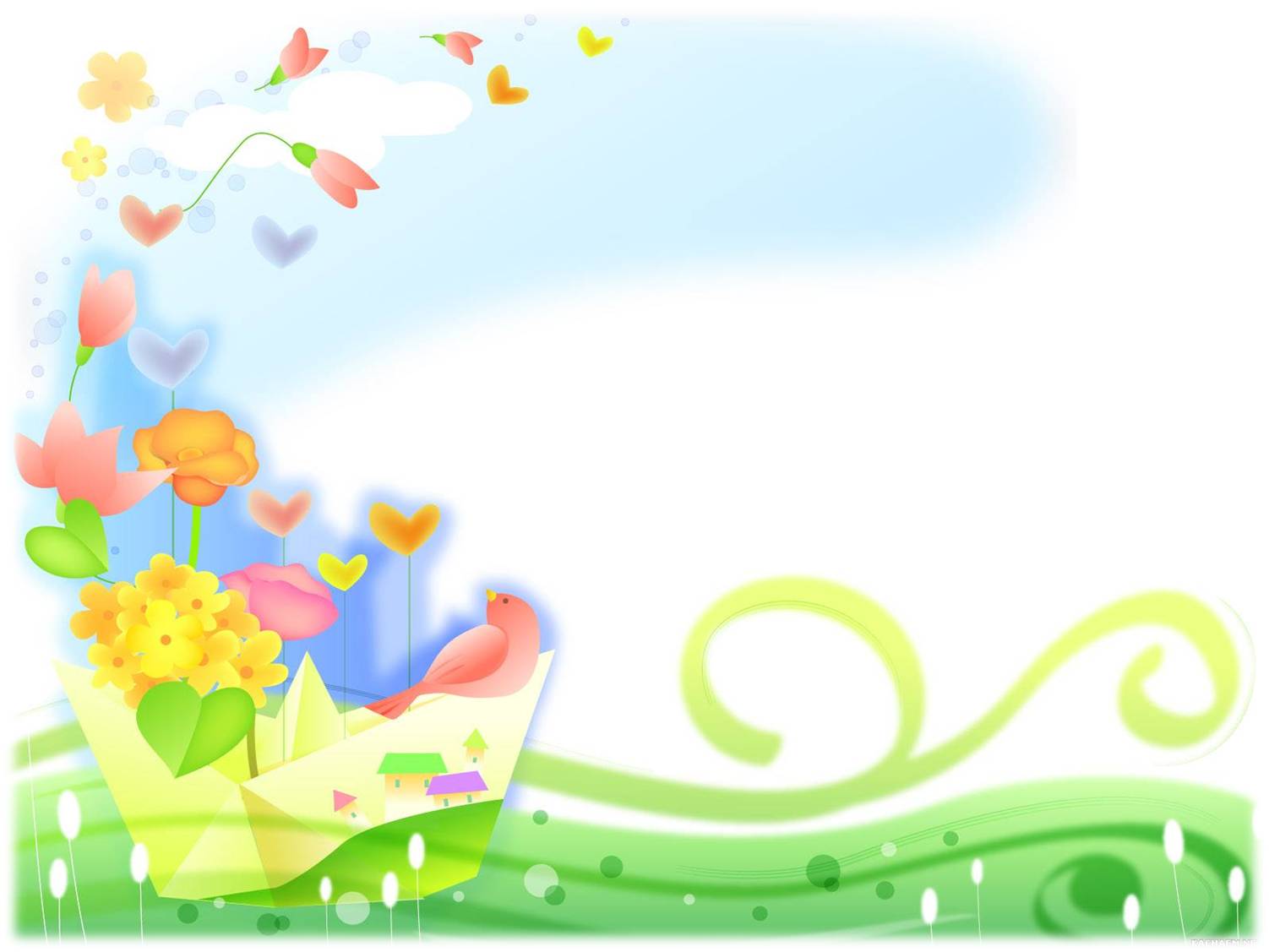 «Подвески»
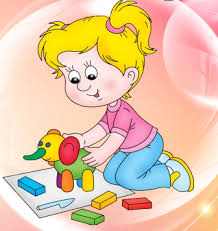 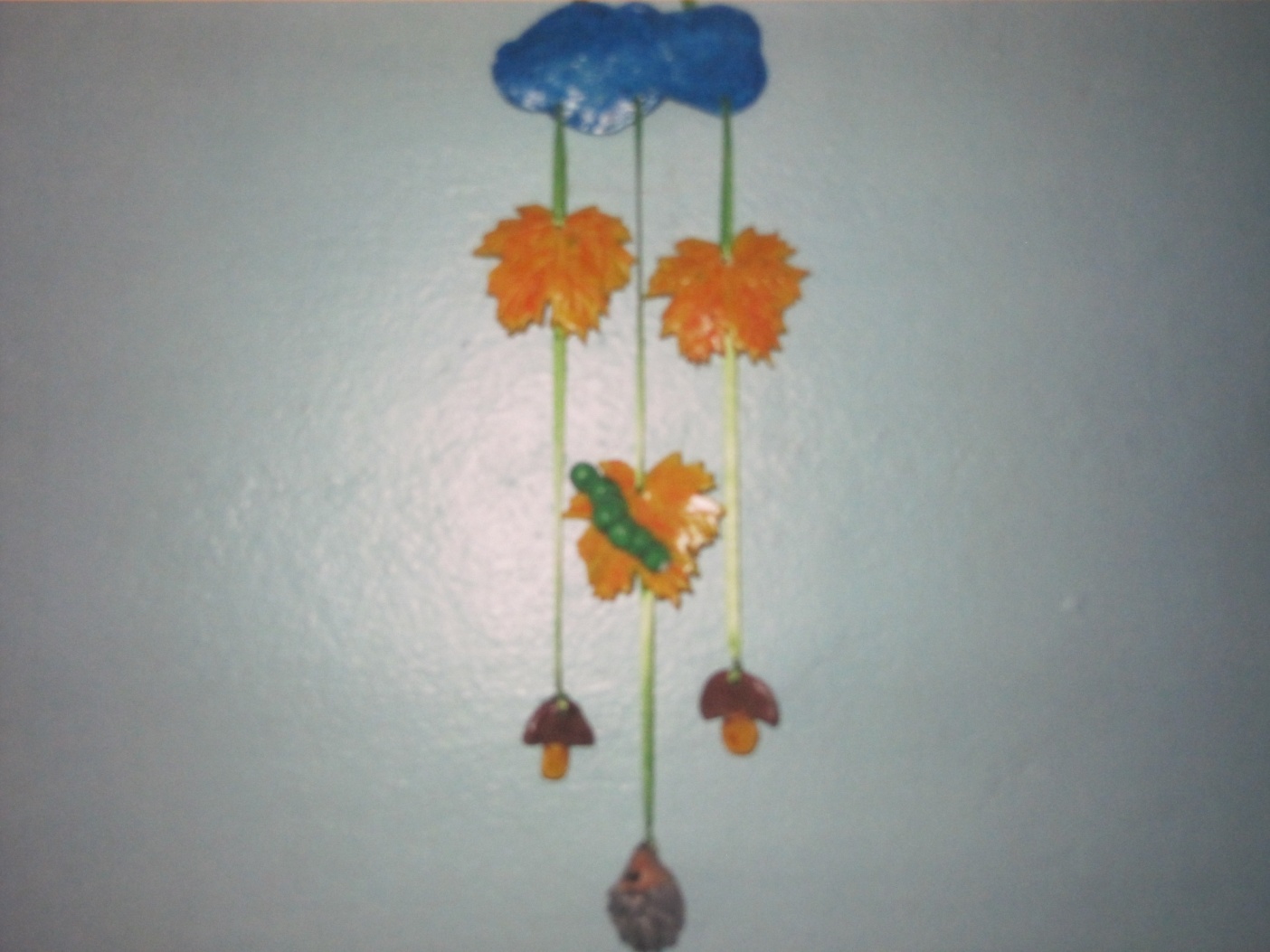 «Розы»
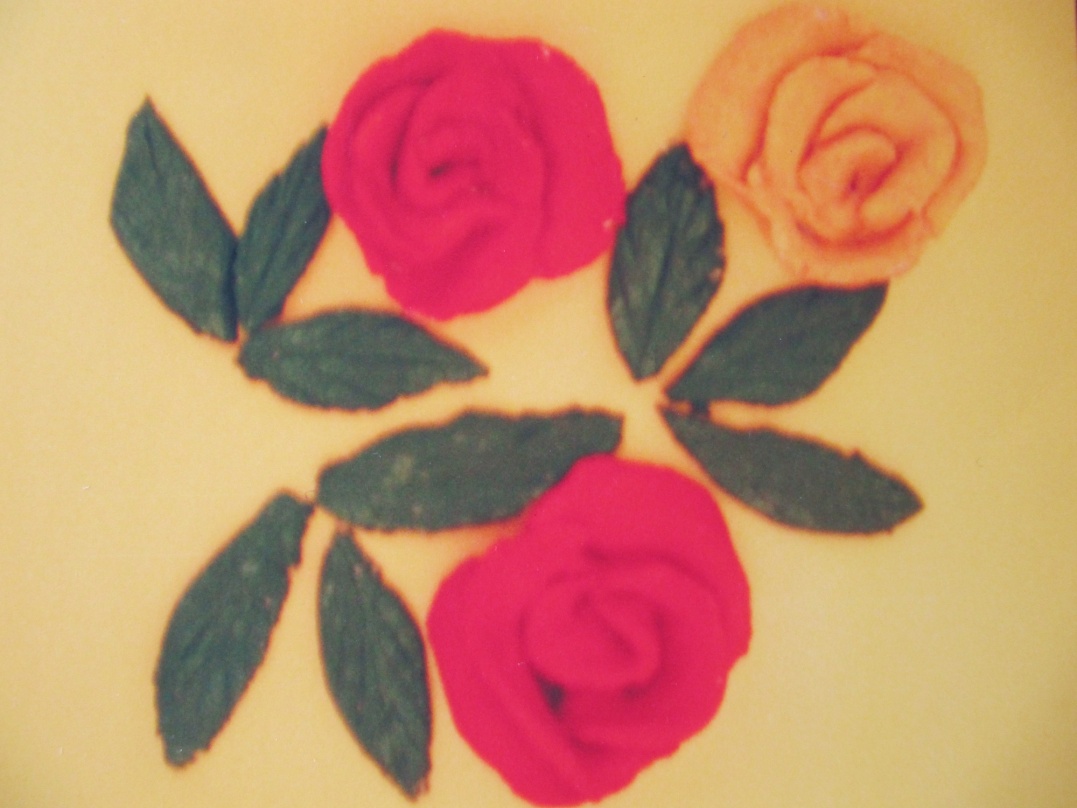 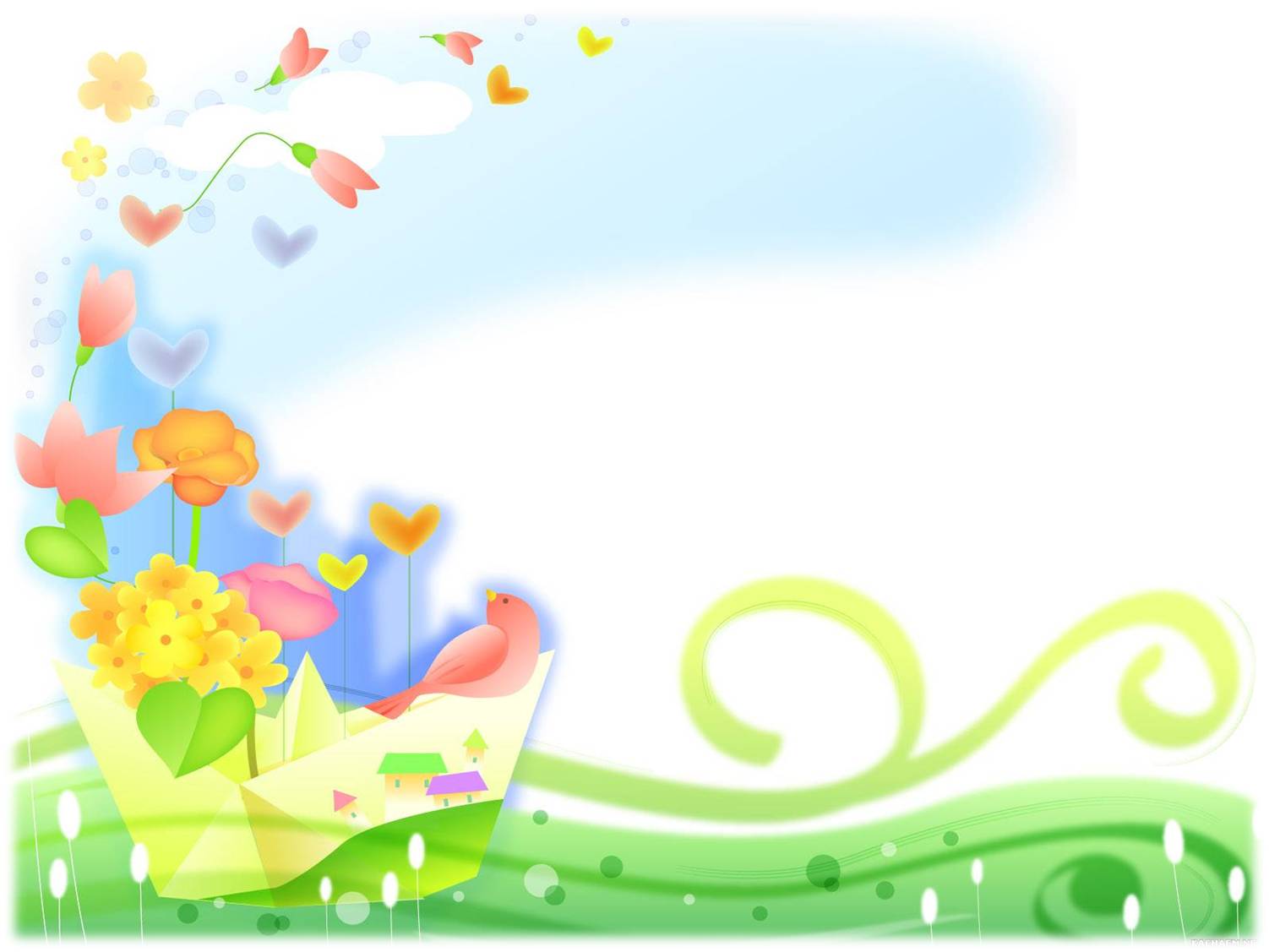 Веселый пейзаж
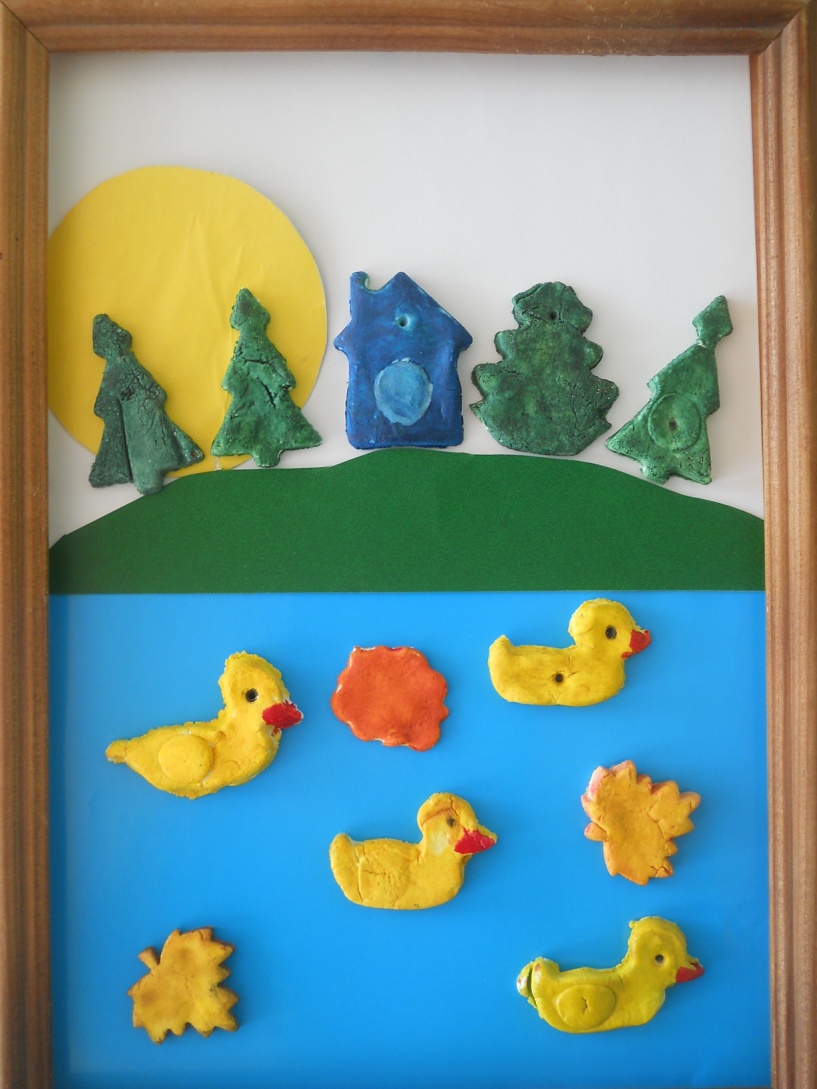 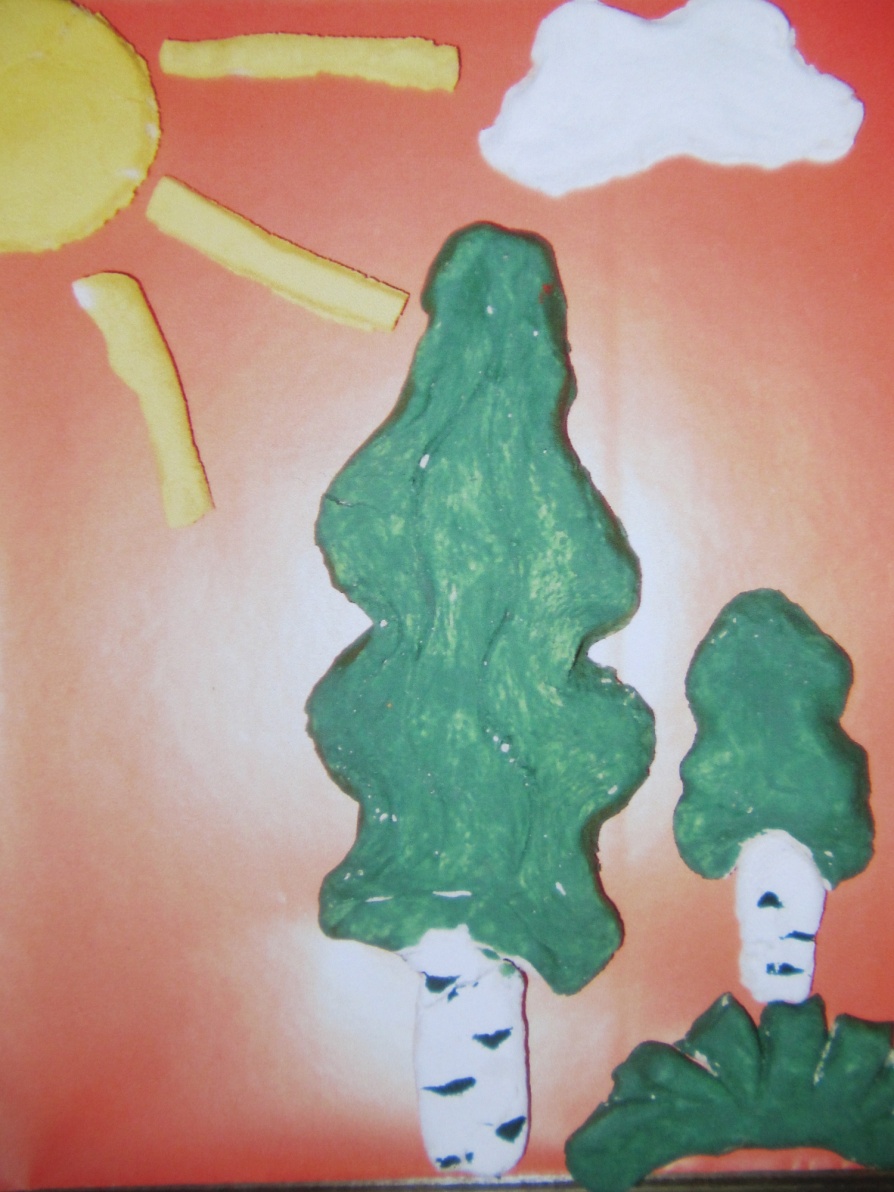 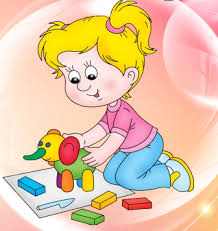 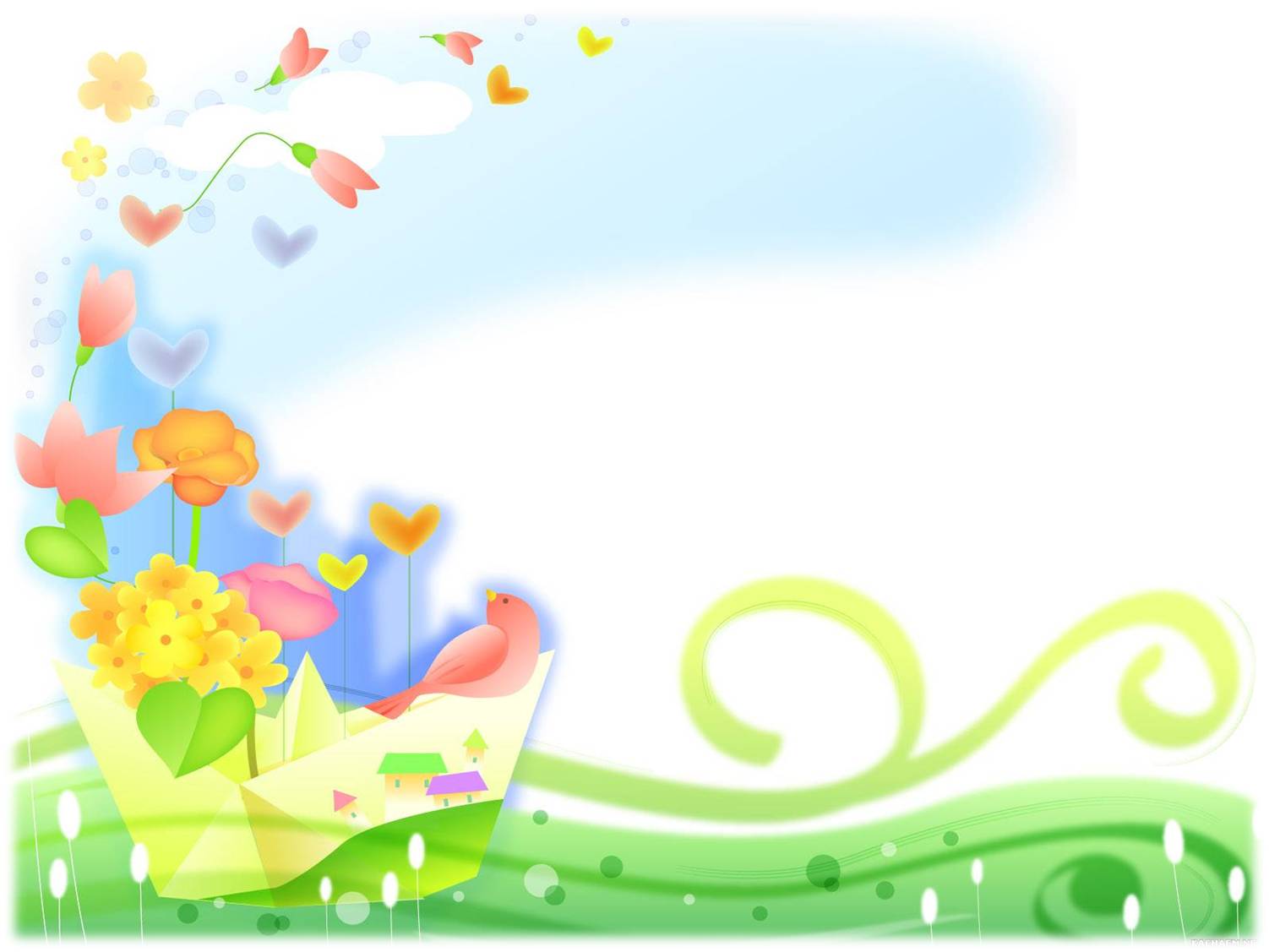 «На земле и в небесах»
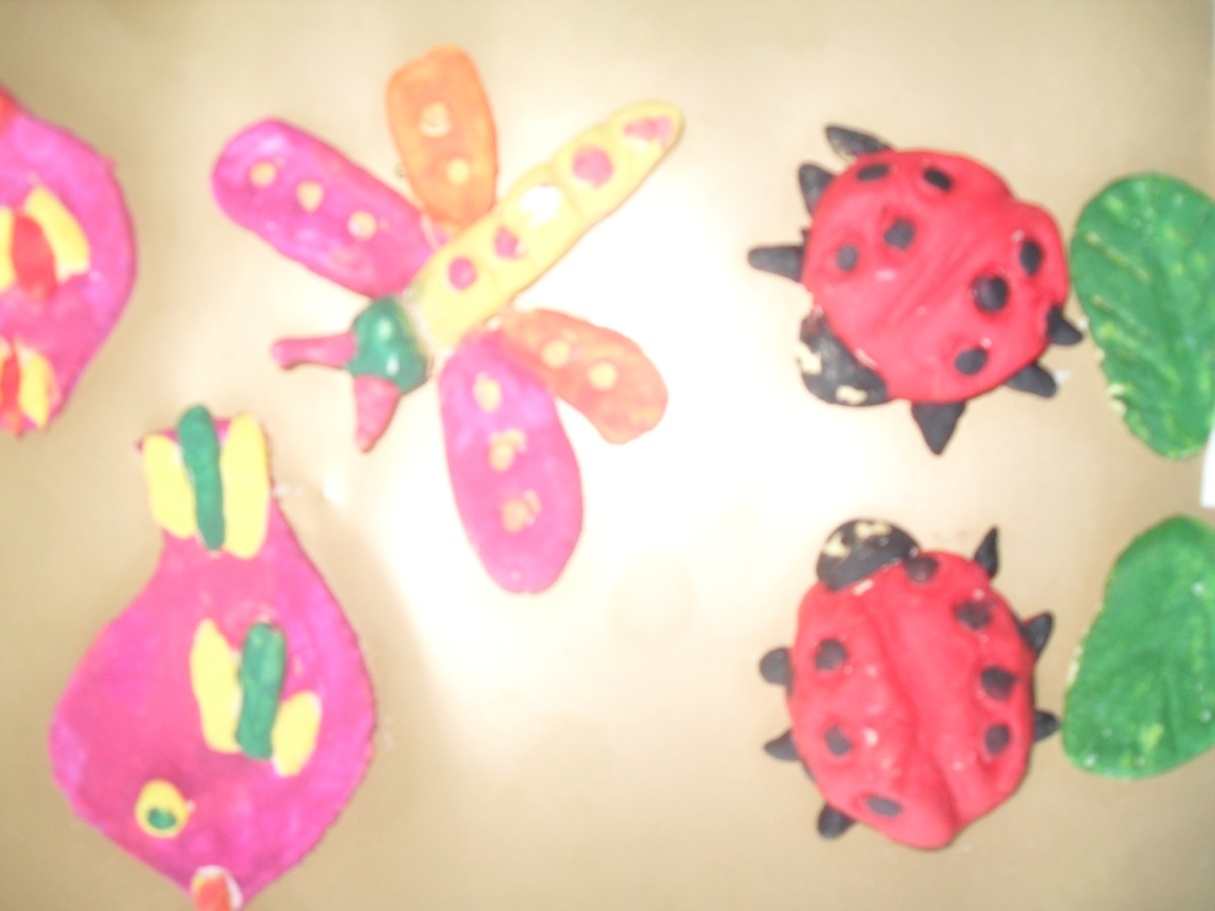 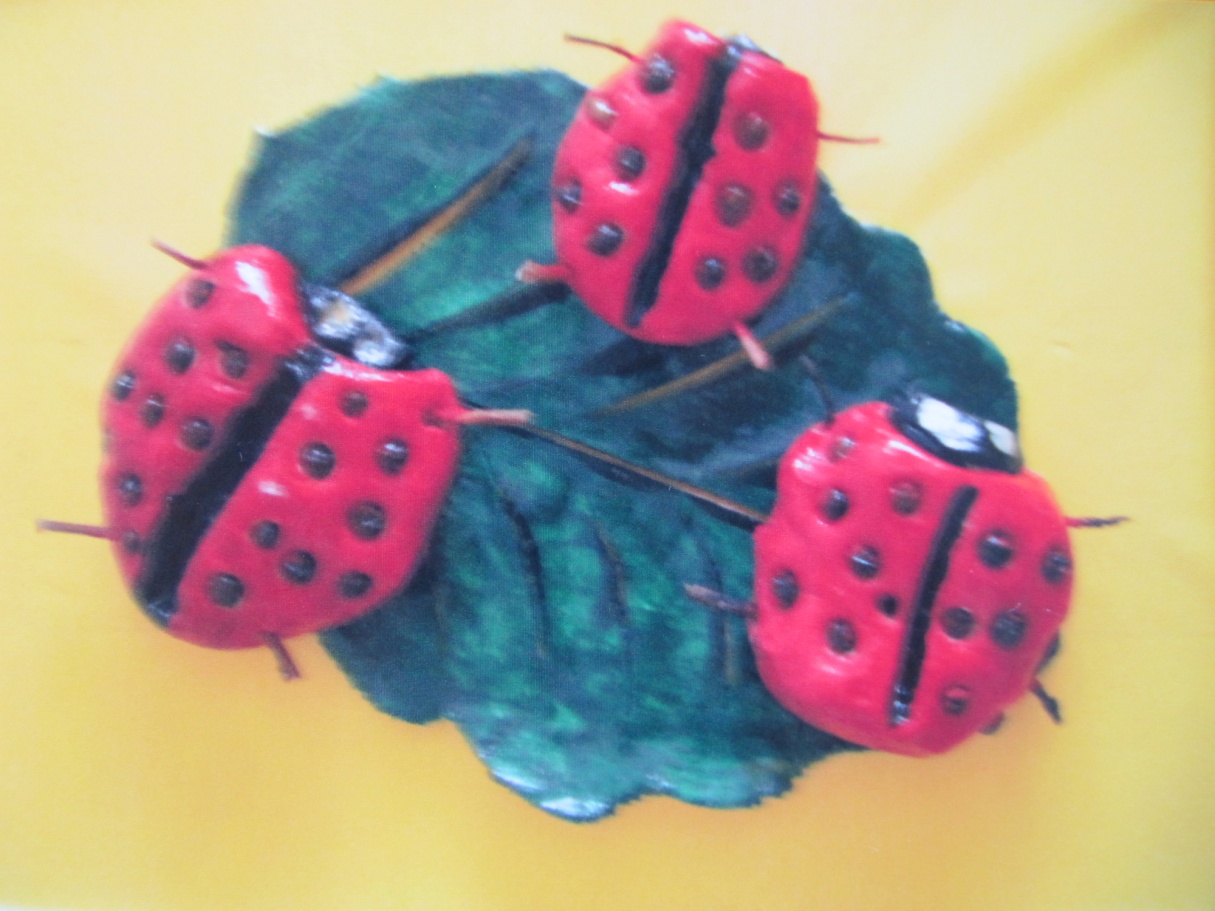 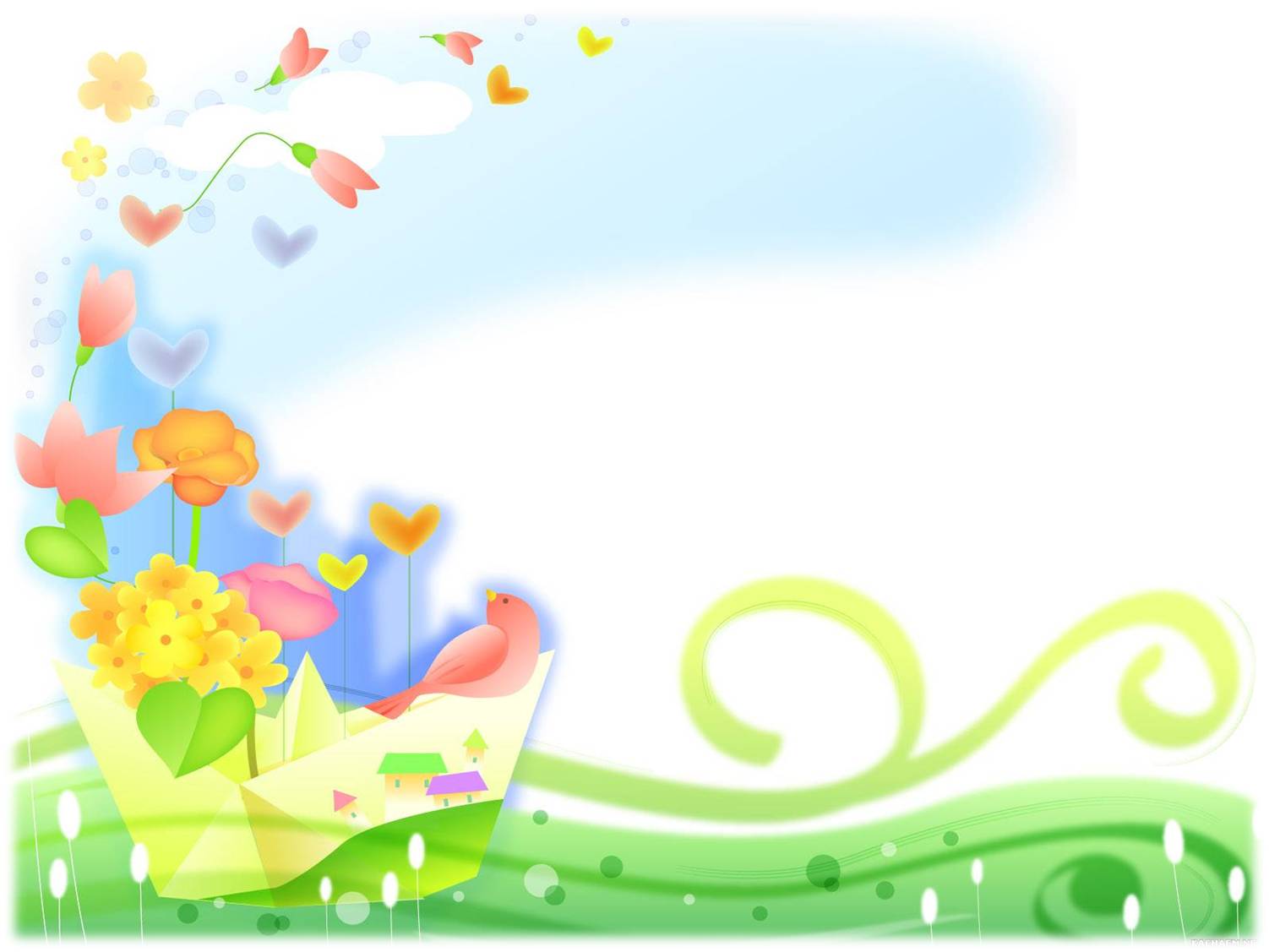 «Забавные картинки»
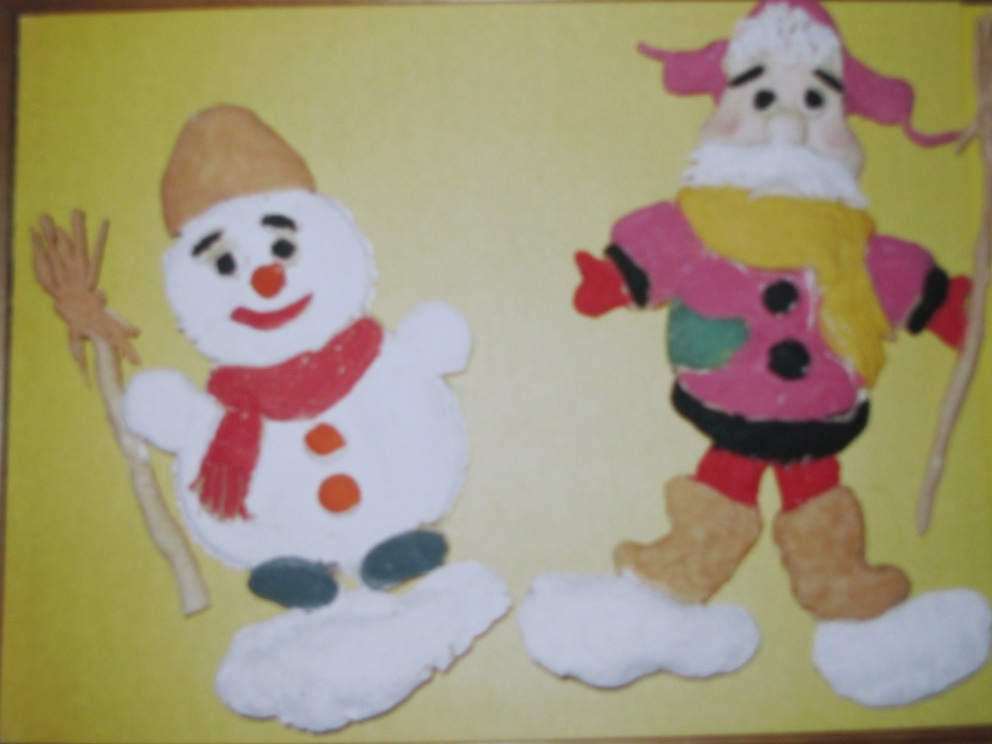 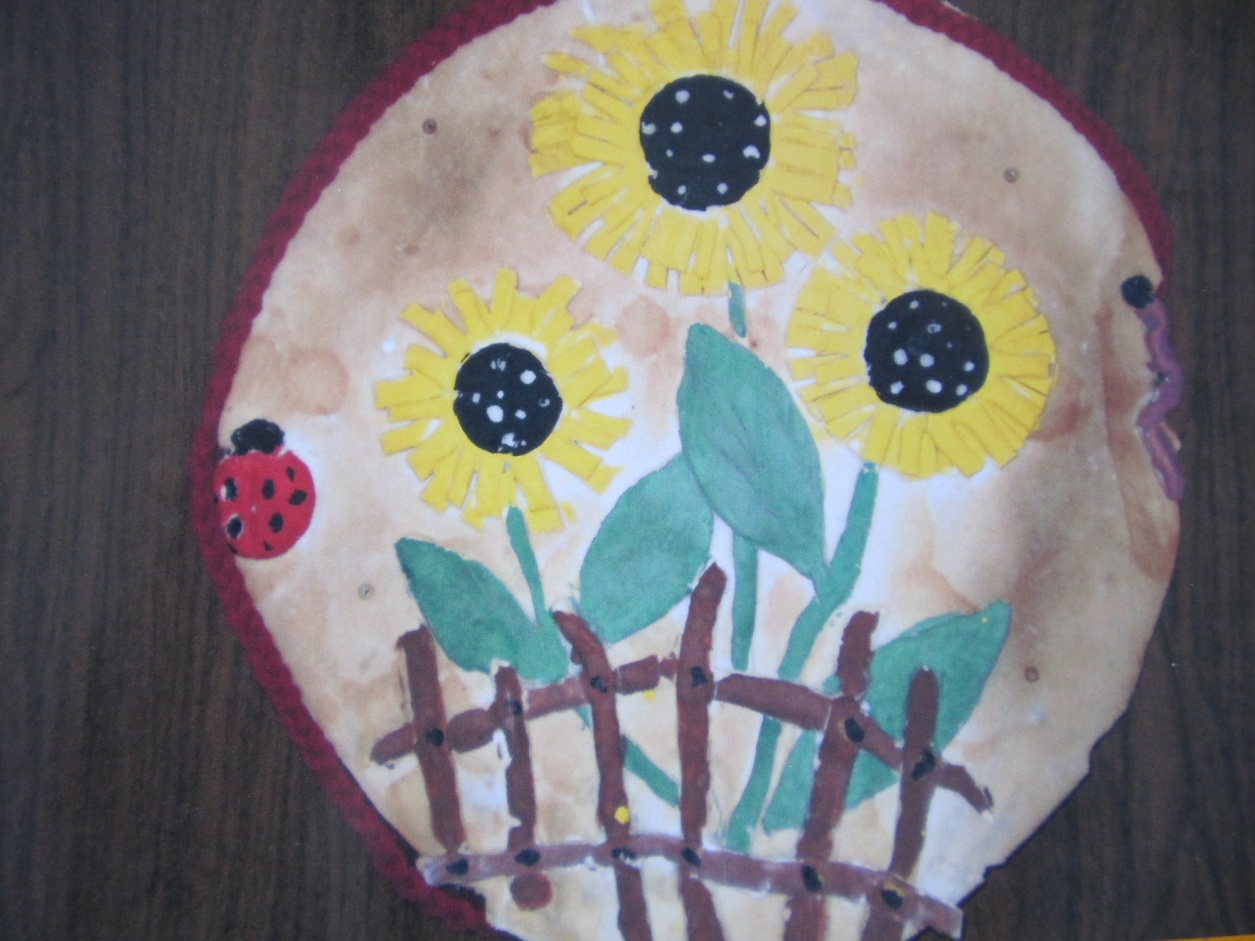 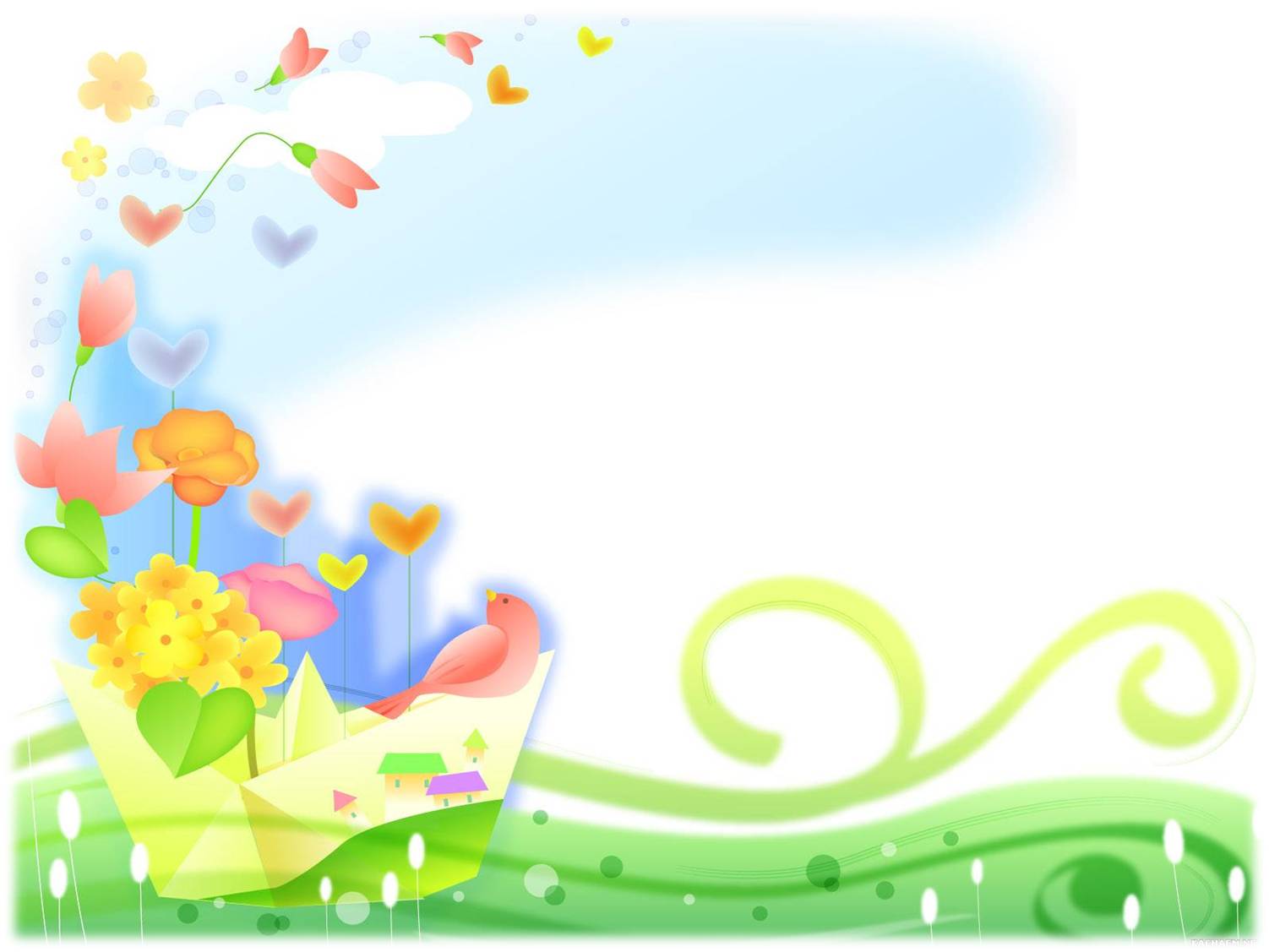 «Гуси-лебеди»
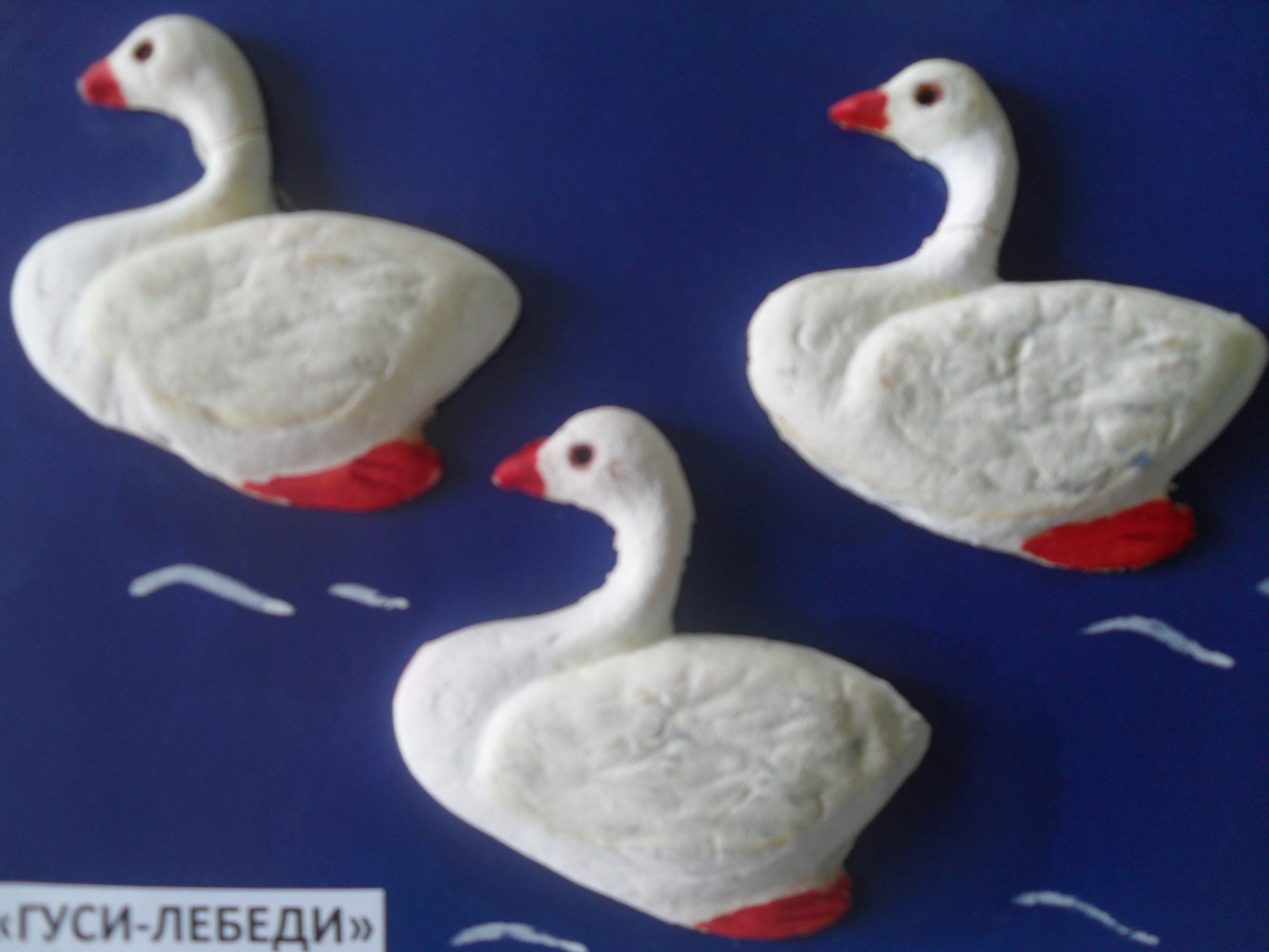 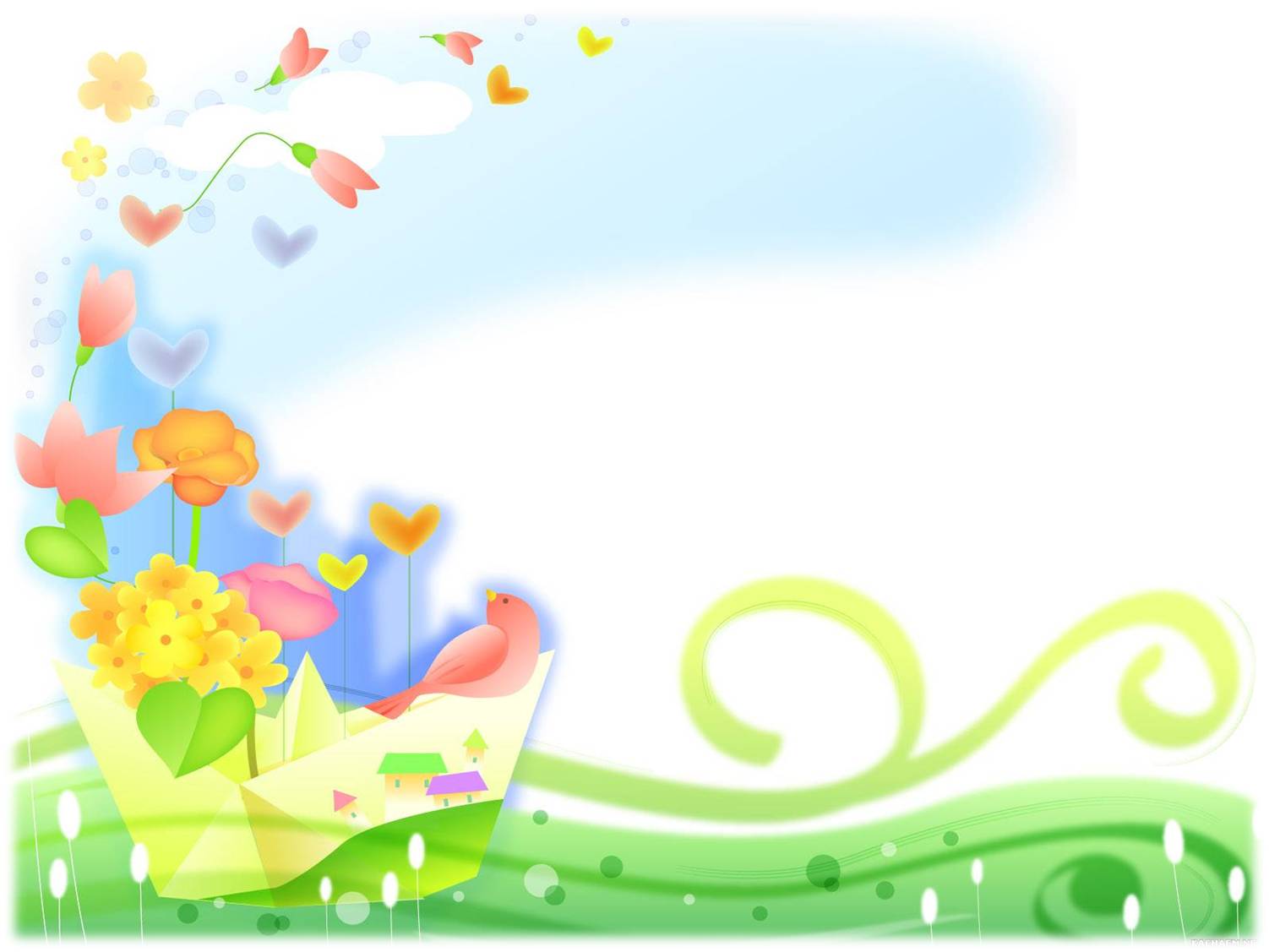 «Рыбка»
«Петушок-петушок»
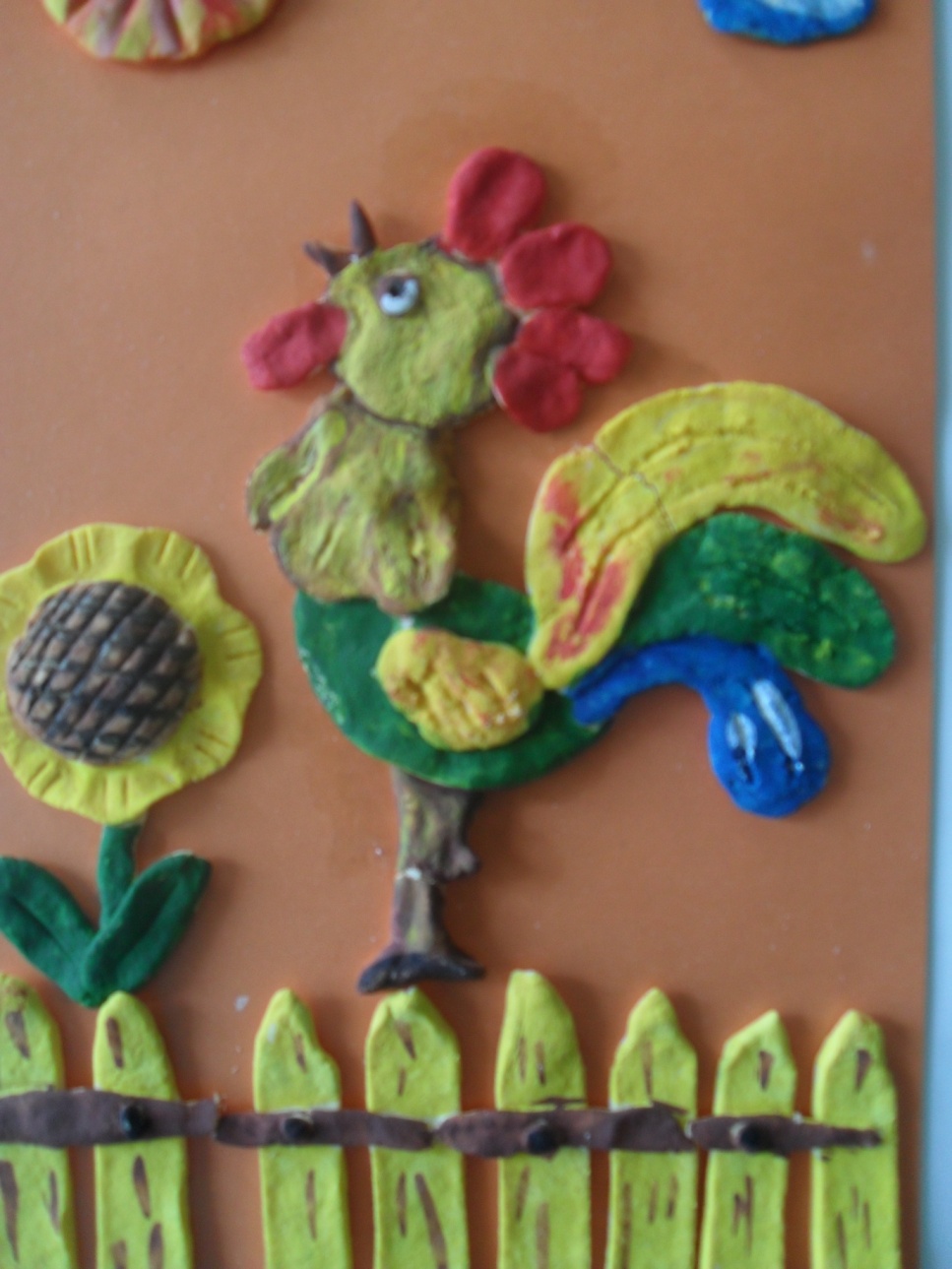 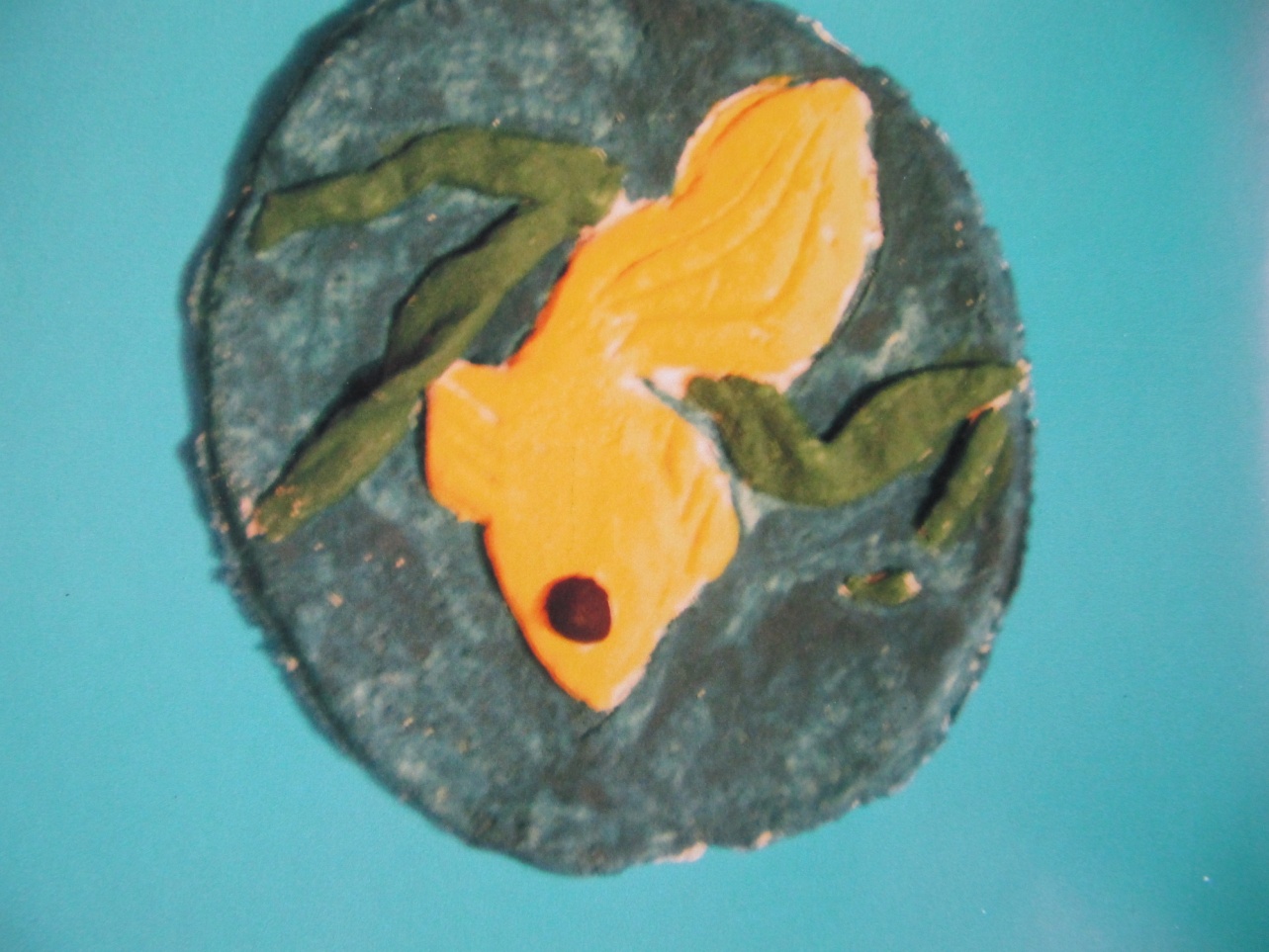 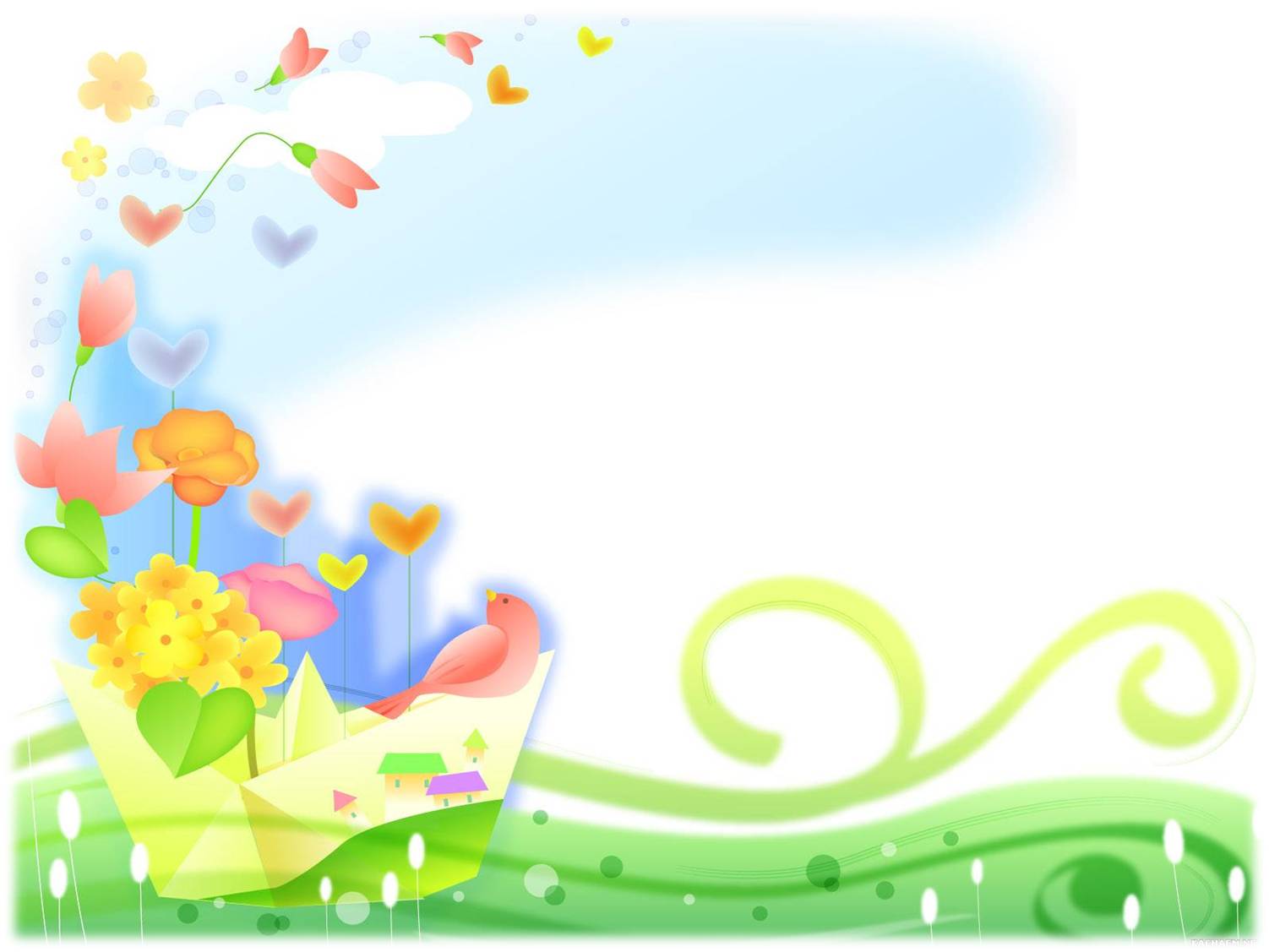 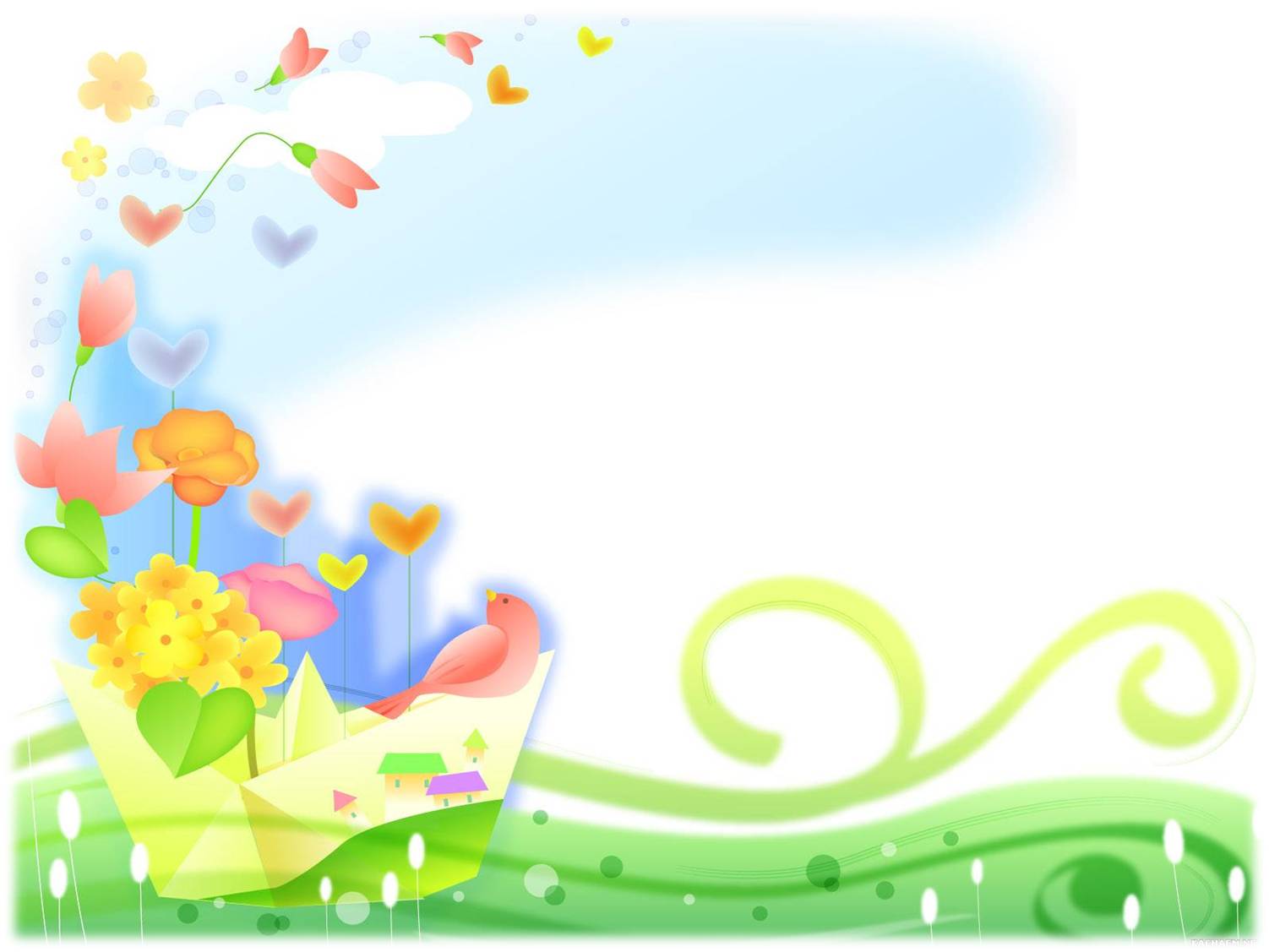 «Подсолнушки-маленькие солнышки»
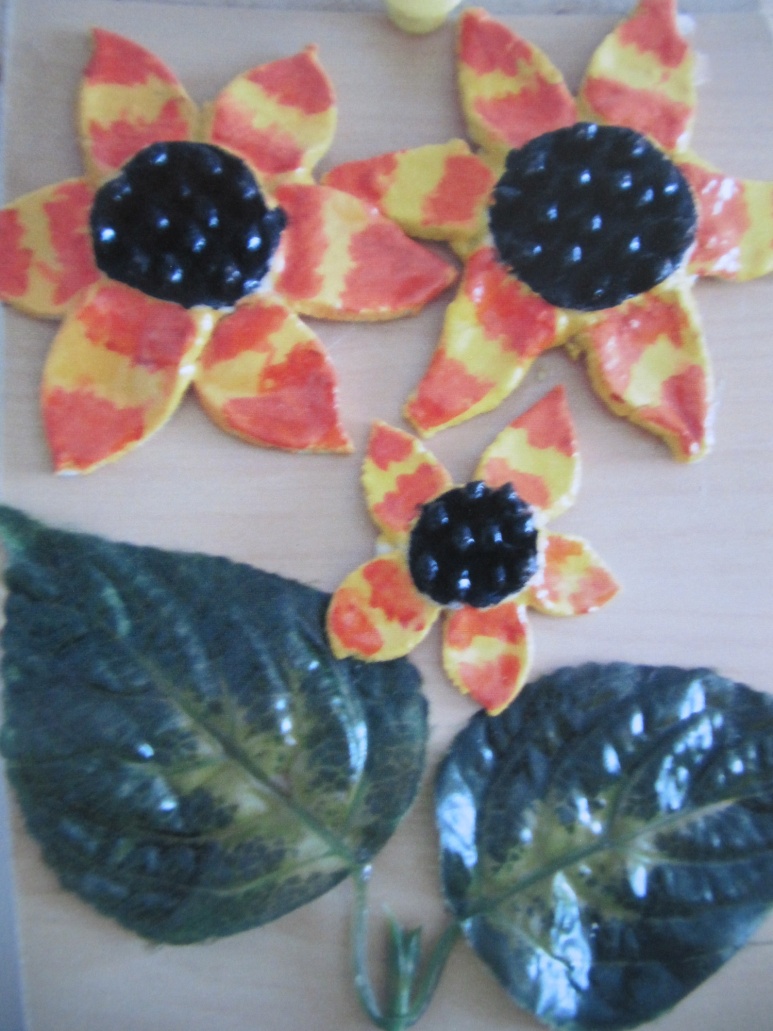 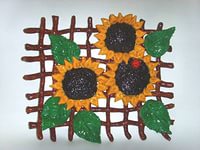 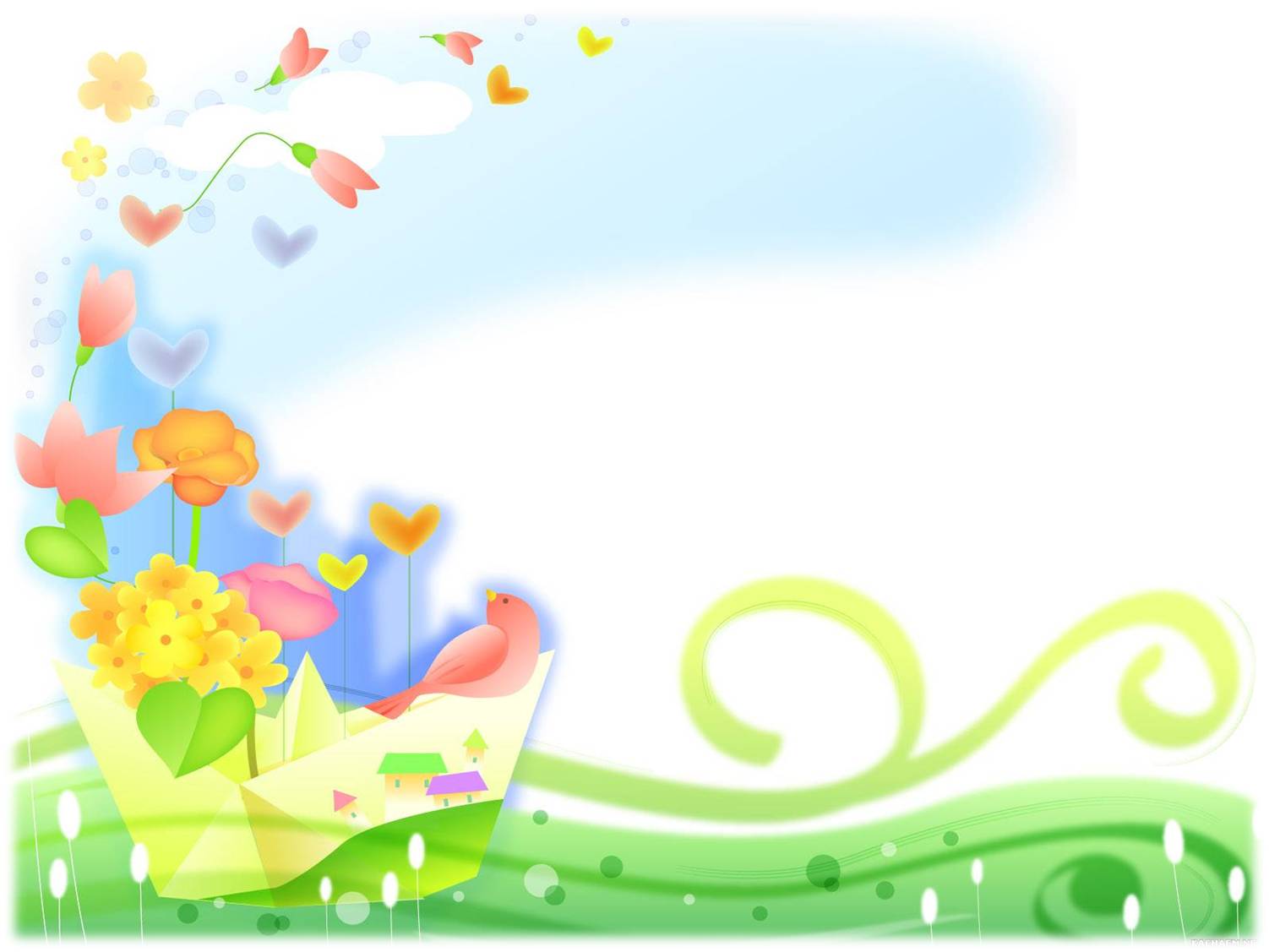 Цветы для мамочки моей
Угощение для сластены
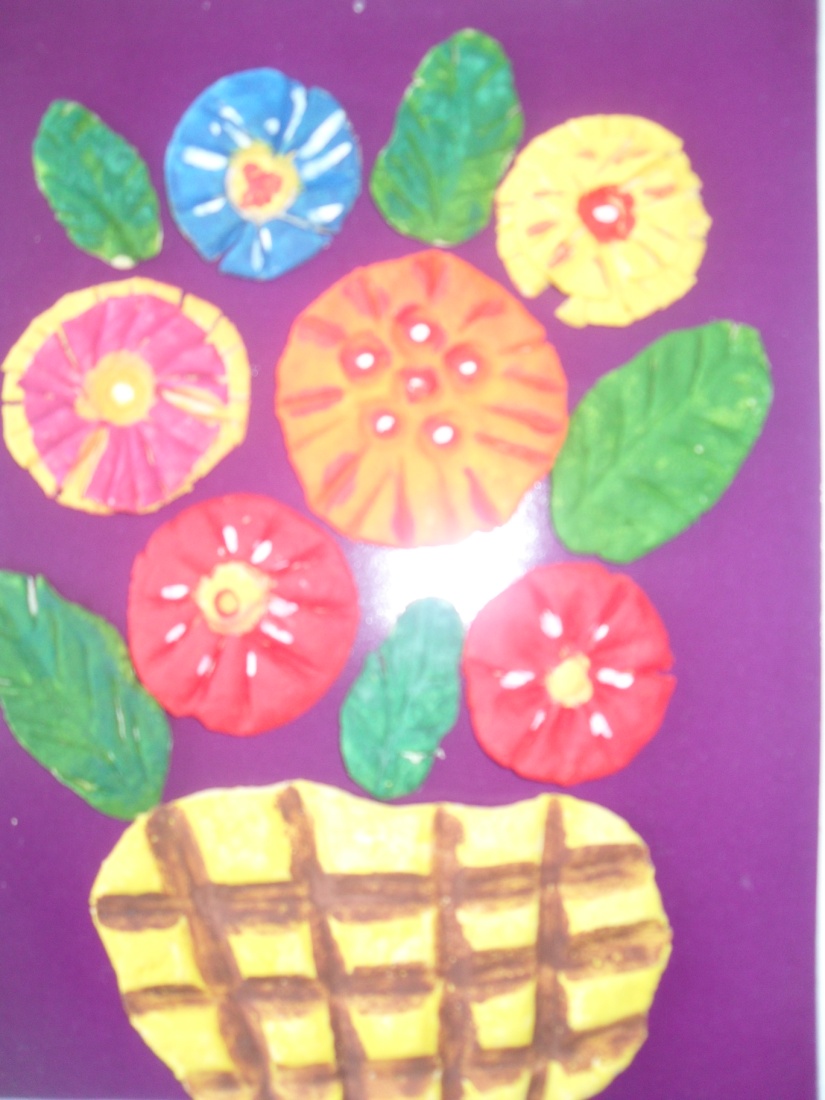 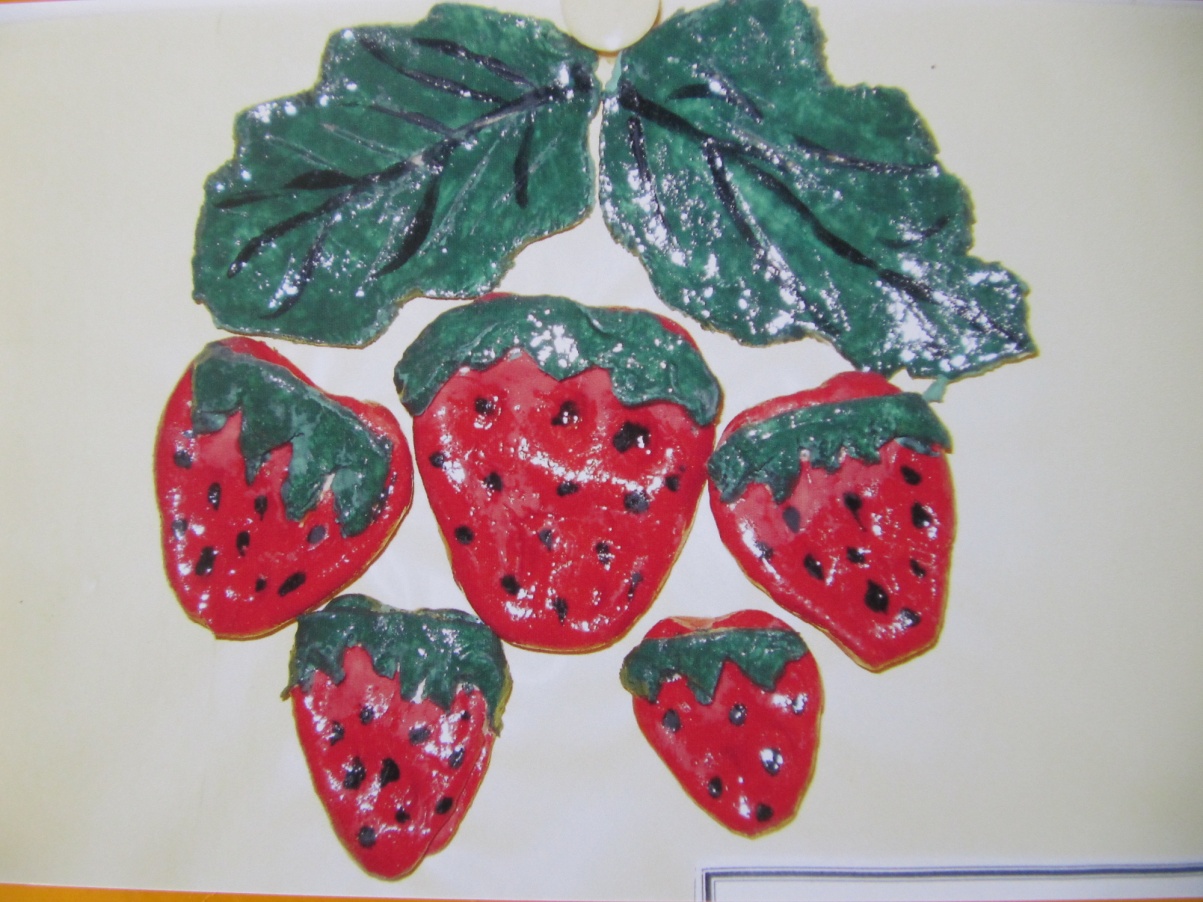 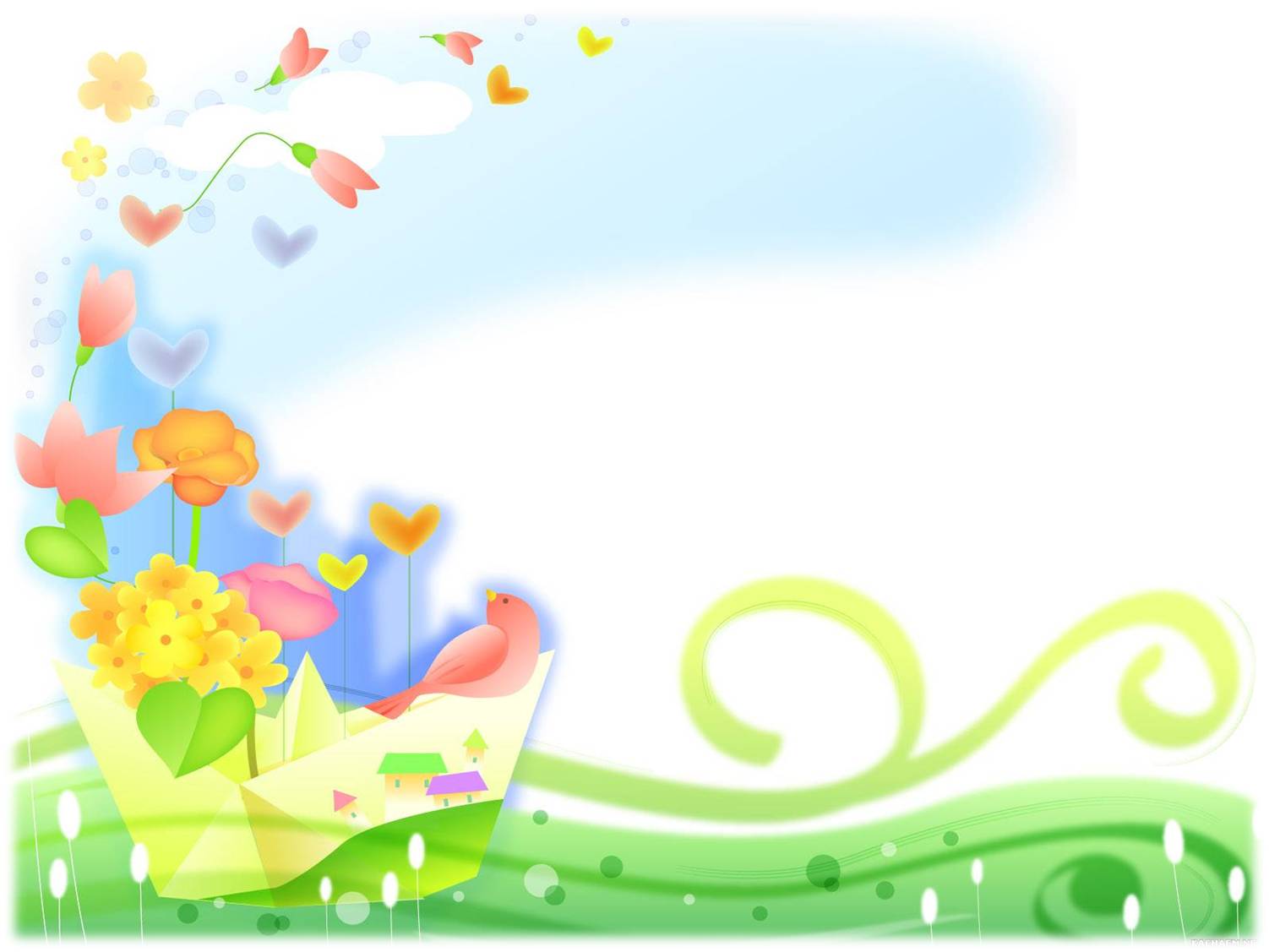 «Цветы к празднику»
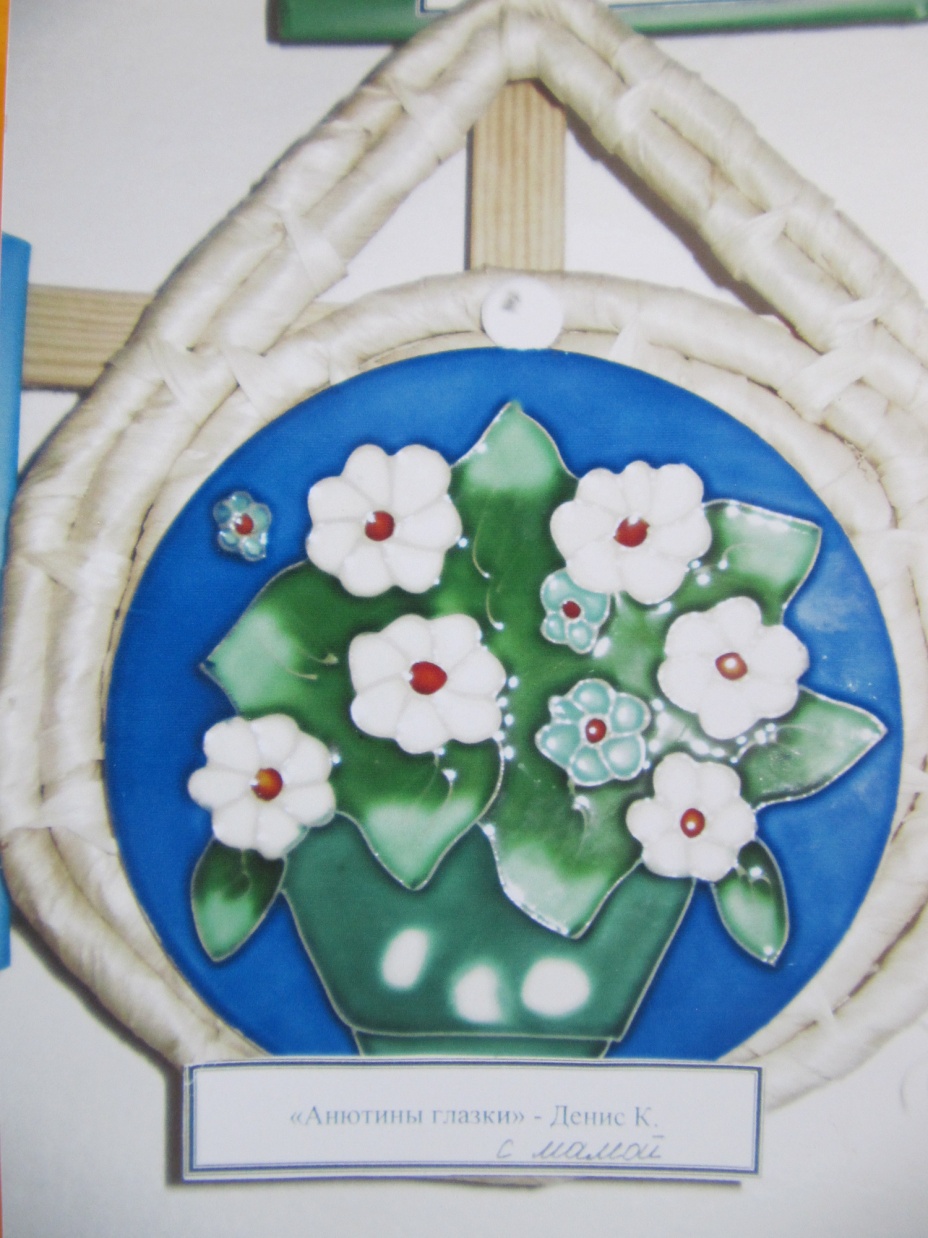 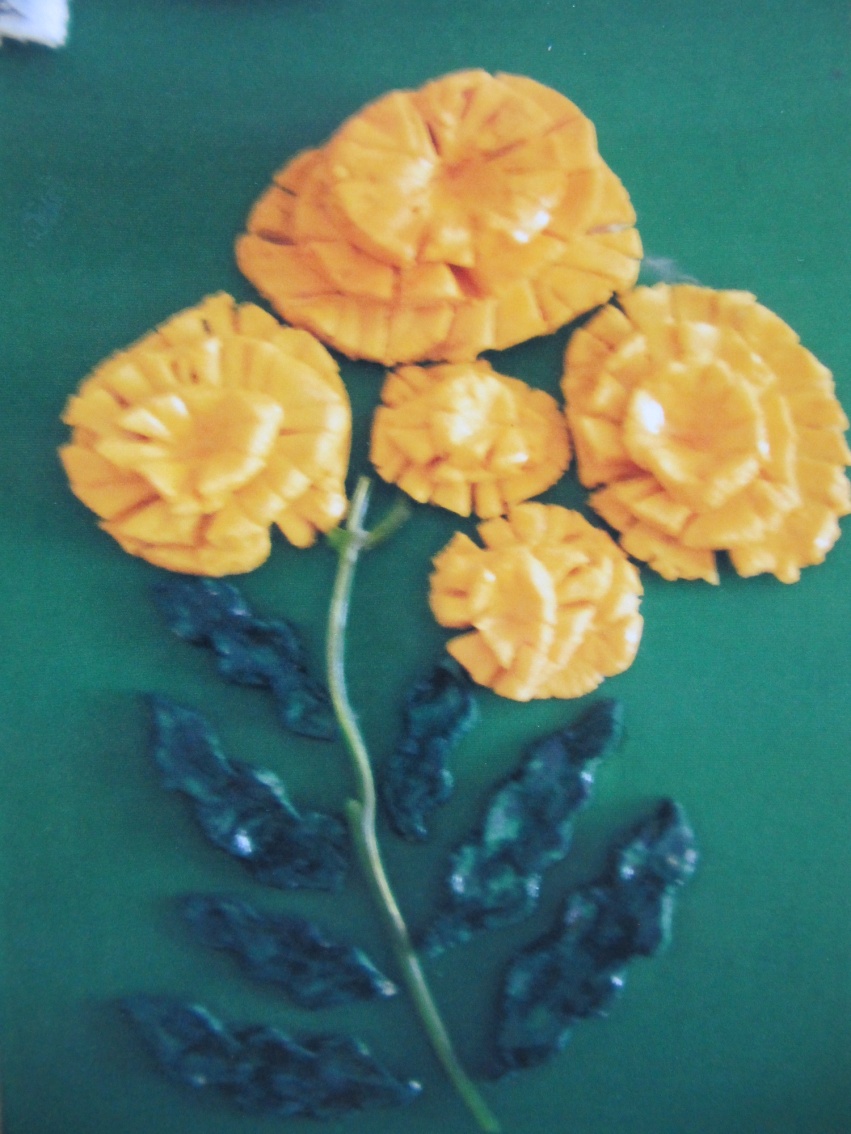 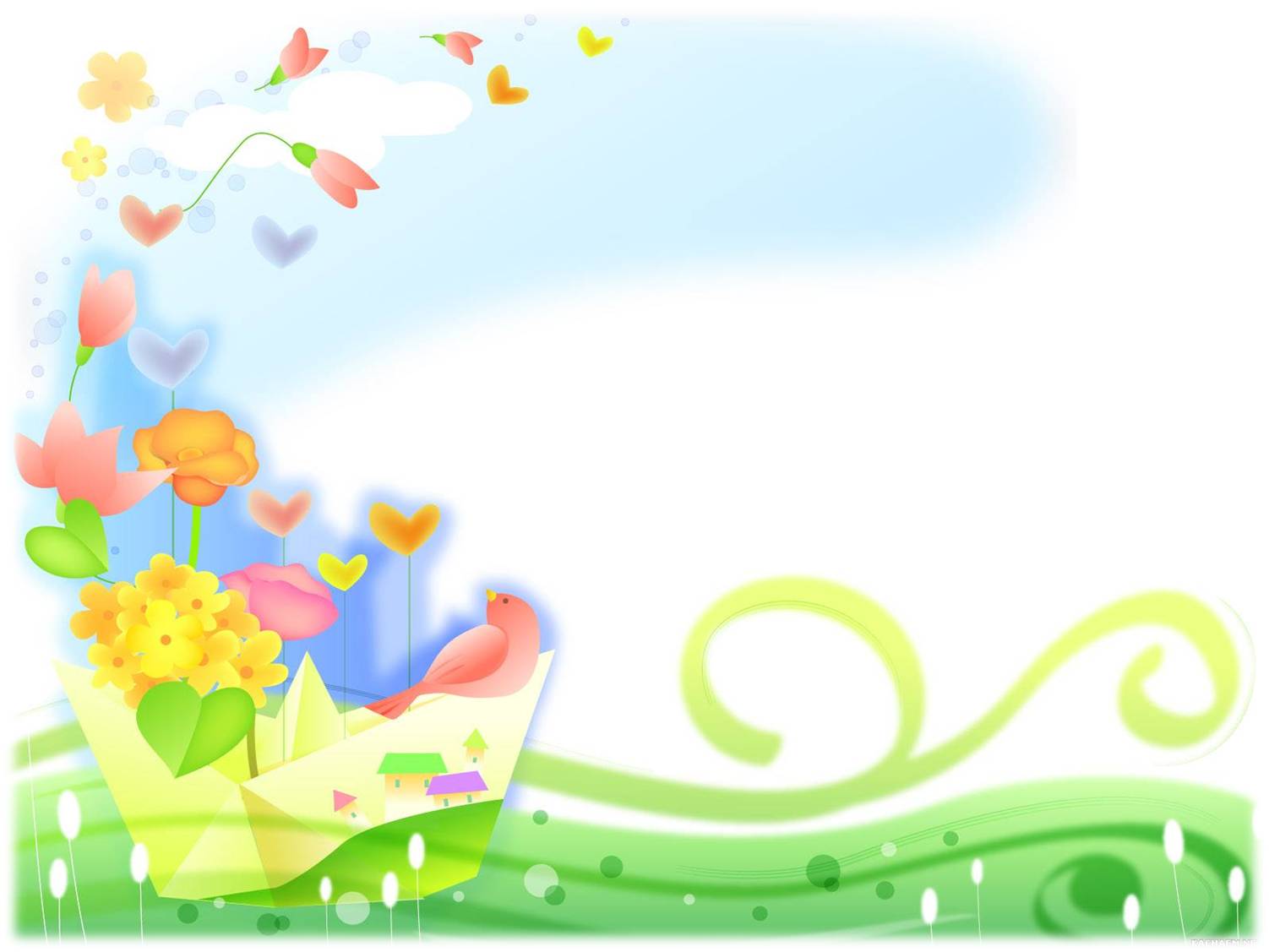 «Яблоки для ежат»
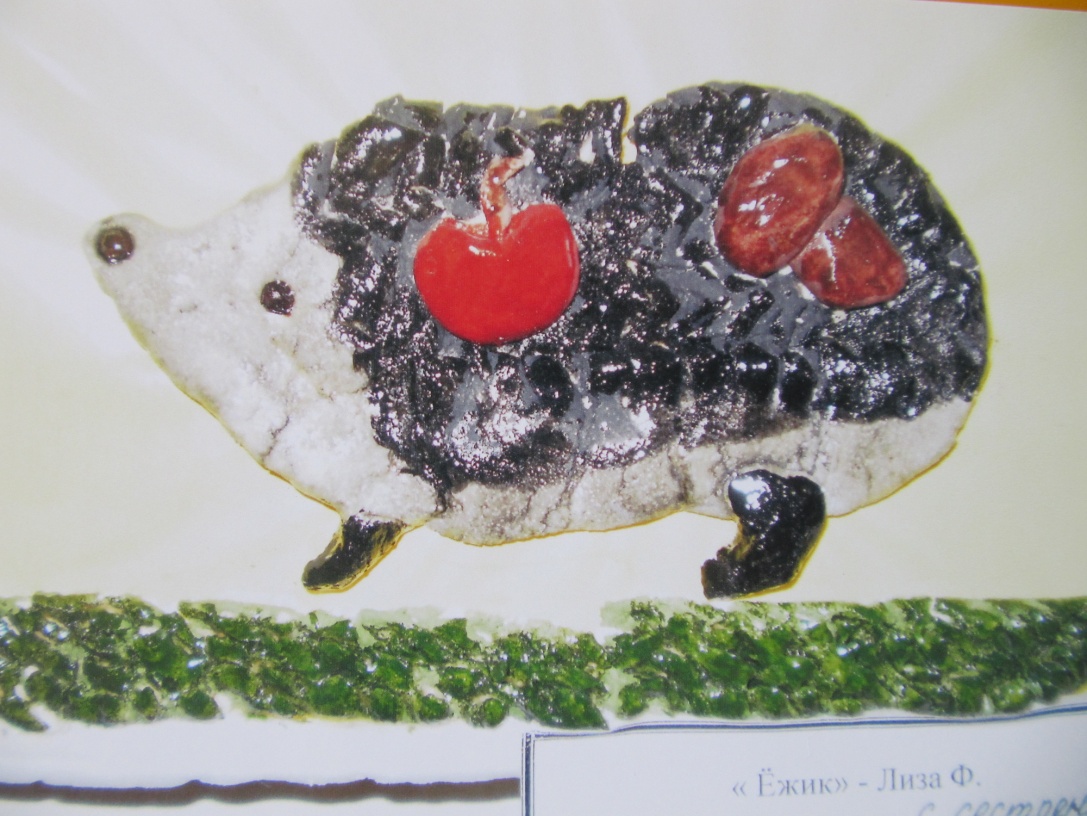 «Под соснами, под елками  лежит клубок с иголками»
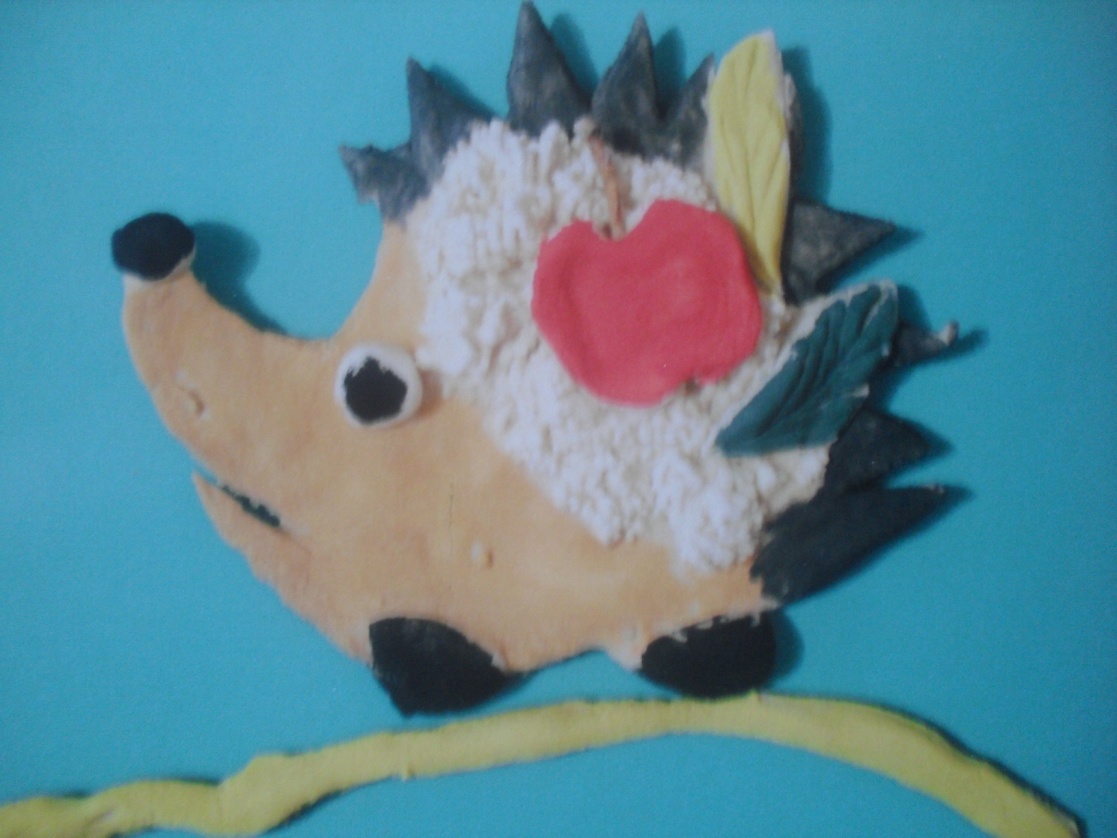 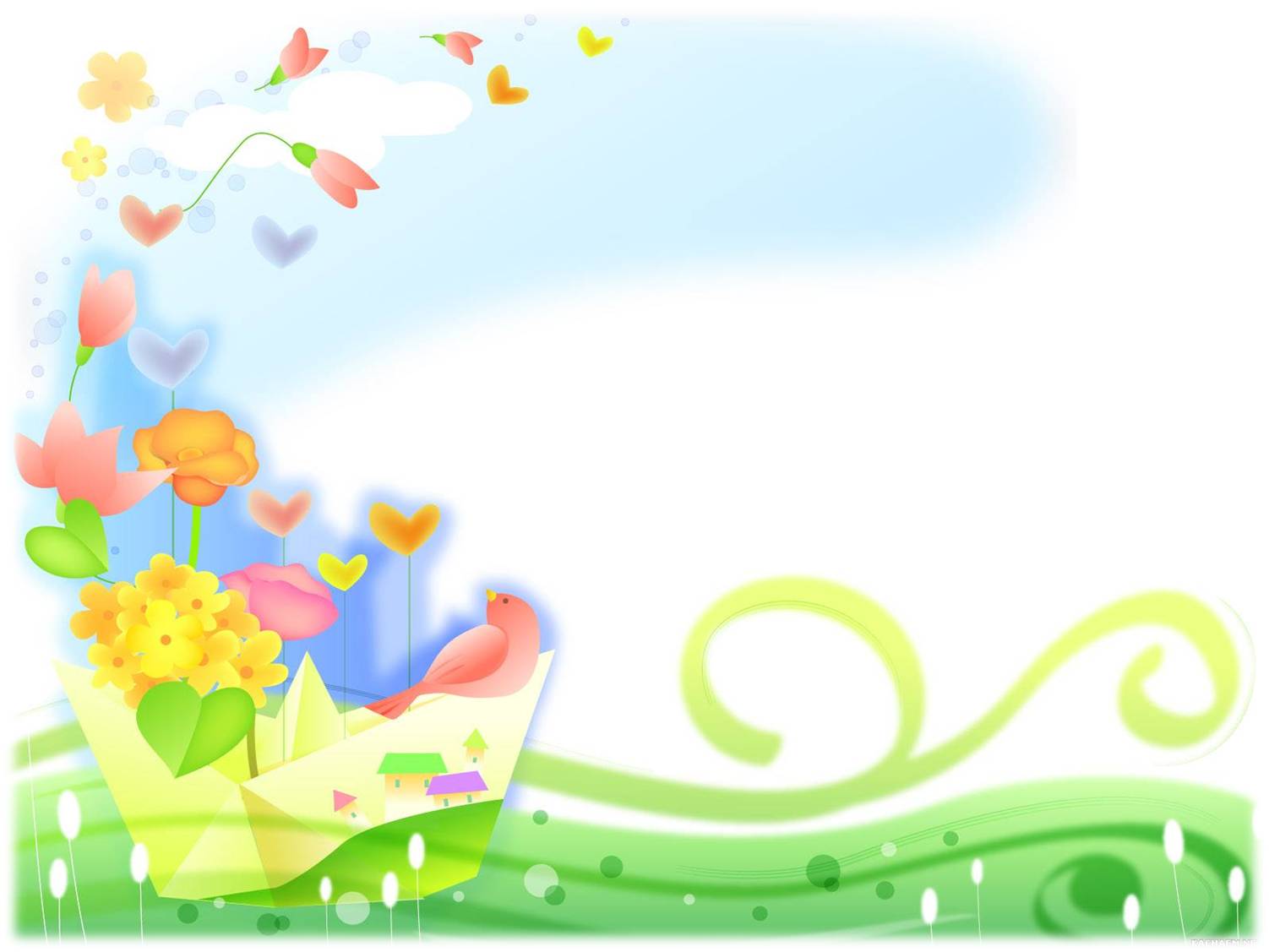 «Ежик – коротконожек»
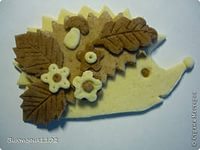 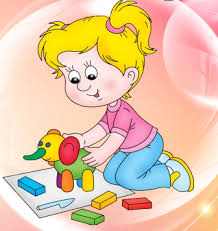 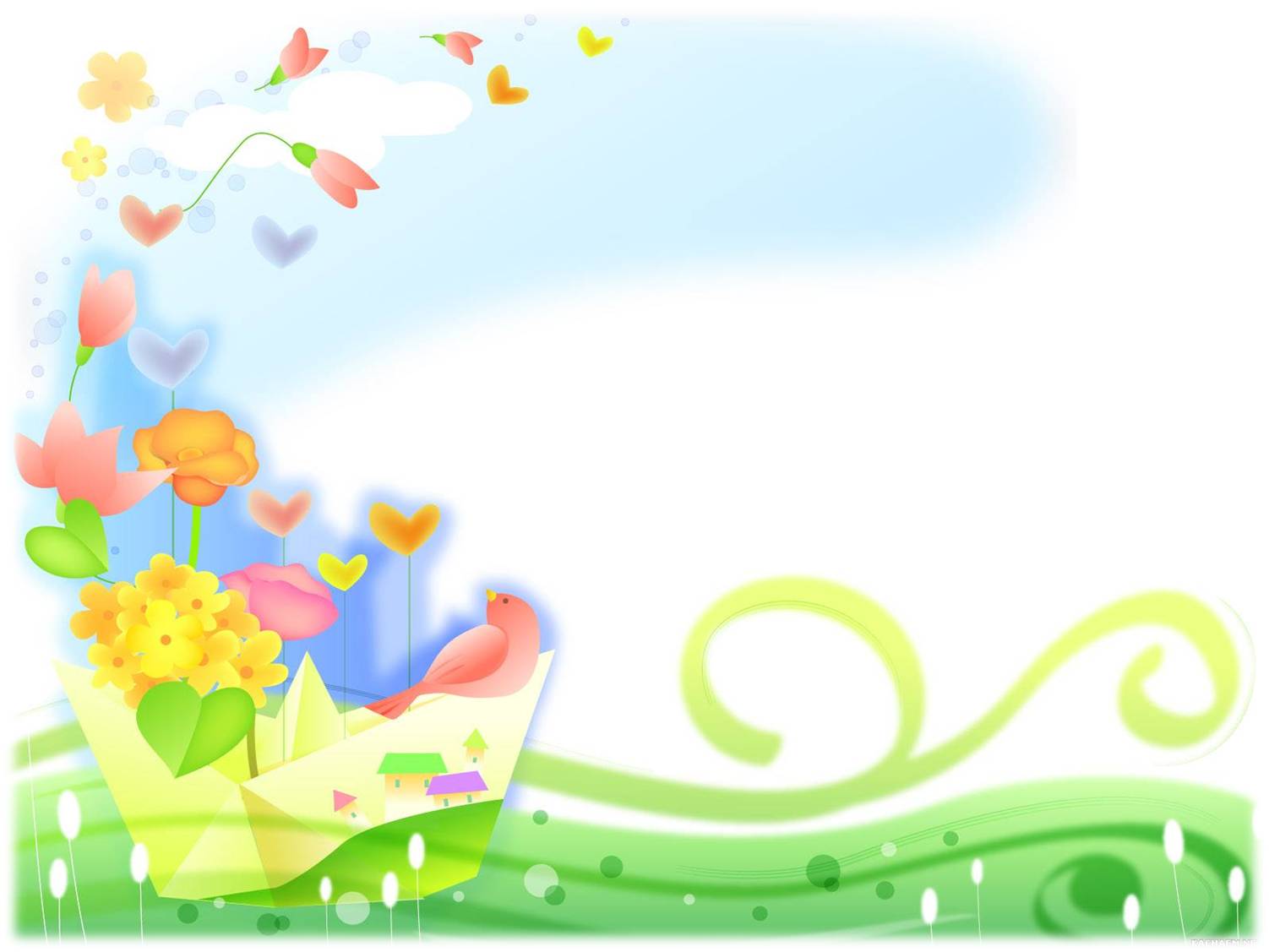 Медальоны - чемпионам
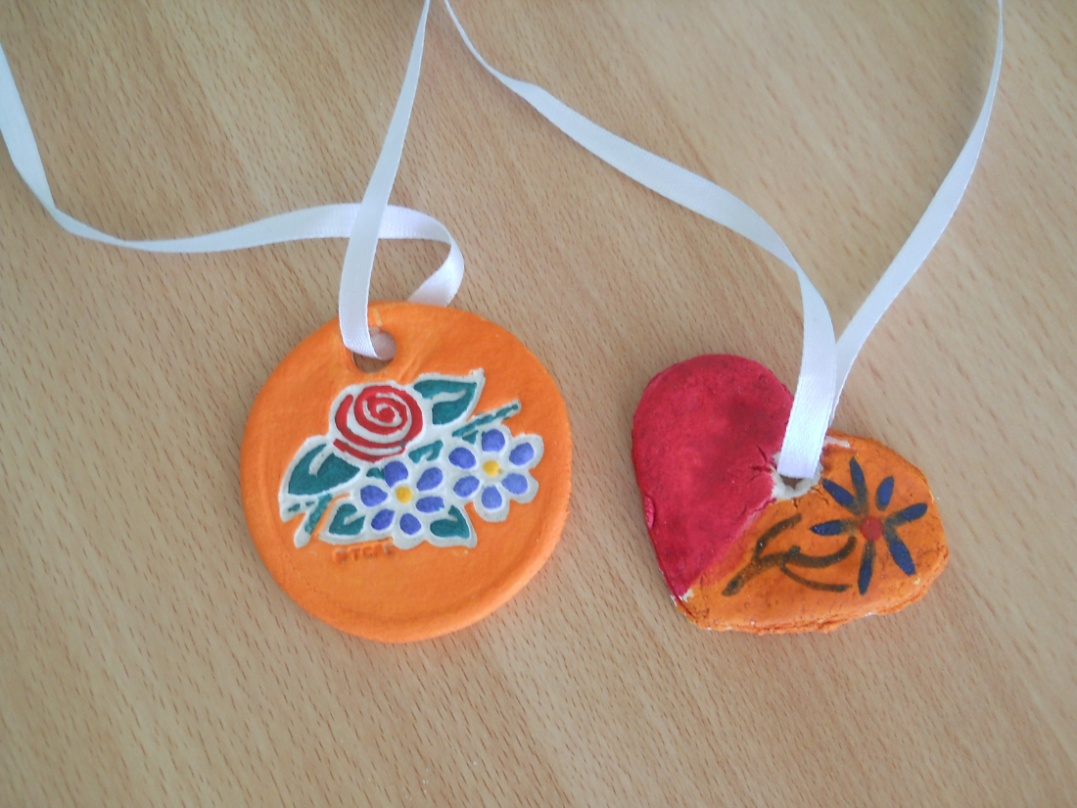 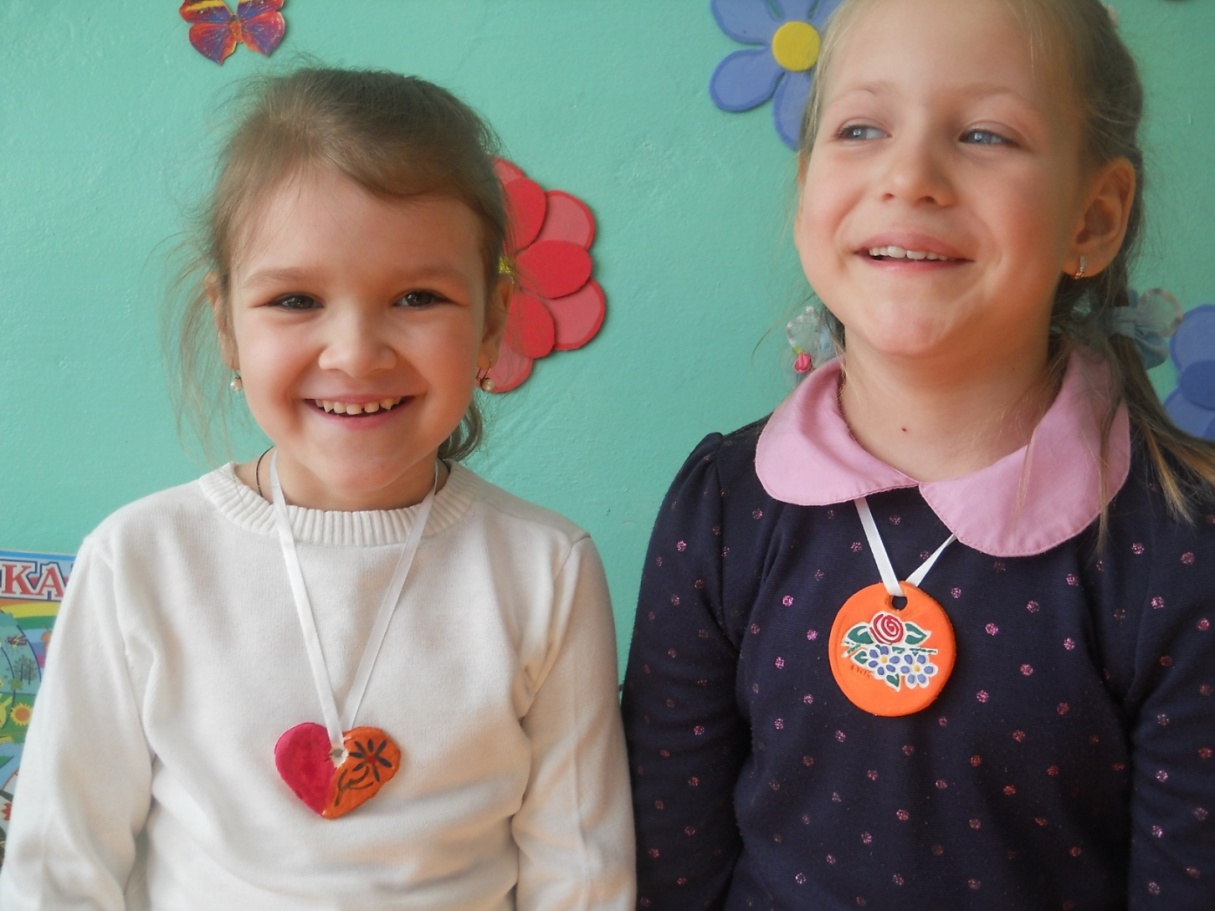 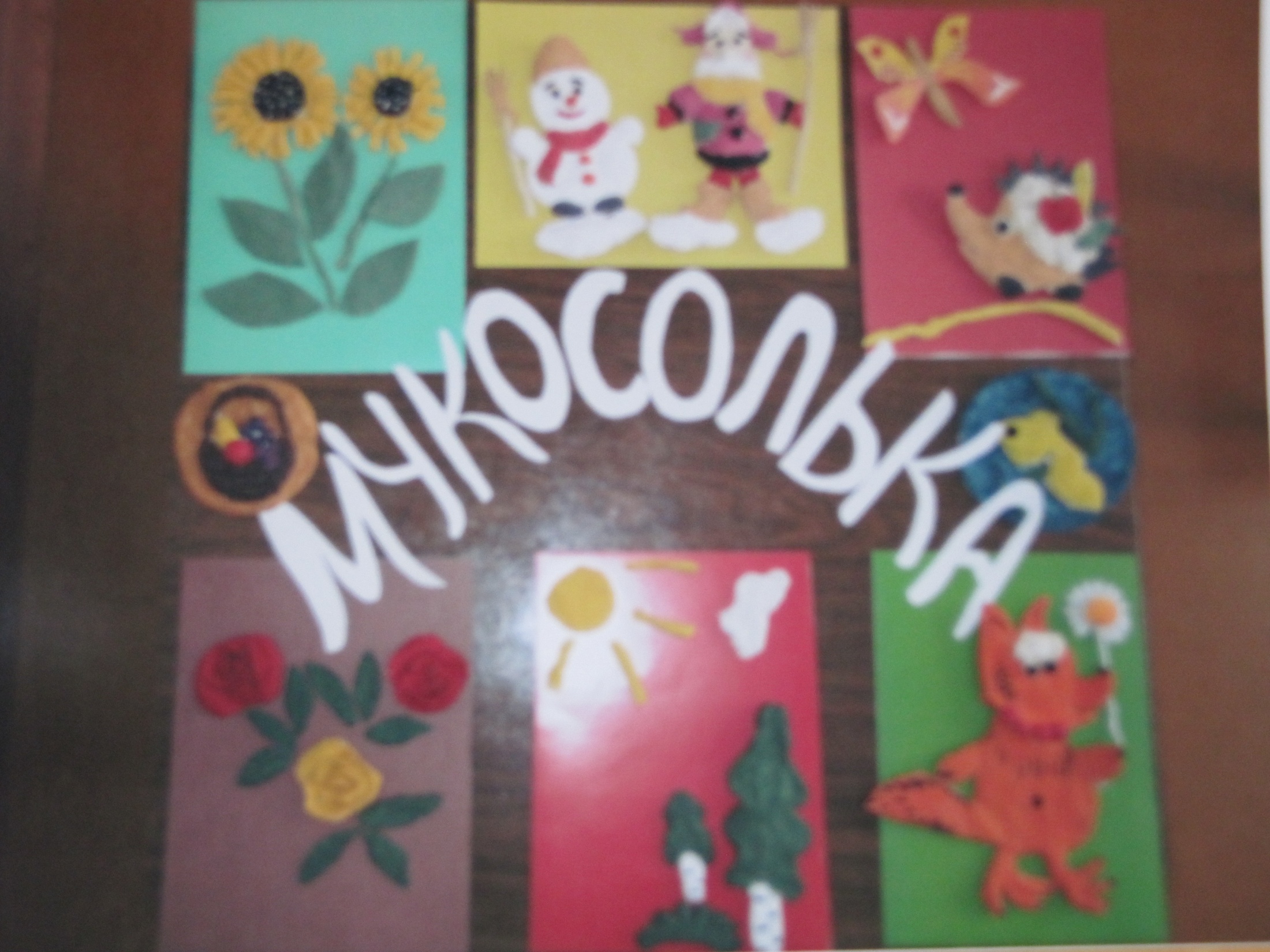 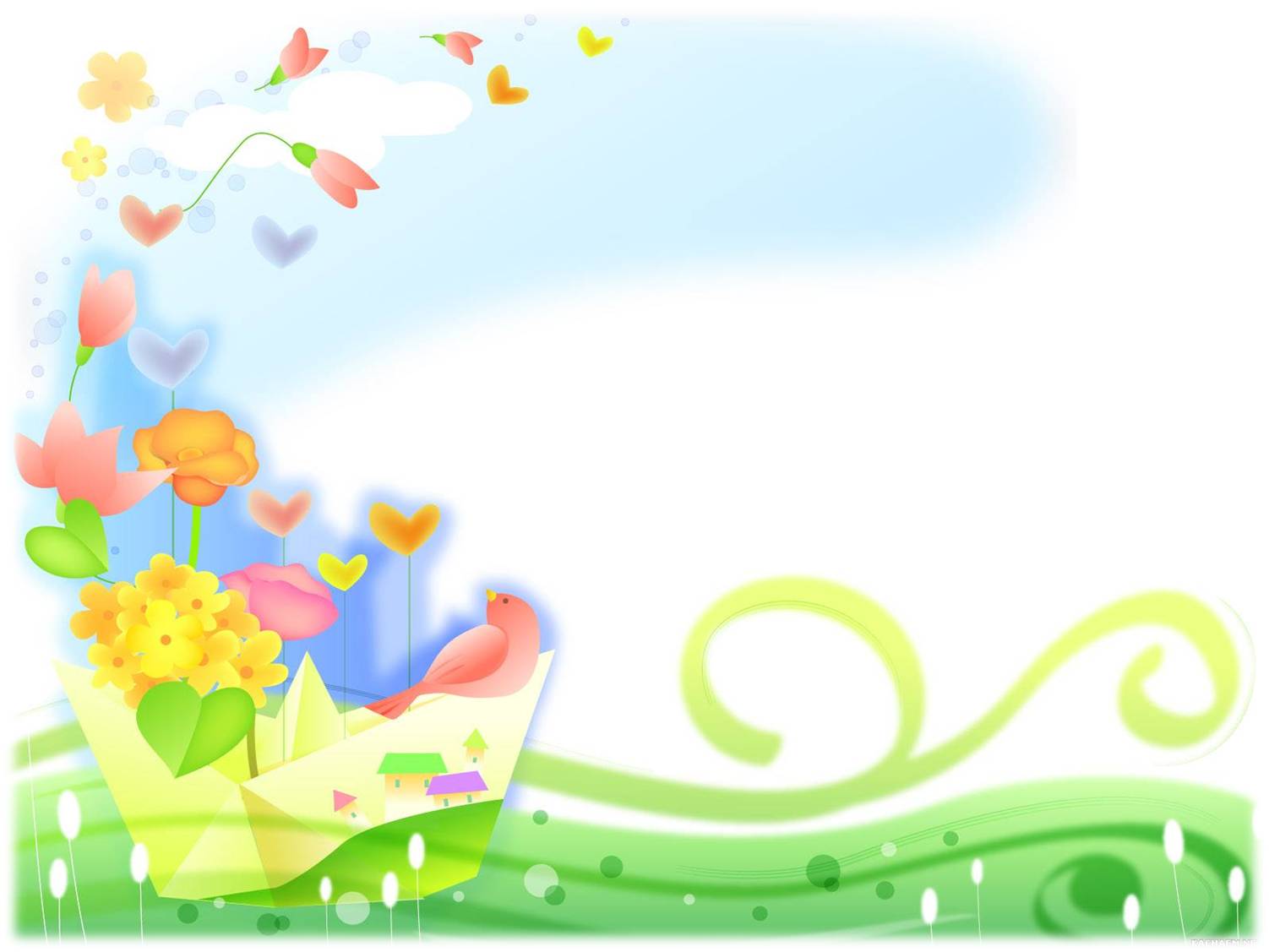 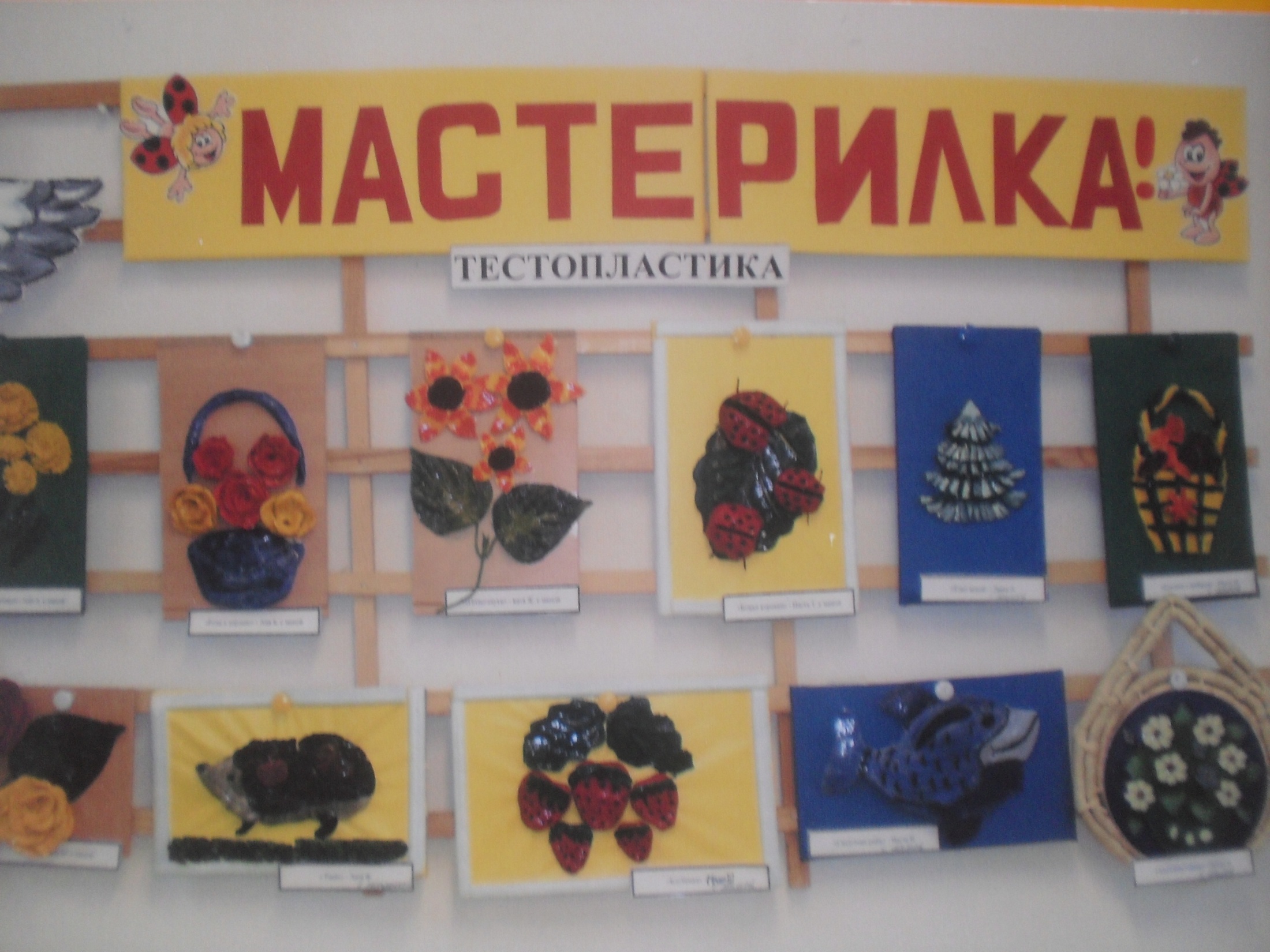 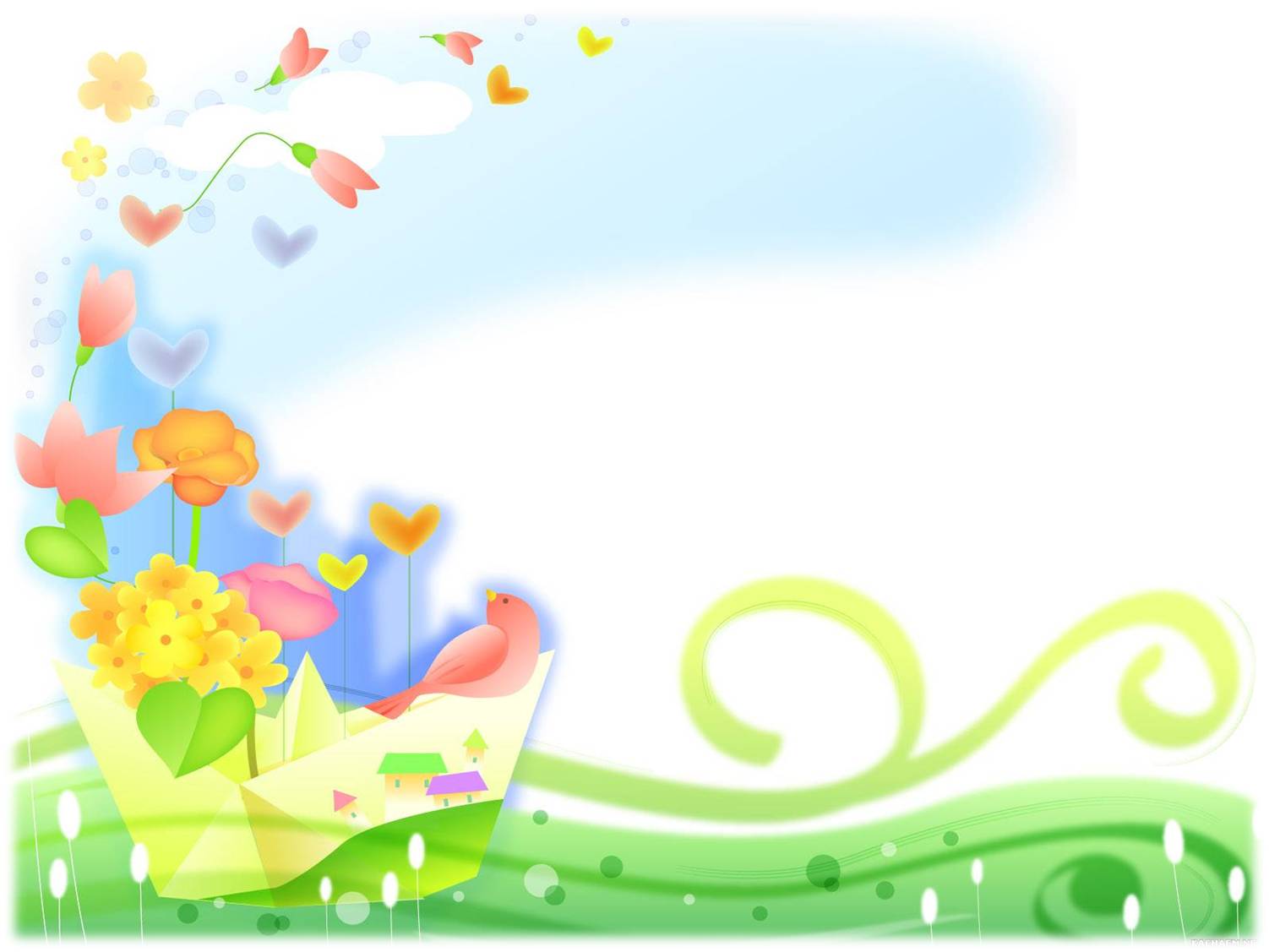 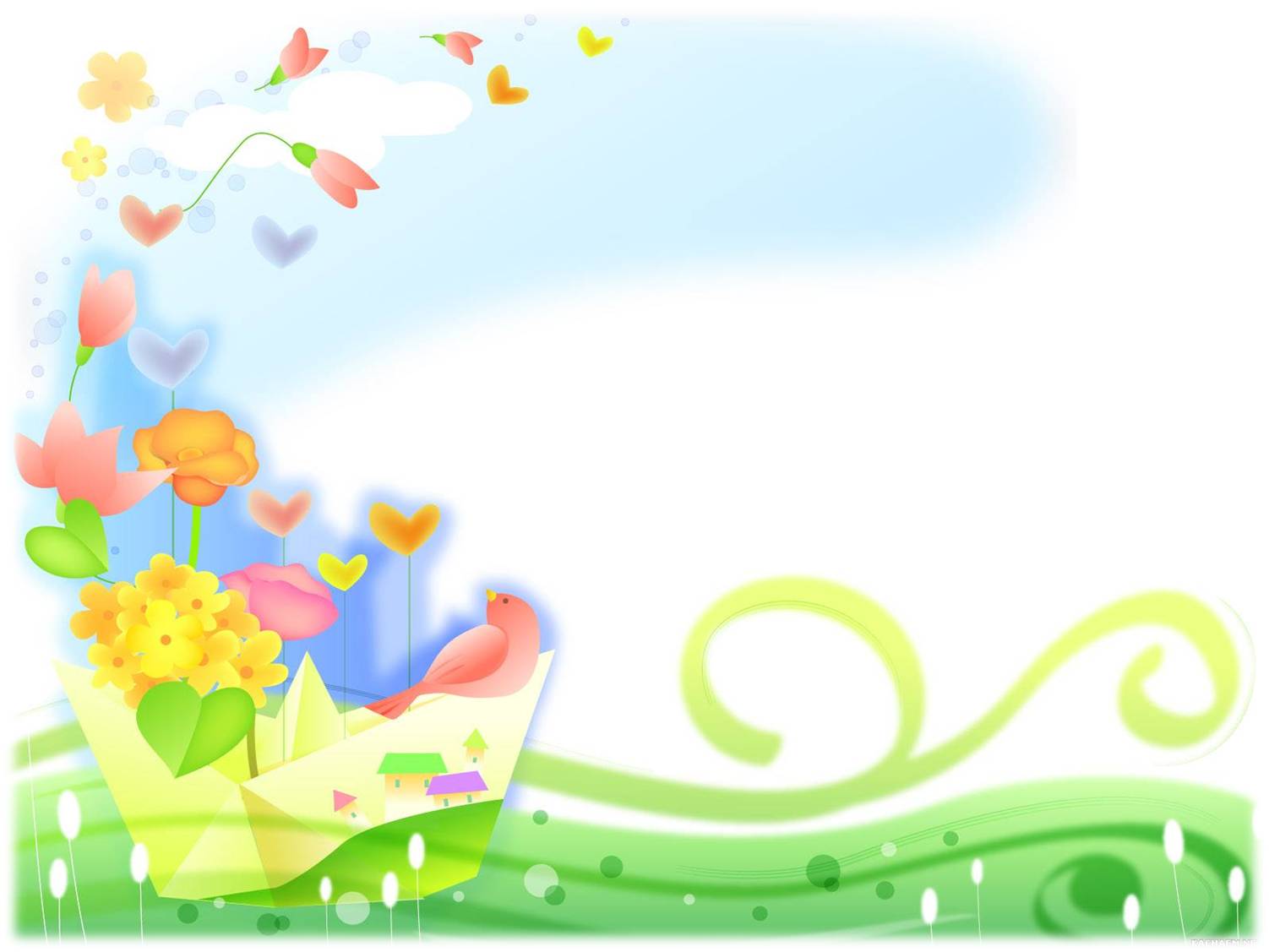 «Окошко в  сказочный мир»
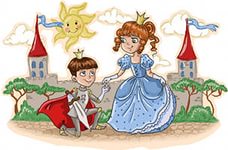 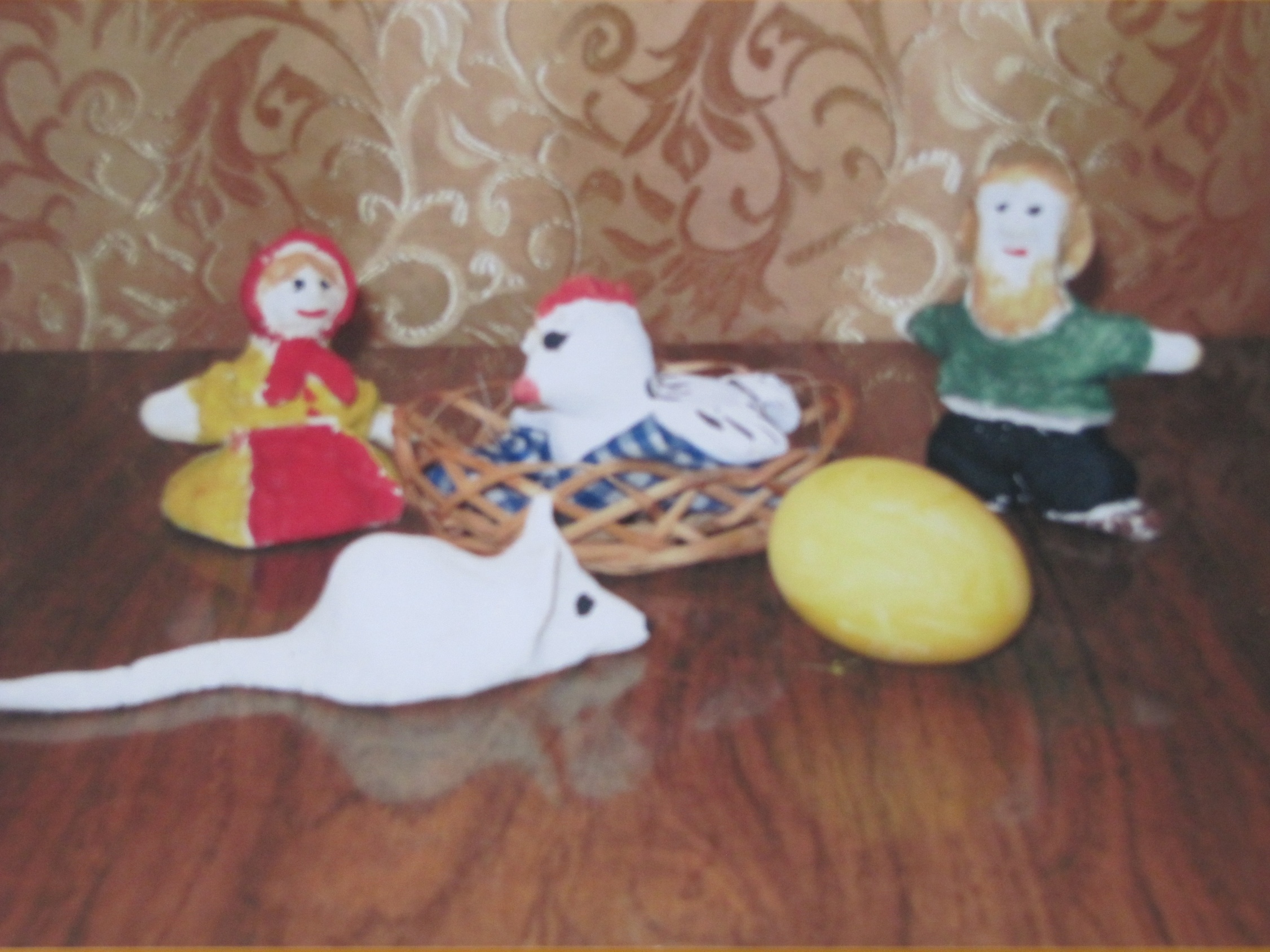 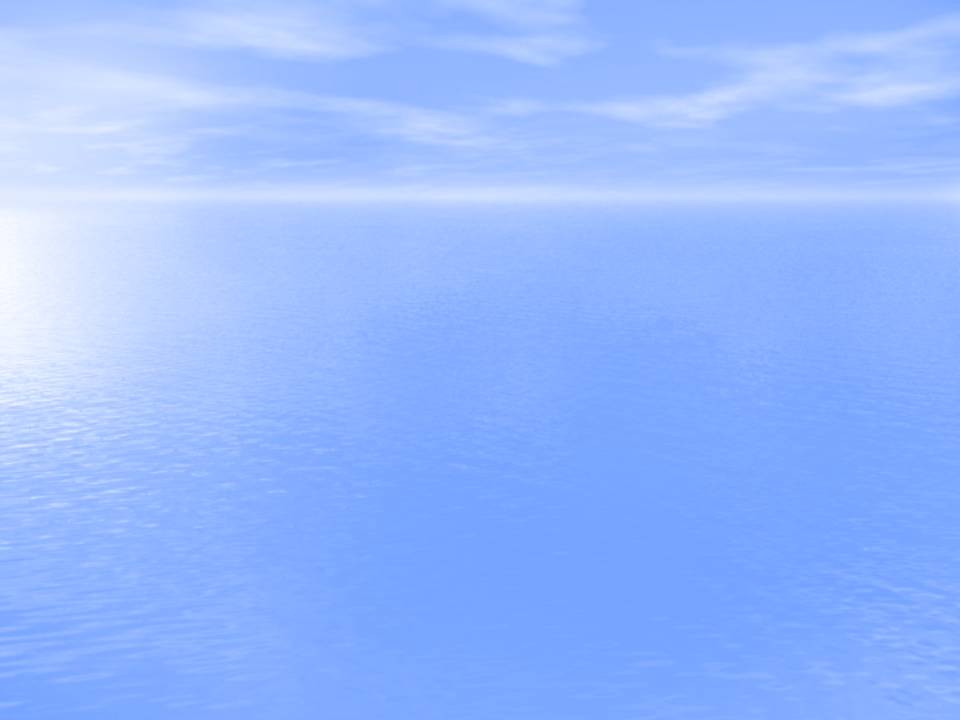 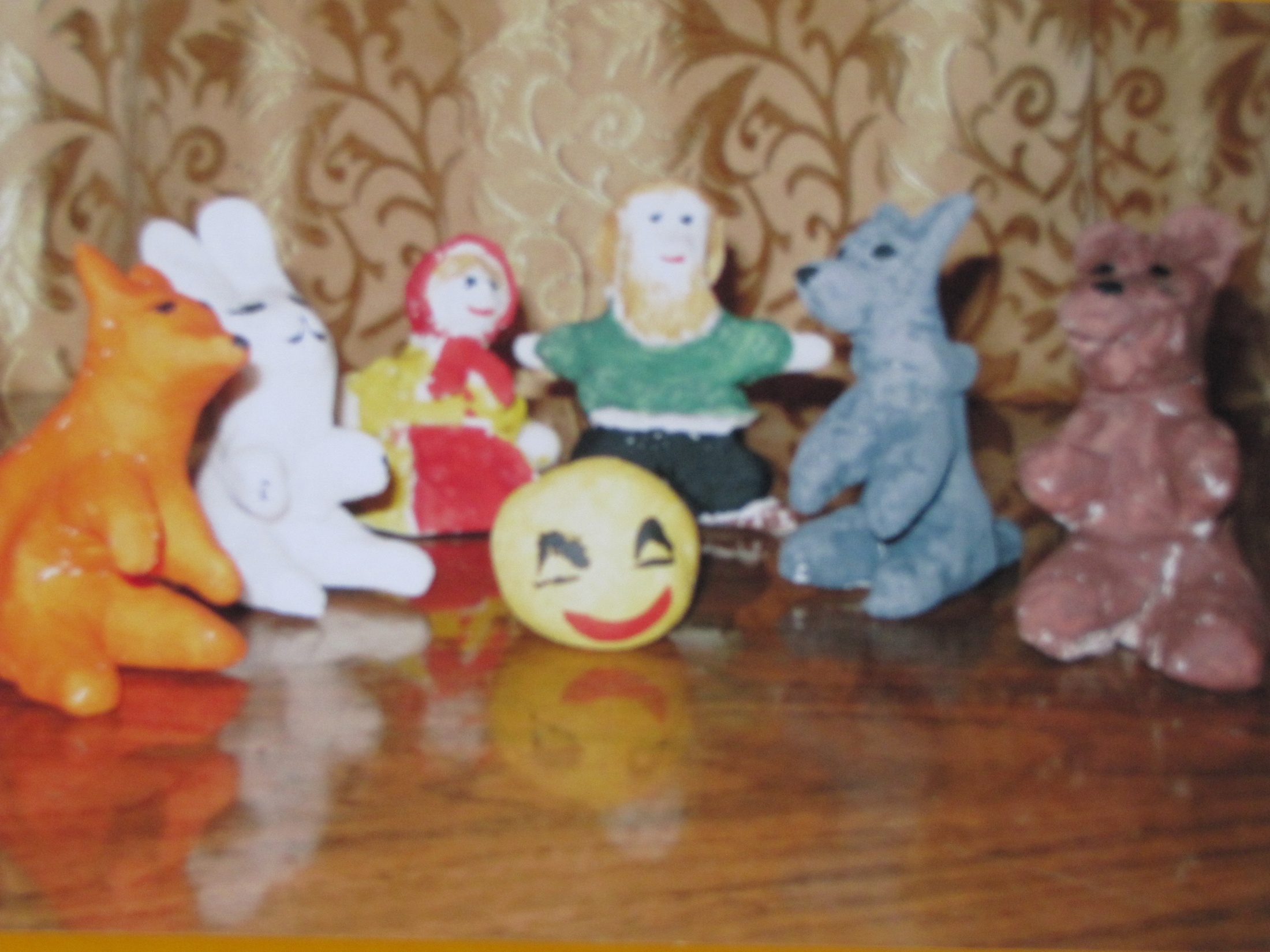 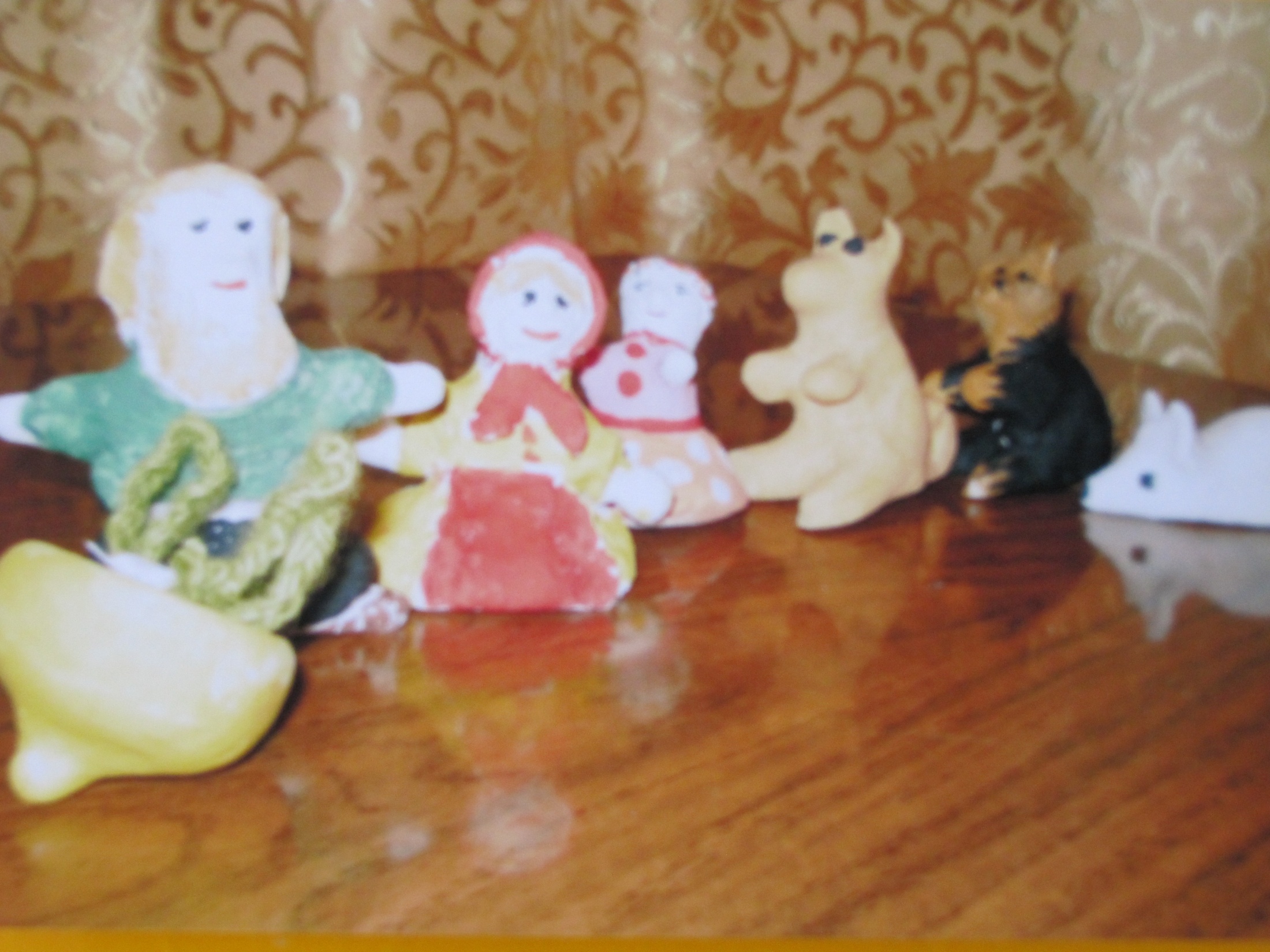 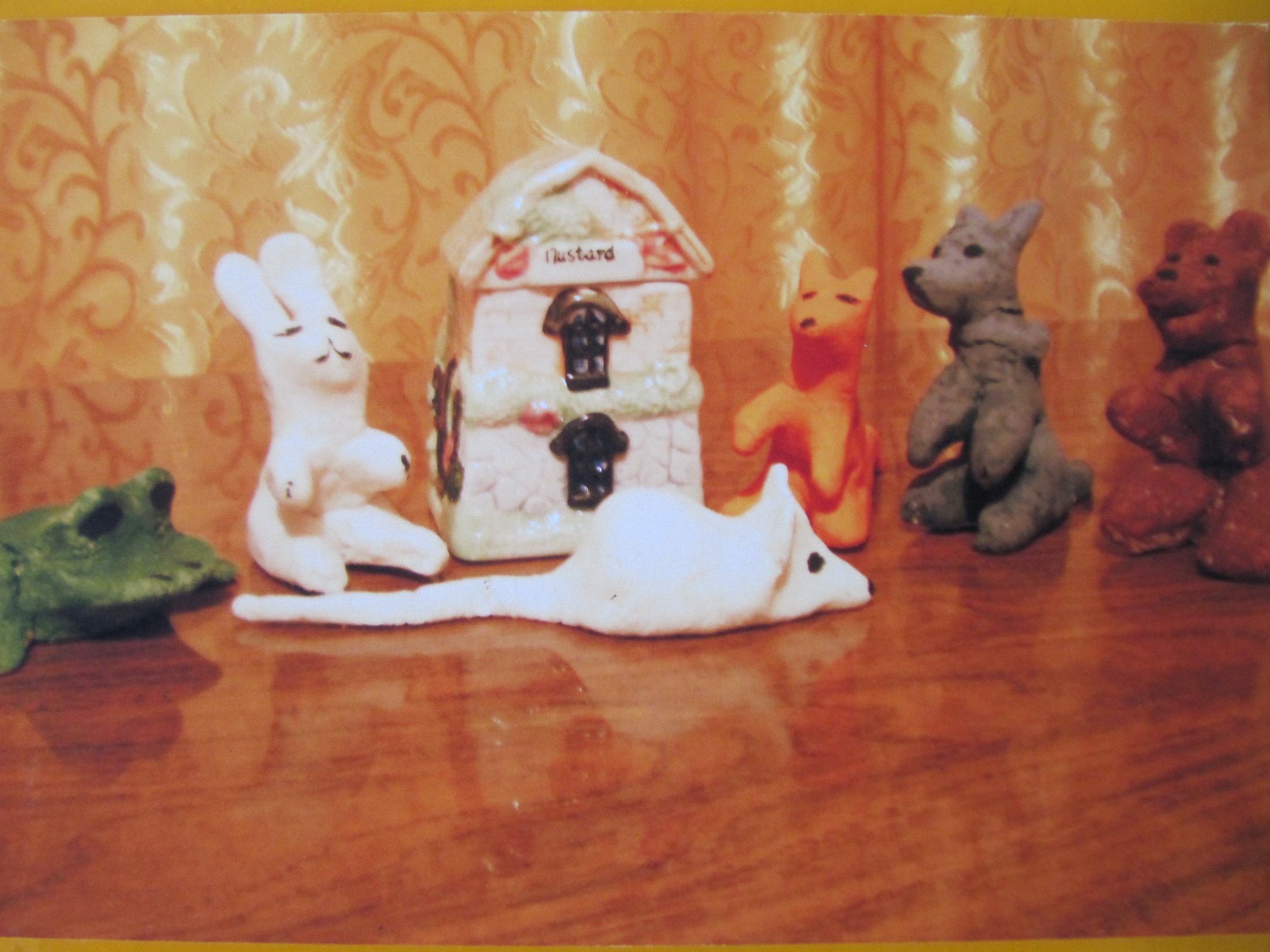 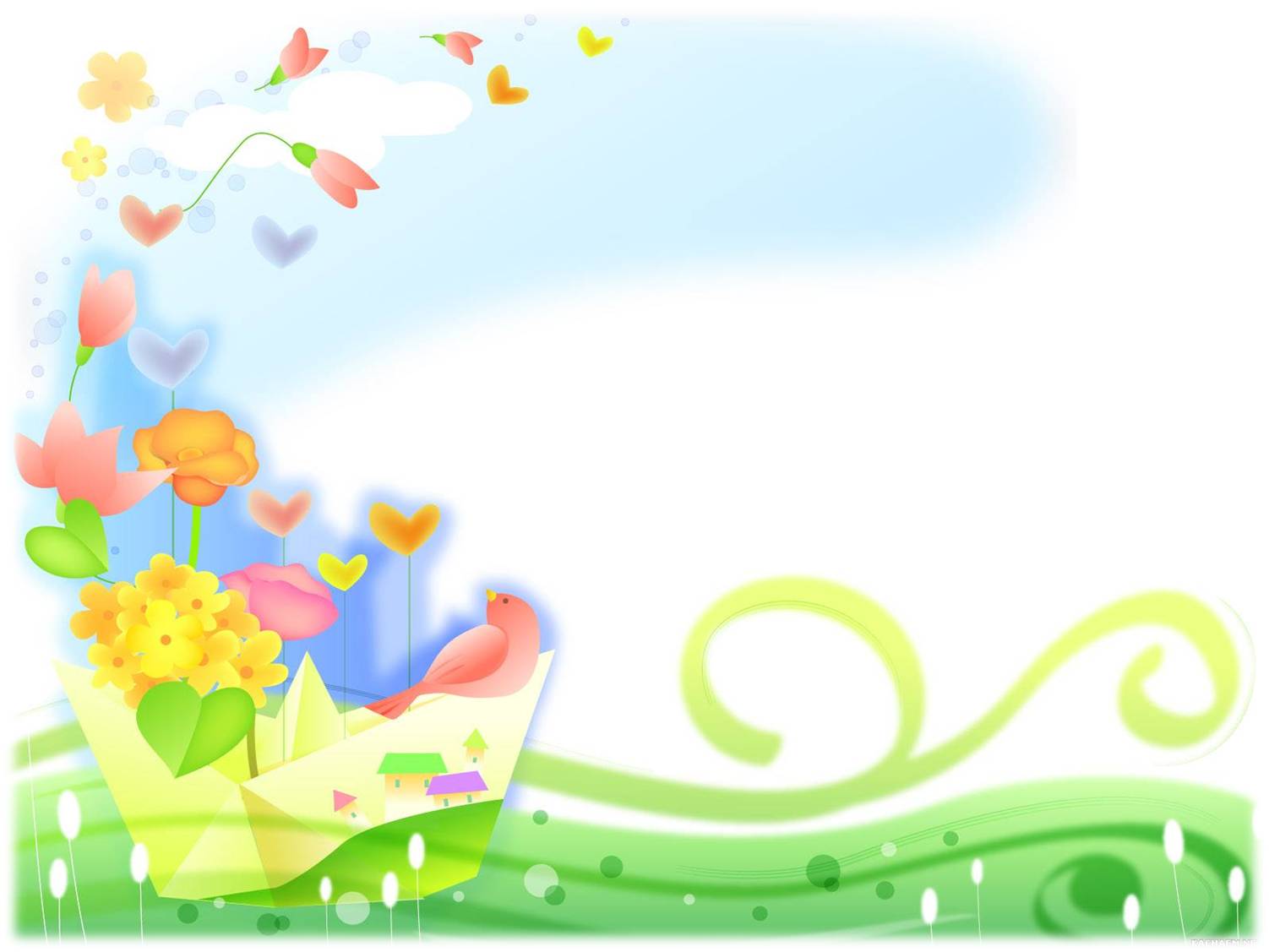 Результаты :
Уровни развития детей старшей группы:
-высокий-17
-средний-73
-низкий-10
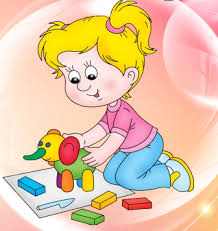 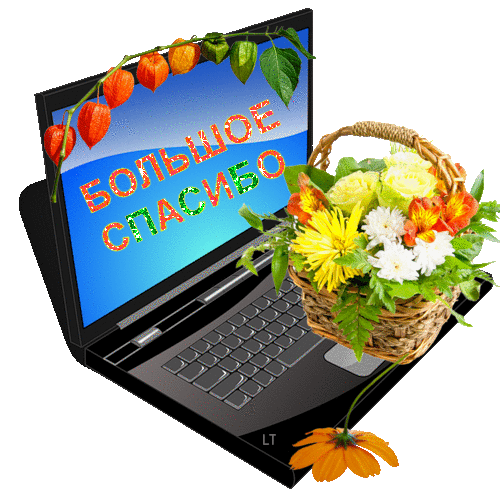 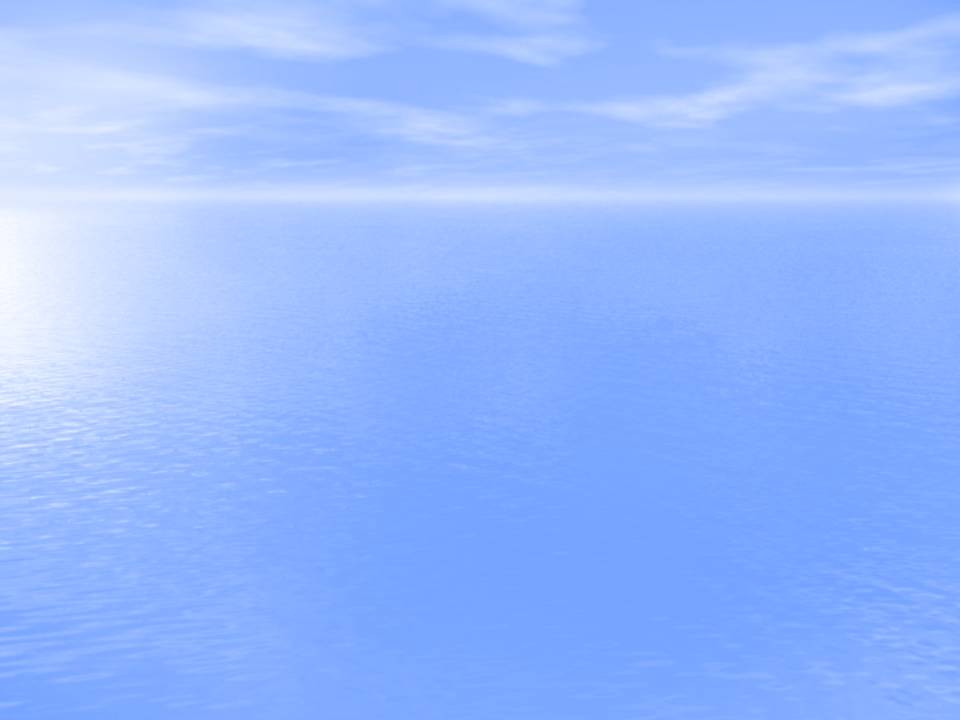 Благодарю за внимание!!!
Благодарю за внимание
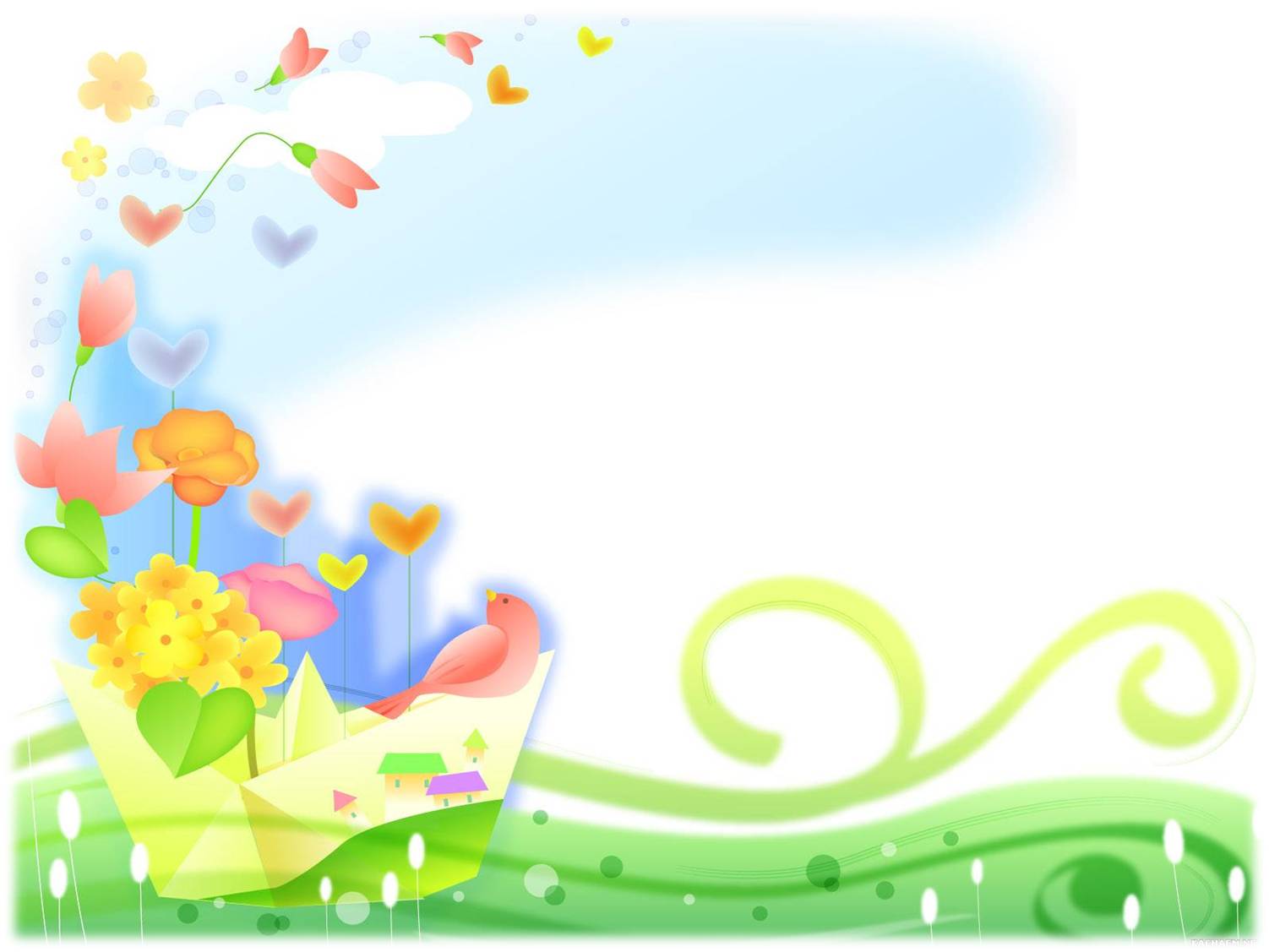